我叫郑学懿。
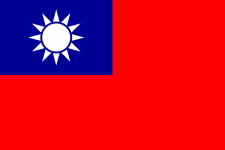 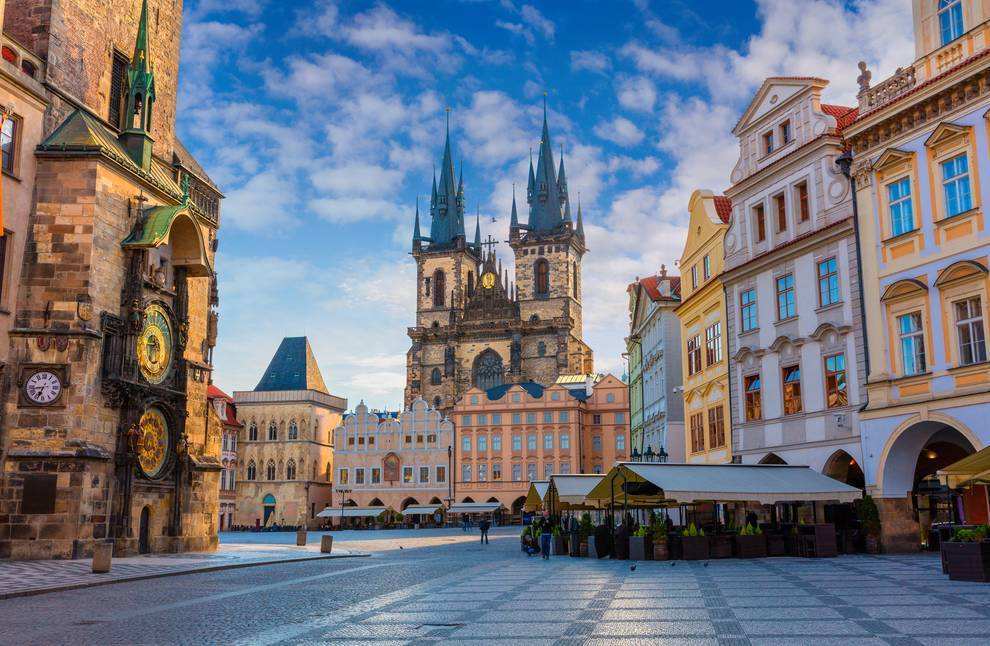 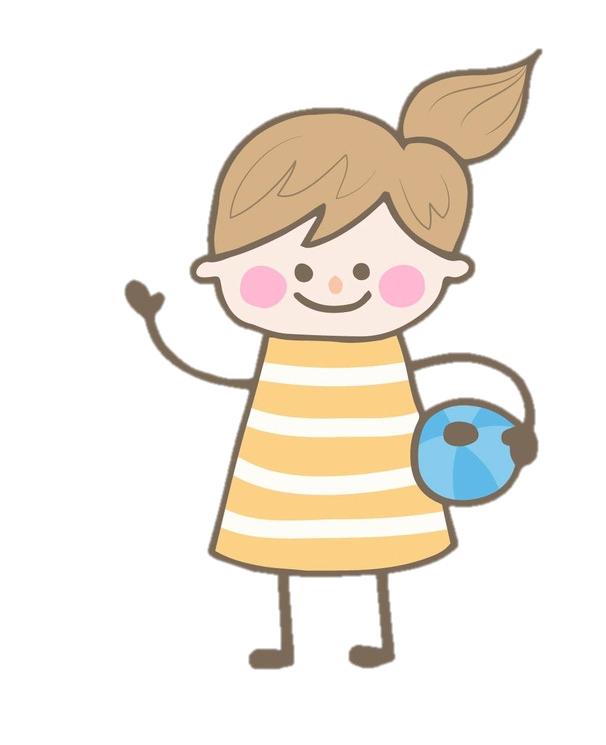 我来自台湾。
Zhèng Xué Yì
我第一次来捷克。
1. Why do you want to learn Chinese?
2. Which learning skills do you want to improve?
3. What do you want to get via this Chinese lesson?
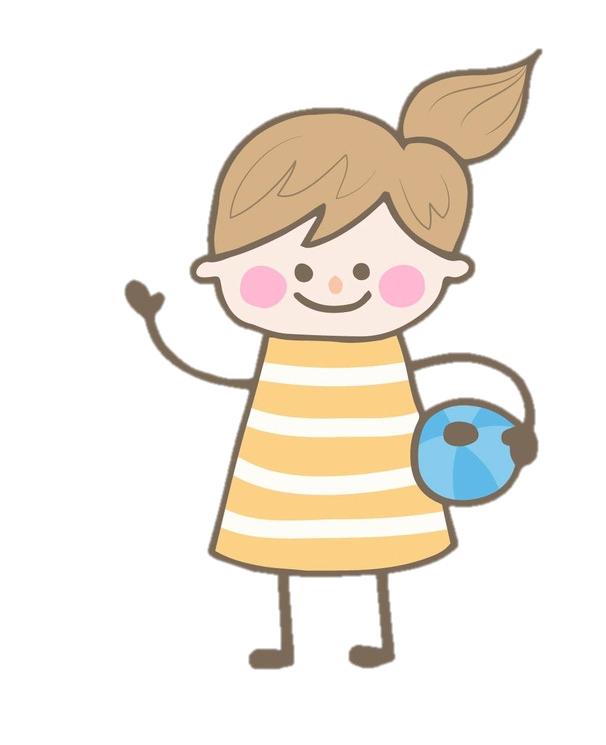 大家好
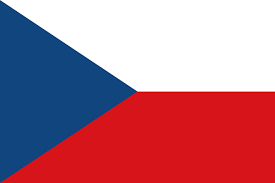 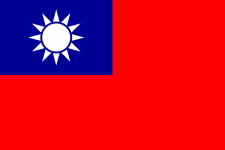 Class Rules
1. Imagine You Are Chinese, Only Can Speak Chinese.
2. Don’t Worry About Your Mistakes.
3.  Be Punctual.
4. Some teachers will observe the class and take some pictures, they won’t influence our lessons.
5. If you have any questions, please let me know!
第一课 开学
 dì yī kè    kāixué
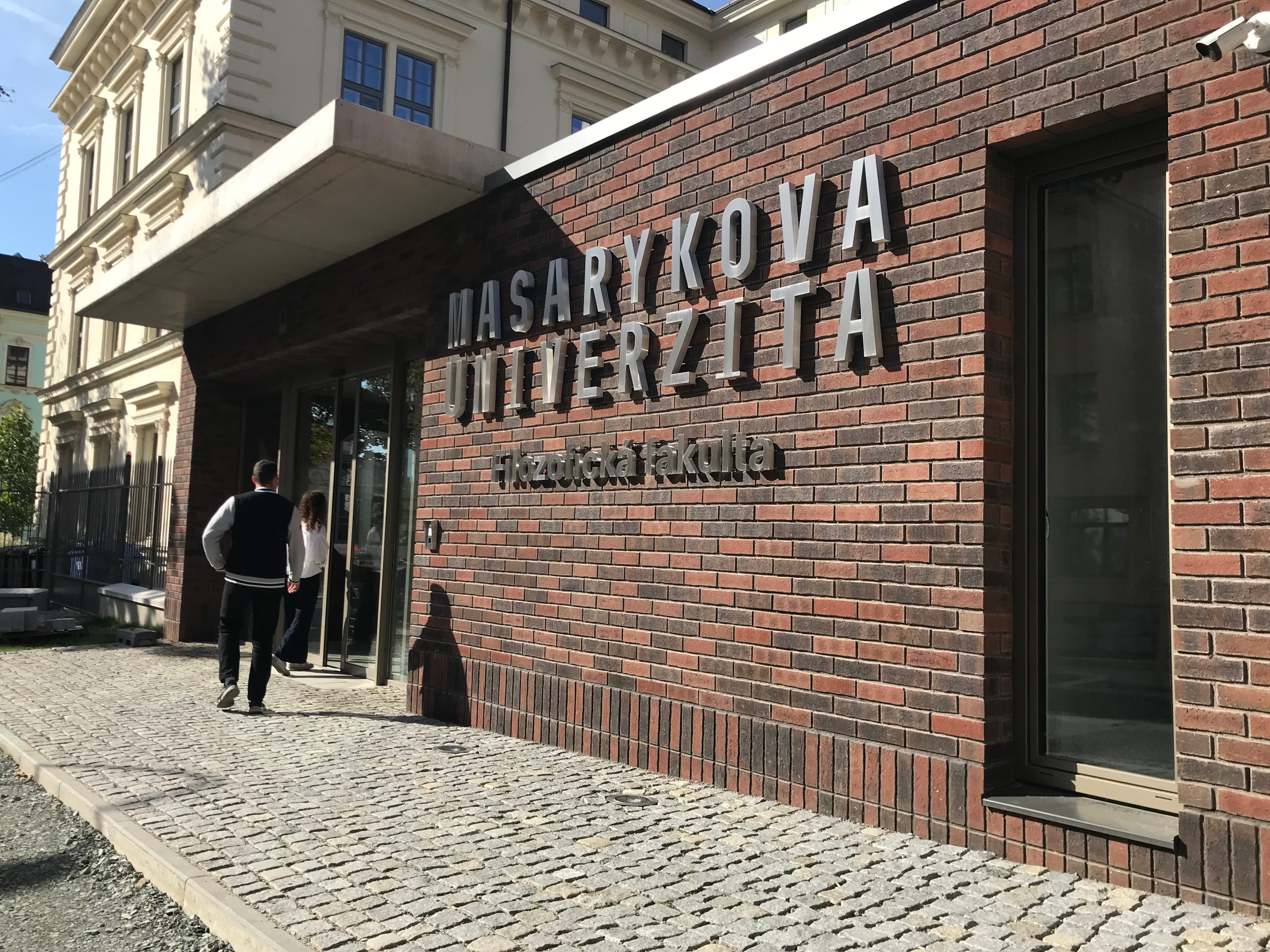 郑学懿
Zhèng Xué Yì
Email:s0911158177@gmail.com
500734@mail.muni.cz
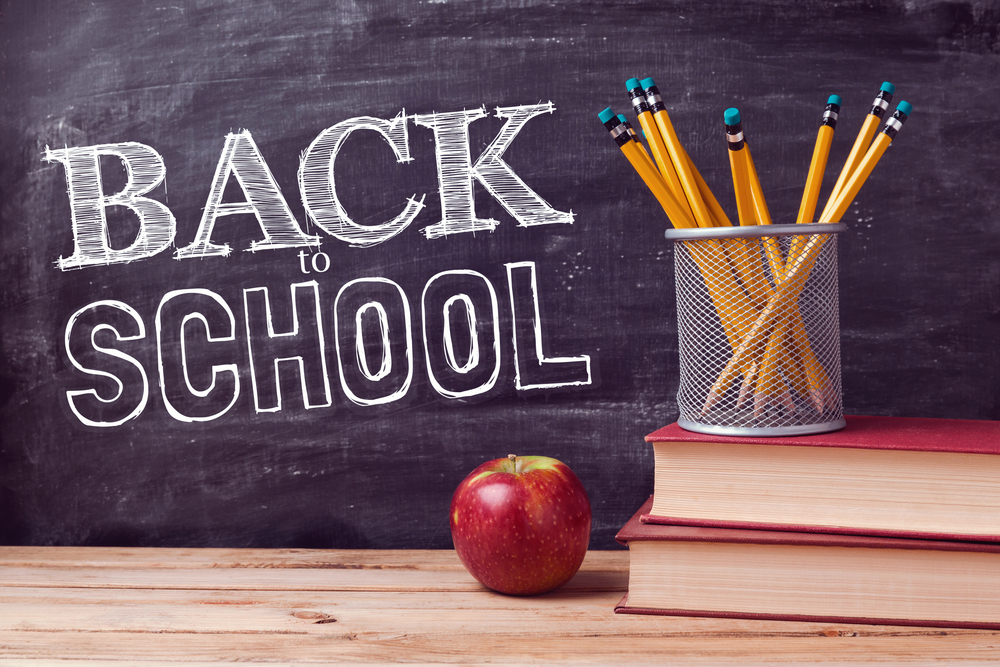 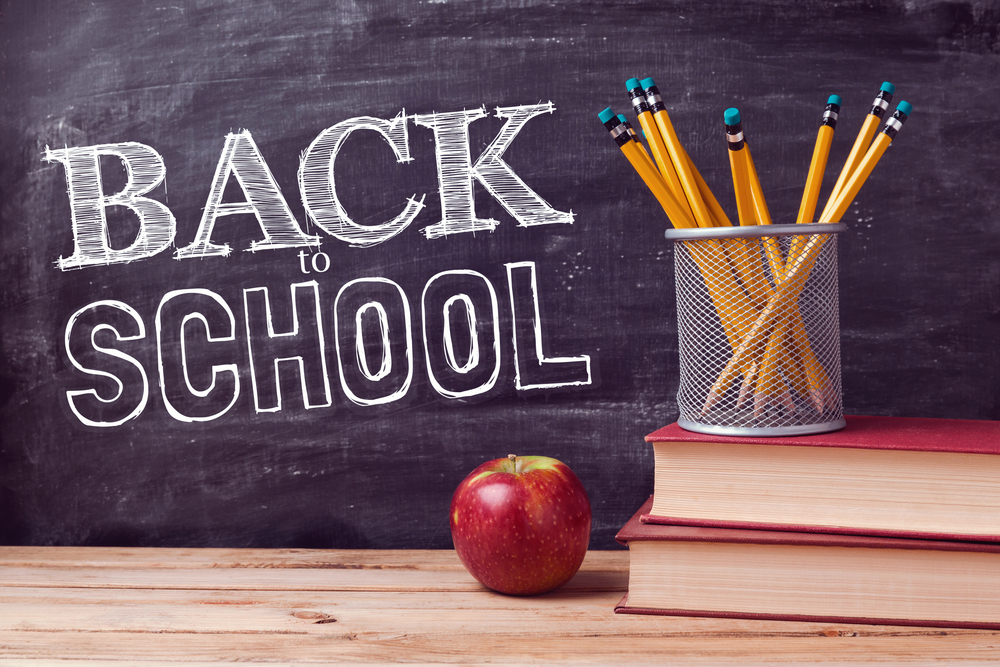 开学
kāi xué
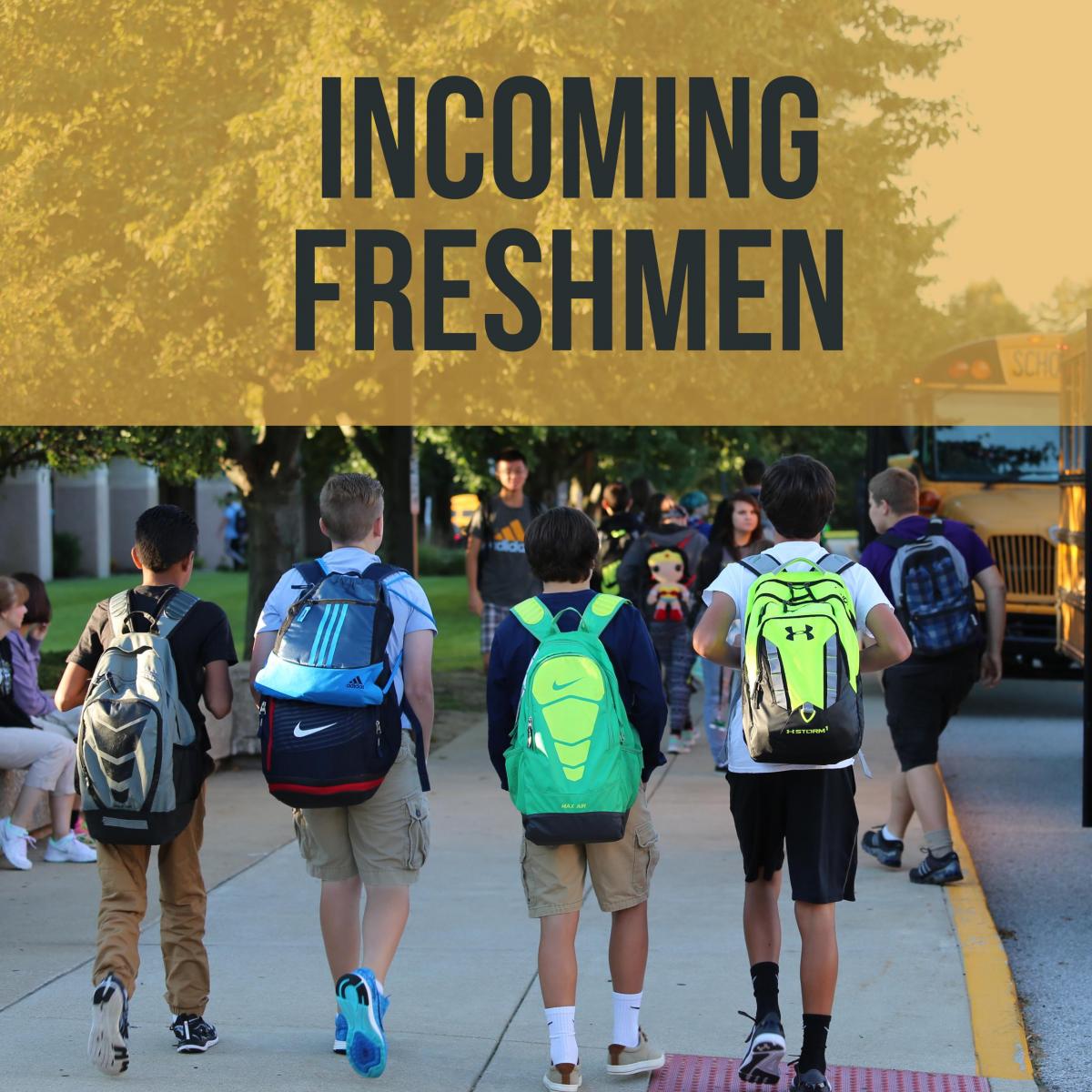 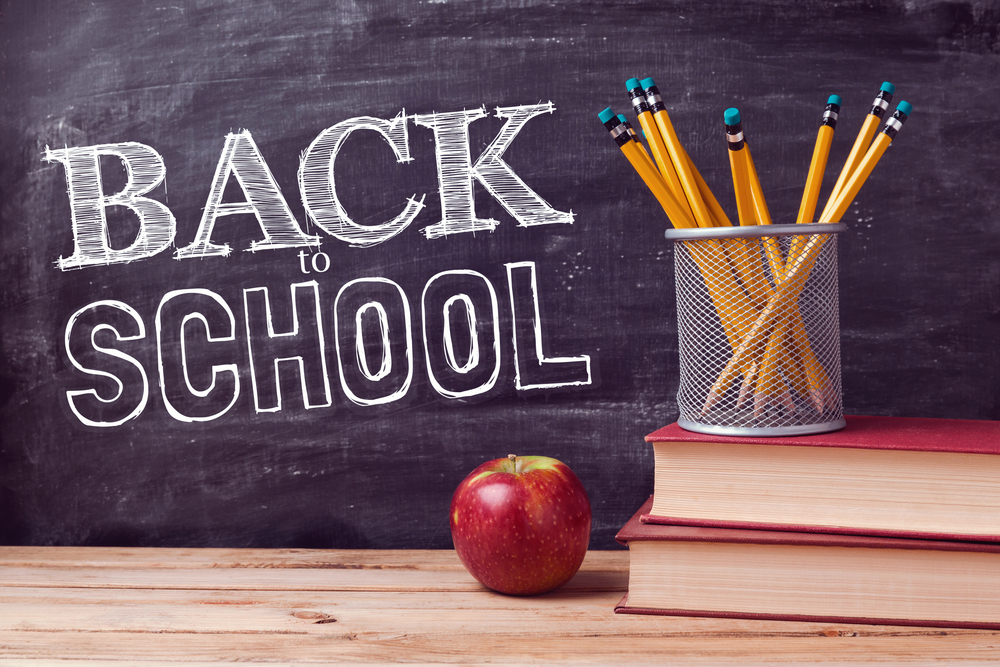 开学
kāi xué
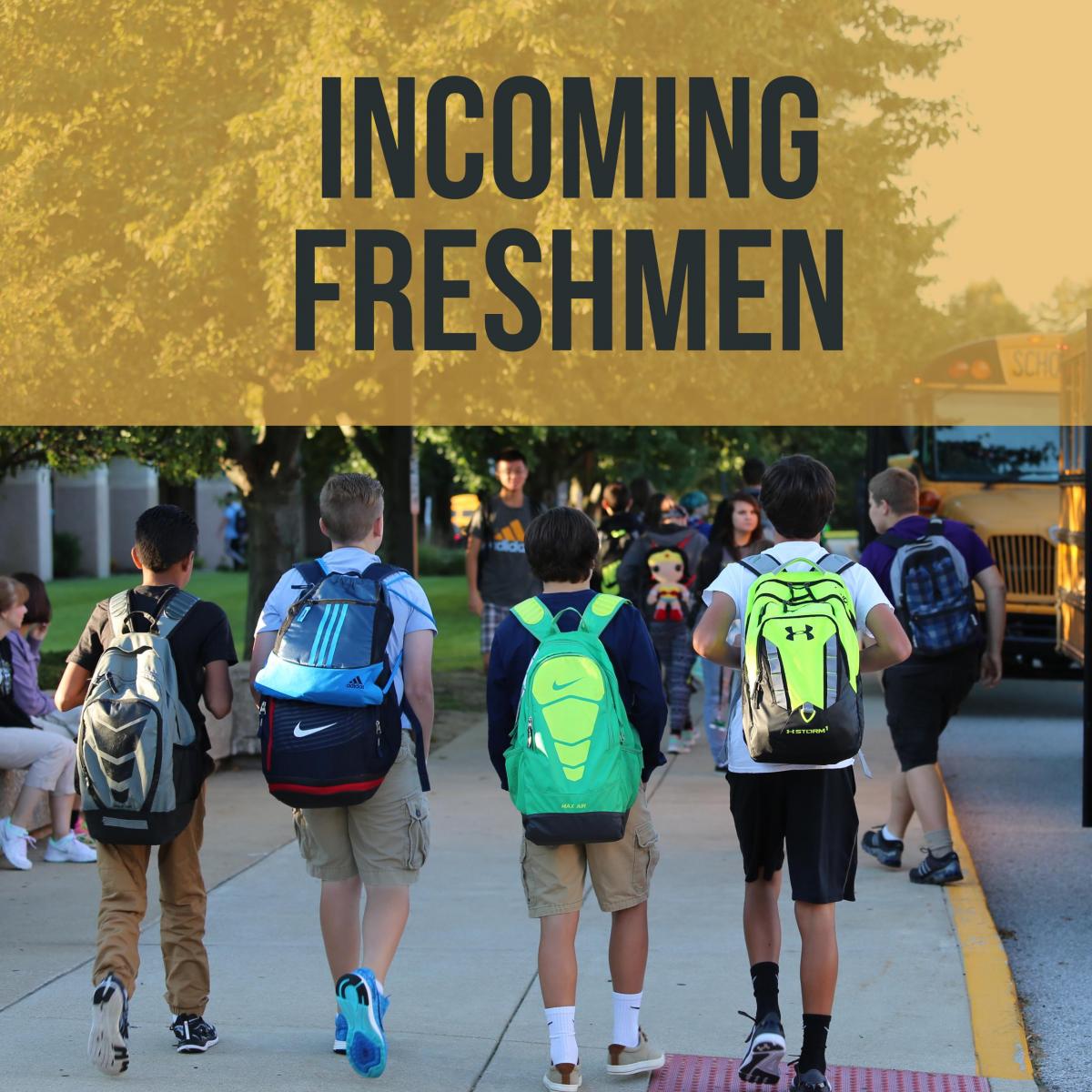 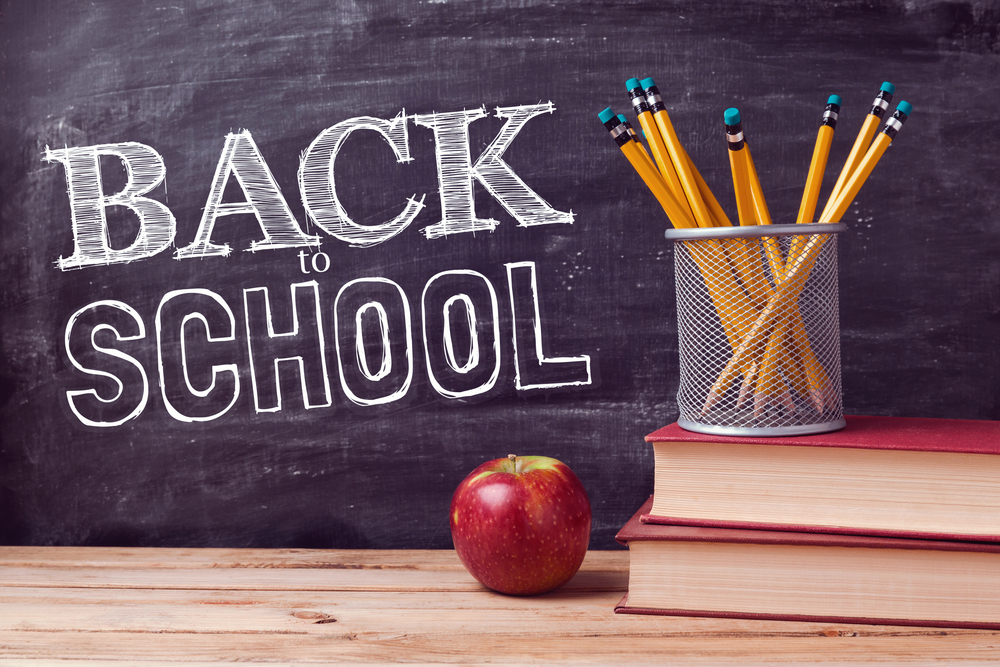 开学
kāi xué
新生
xīnshēng
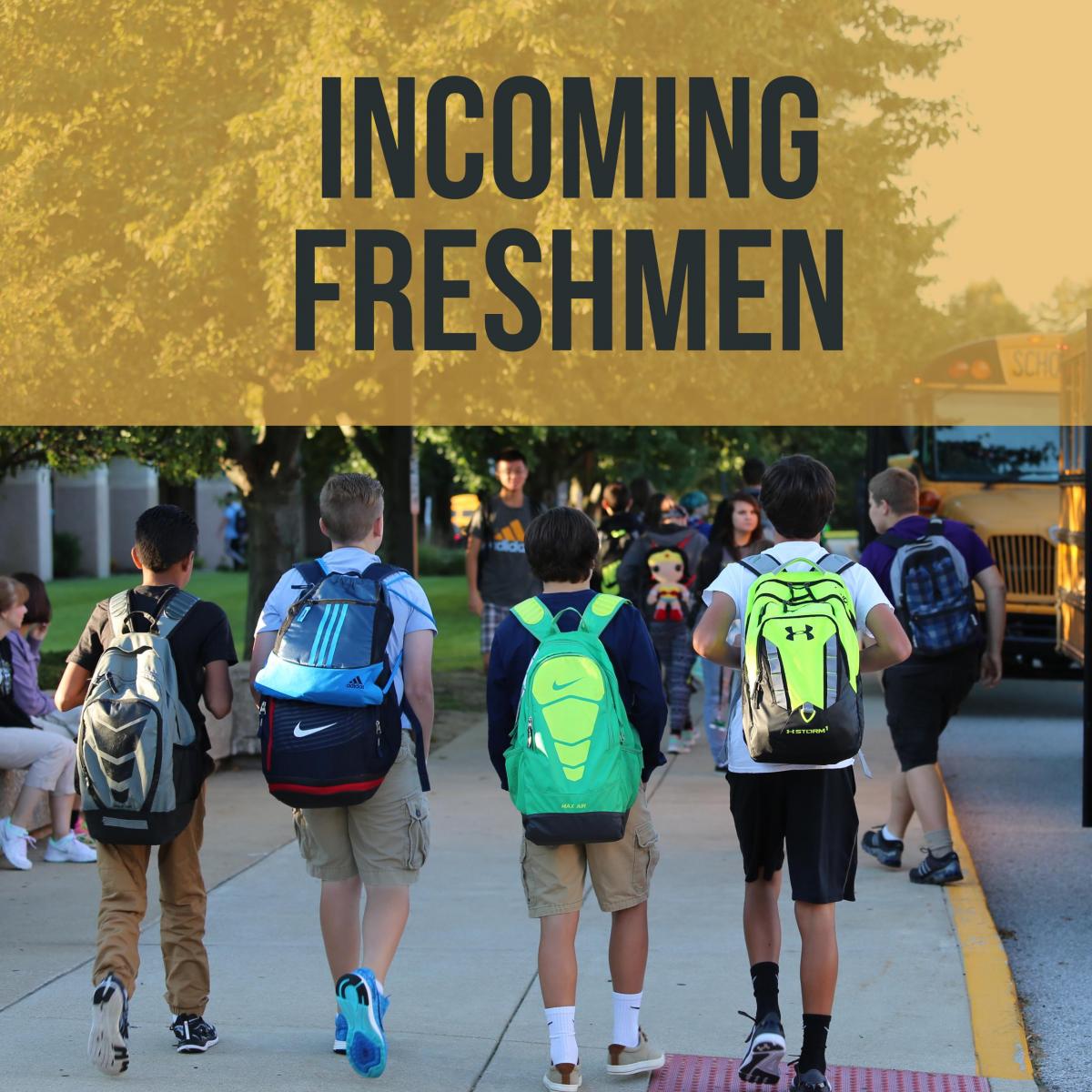 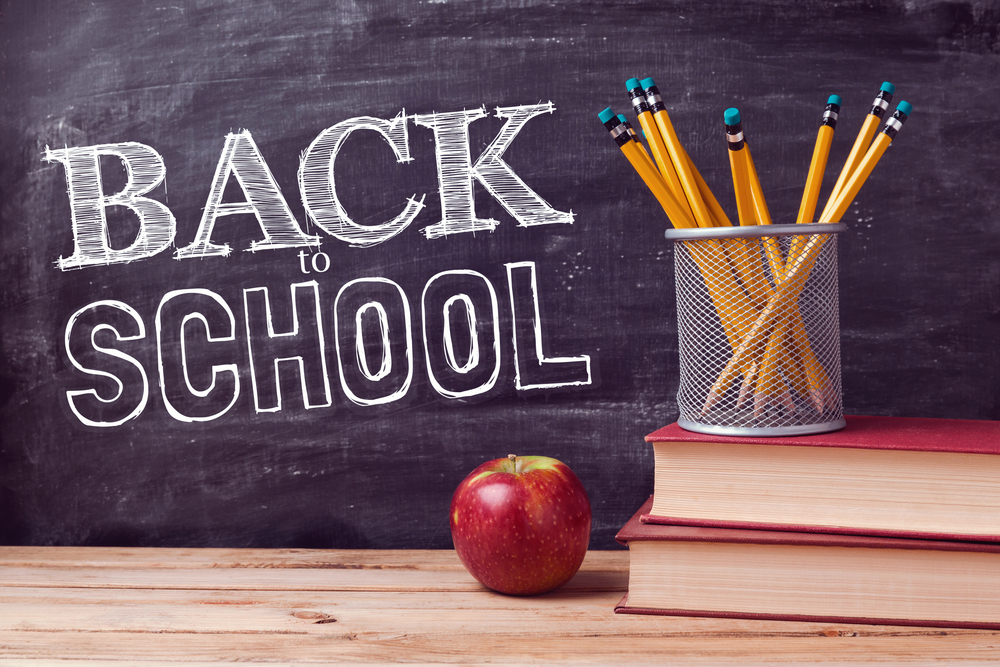 开学
kāi xué
新生
xīnshēng
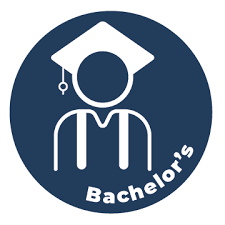 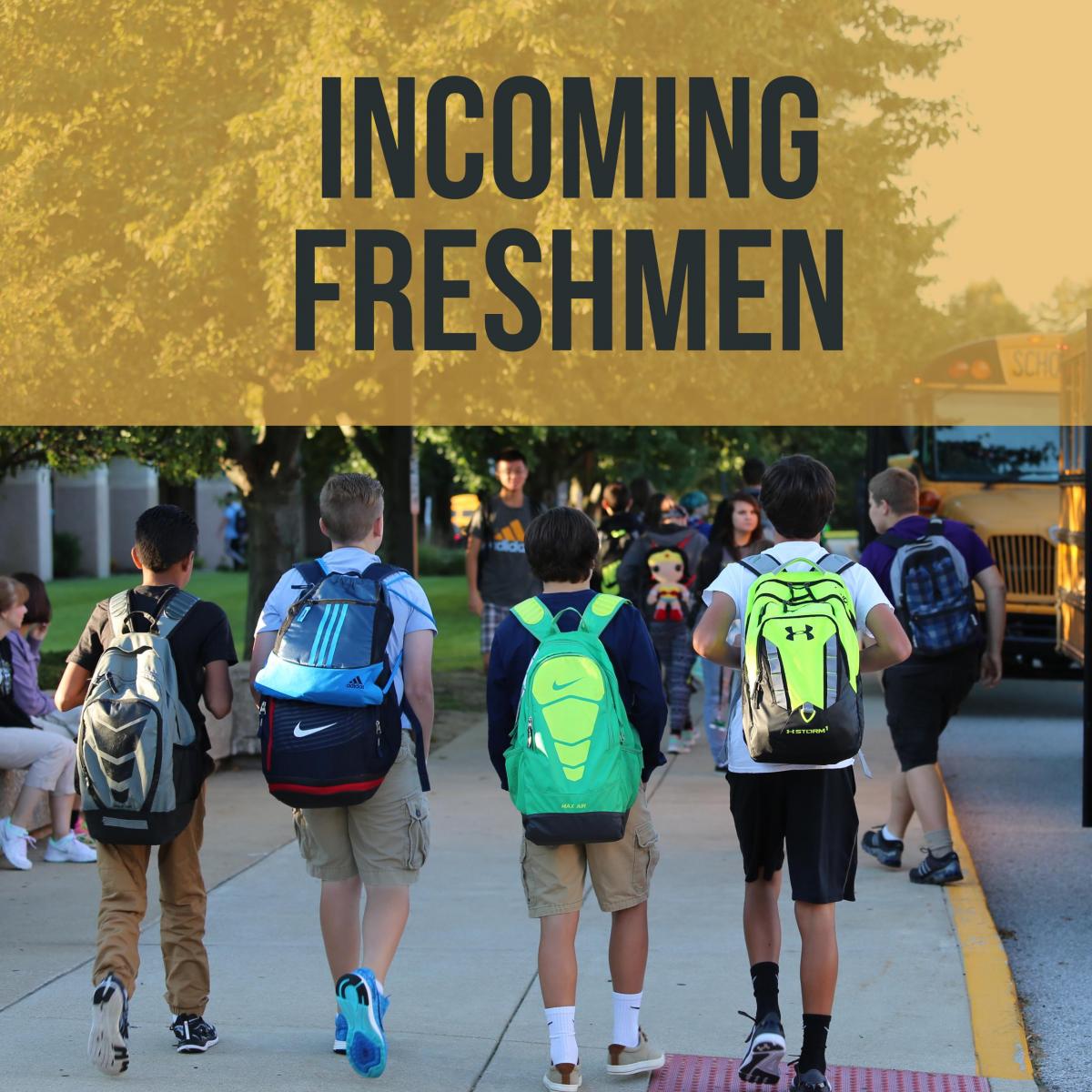 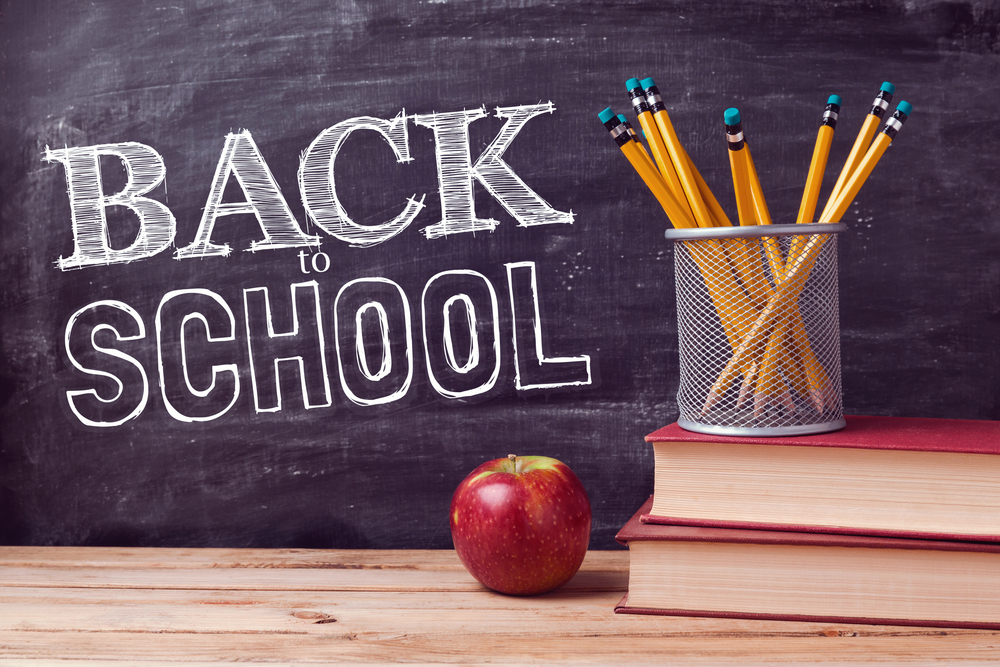 开学
kāi xué
新生
xīnshēng
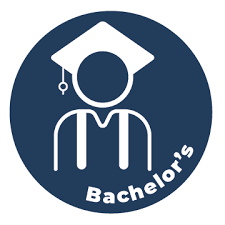 大学生
dàxuéshēng
本科生
běnkēshēng
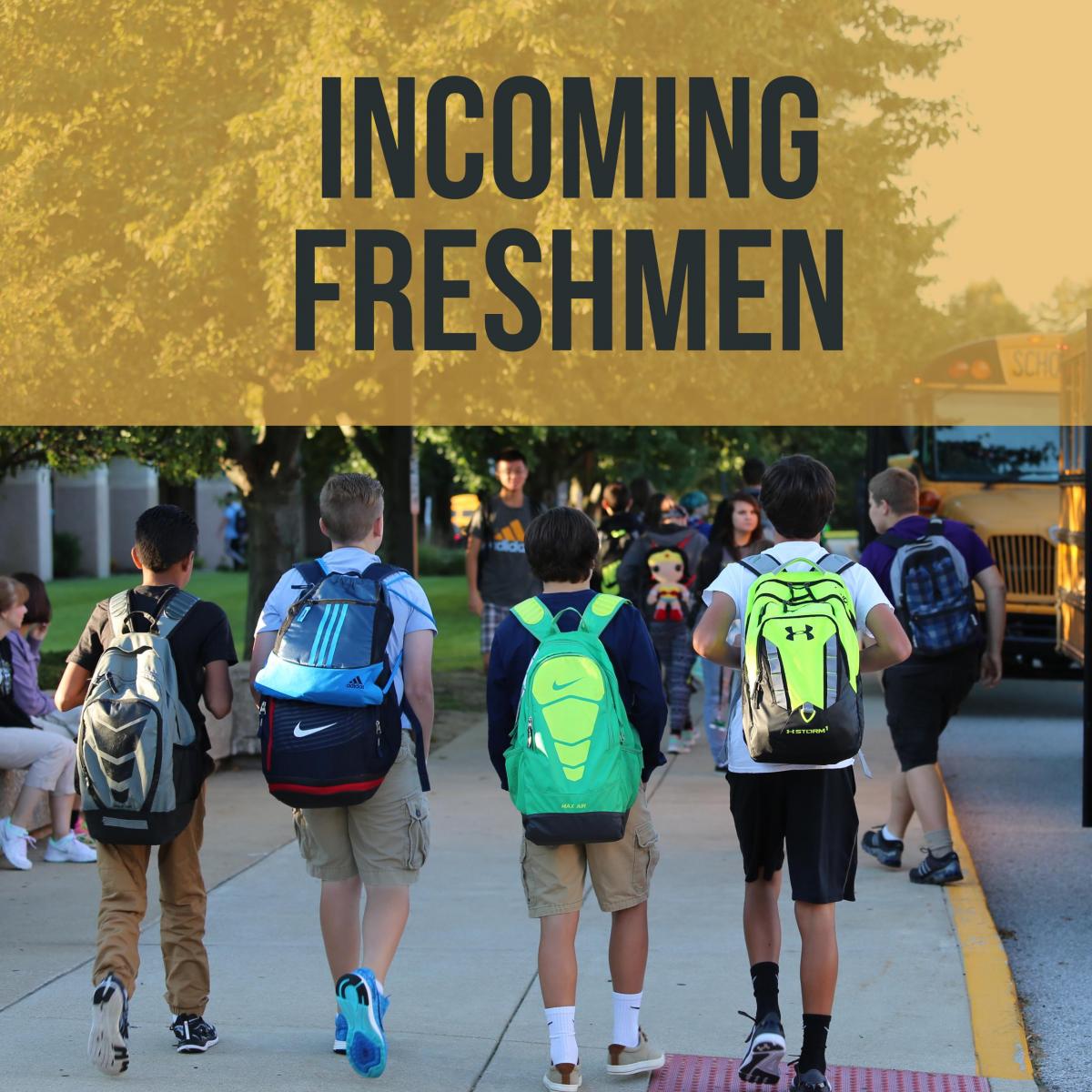 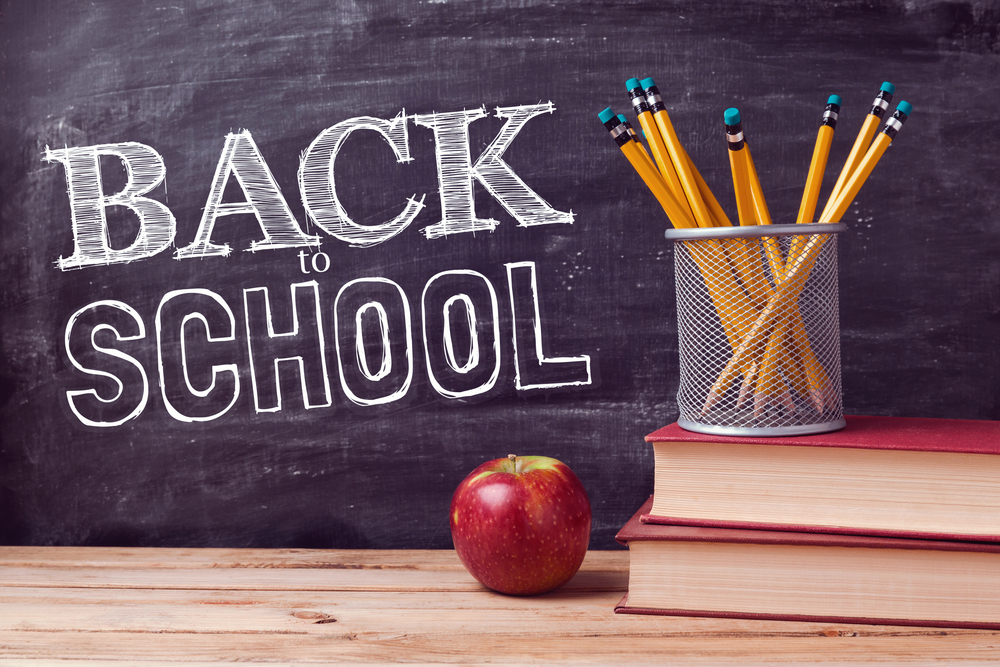 开学
kāi xué
新生
xīnshēng
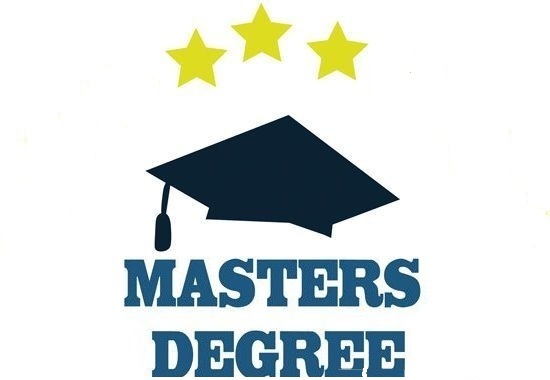 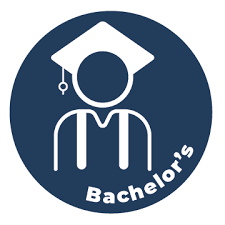 大学生
dàxuéshēng
本科生
běnkēshēng
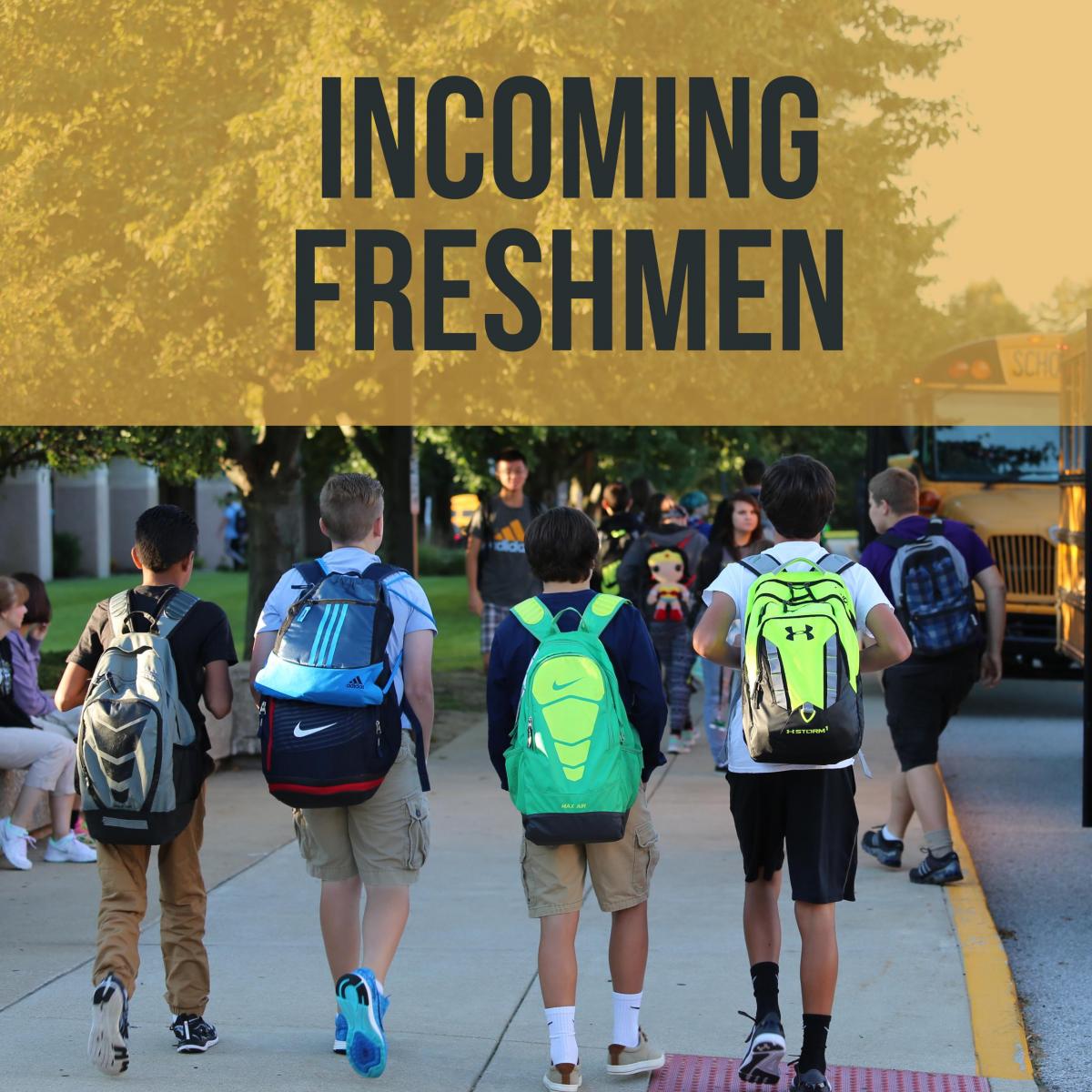 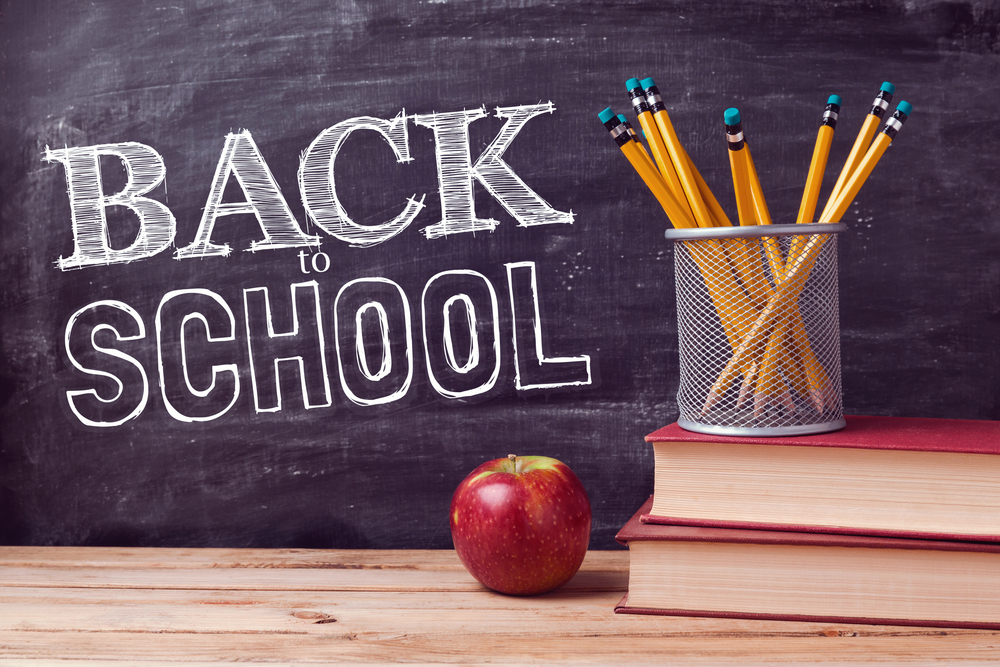 开学
kāi xué
新生
xīnshēng
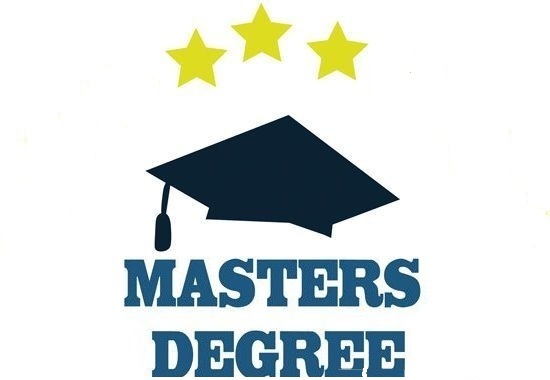 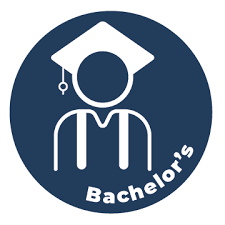 大学生
dàxuéshēng
本科生
běnkēshēng
研究生
yánjiūshēng
How to ask someone name?
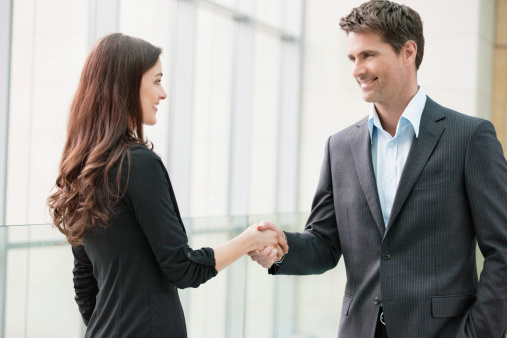 请问，你叫什么名字？
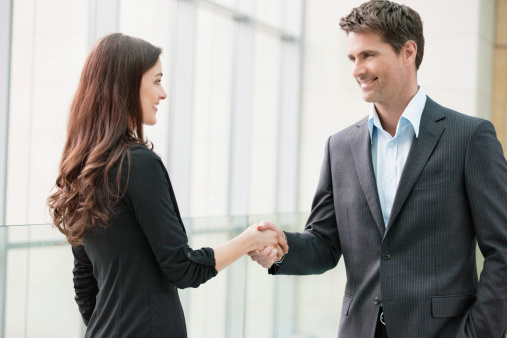 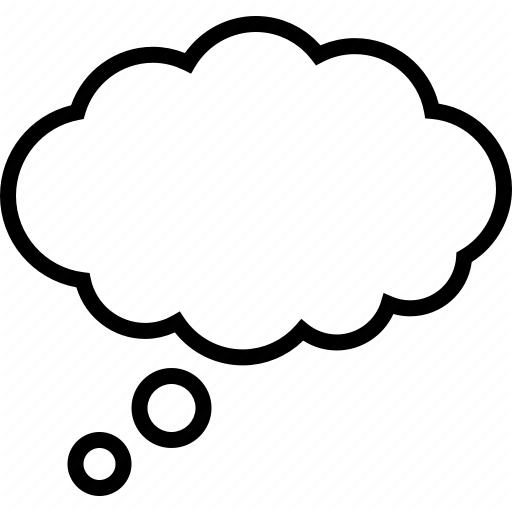 章、张？
天、添？
名、明？
我叫Zhāng Tiān Míng.
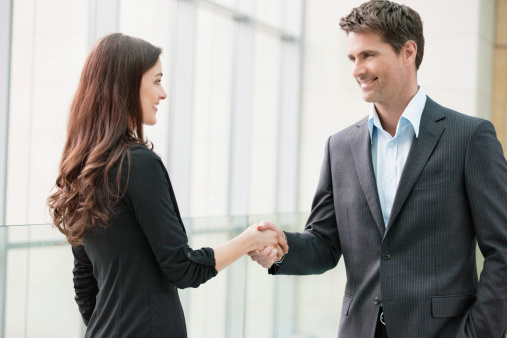 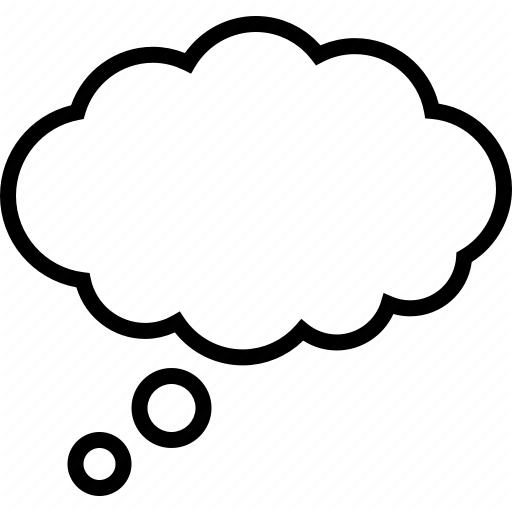 章、张？
天、添？
请问，您的中文名字怎么写？
我叫Zhāng Tiān Míng.
名、明？
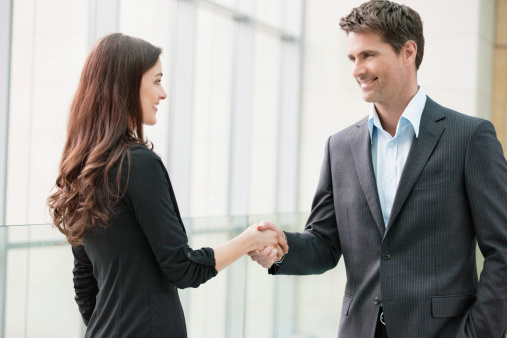 To introduce how to write your name
张
天
明
Zhāng
Tiān
Míng
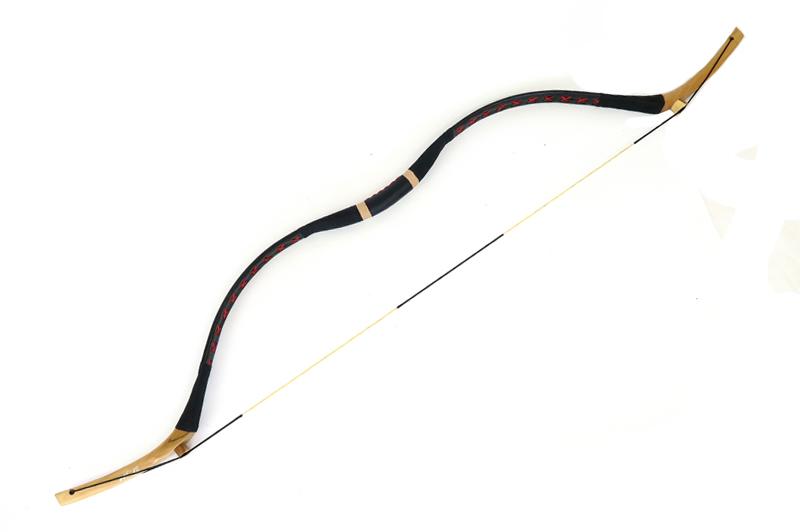 弓+长
gōng
cháng
一张纸的张
To introduce how to write your name
张
天
明
Zhāng
Tiān
Míng
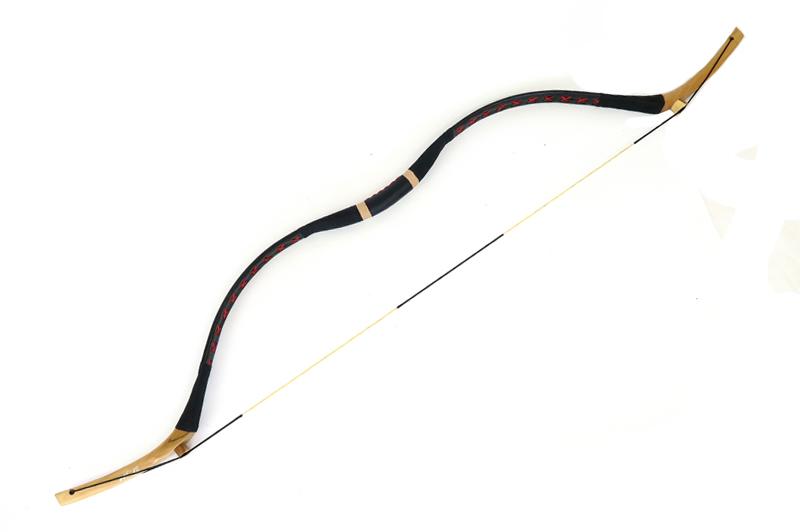 弓+长
天气
gōng
cháng
qì
一张纸的张
To introduce how to write your name
张
天
明
Zhāng
Tiān
Míng
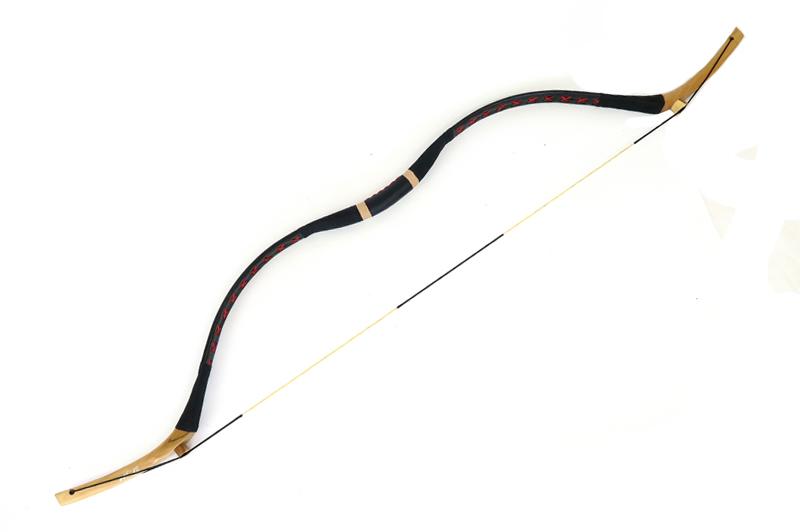 弓+长
天气
gōng
cháng
qì
天气的天
一张纸的张
To introduce how to write your name
张
天
明
Zhāng
Tiān
Míng
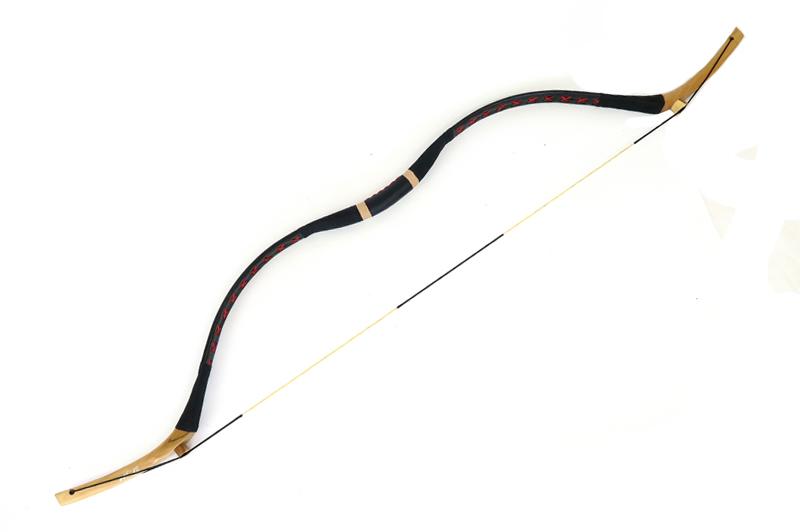 弓+长
天气
明天
gōng
cháng
qì
天气的天
一张纸的张
To introduce how to write your name
张
天
明
Zhāng
Tiān
Míng
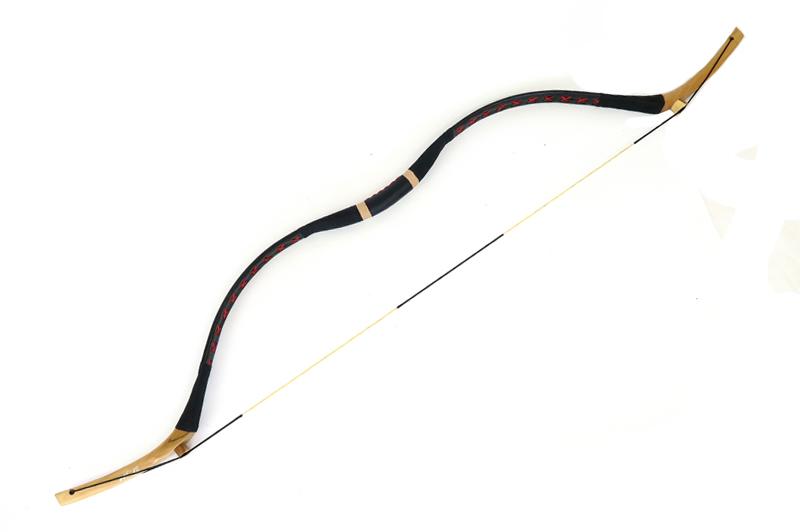 弓+长
天气
明天
gōng
cháng
天气的天
明天的明
一张纸的张
活动一: Introduce your Chinese name
huódòng
你有没有中文名字？
Nǐ yǒu méiyǒu zhōng wén míngzi?
你叫什么名字？
Nǐ jiào shénme míngzi?
你的中文名字怎么写？
Nǐ de zhōngwén míngzi zěn me xiě?
郑学懿
Zhèng
Xué
Yì
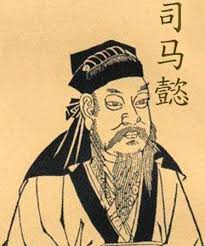 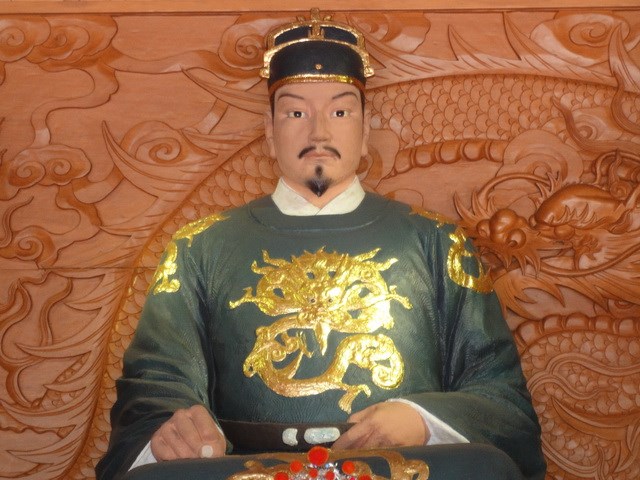 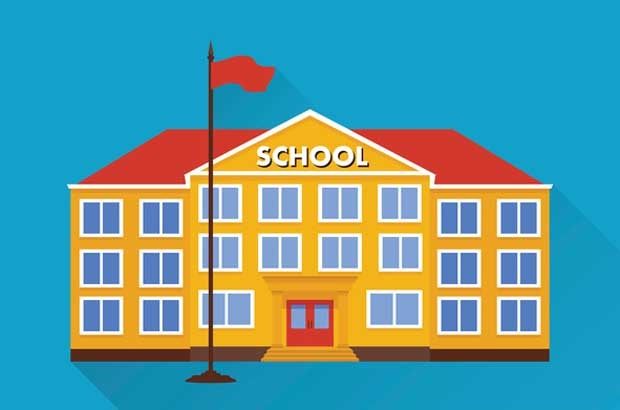 郑成功
学校
司马懿
sī mǎ
chéng gōng
是...的...
When both the speaker and the listener know that an action or event has occurred and the speaker wants to draw attention to the time, place, manner, purpose,or agent of the action.
开学了，你们都回来了！
是...的...
When  Where  Who  How
一、
你(是)什么时候回来的？
Nǐ (shì) shénme shíhòu huílái de?
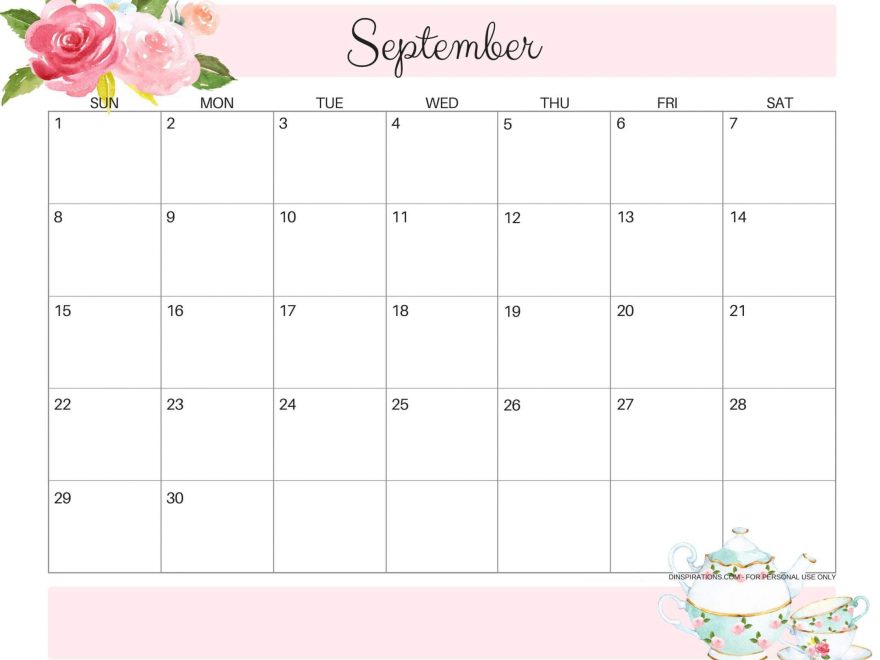 v
是...的...
When  Where  Who  How
一、
你(是)什么时候回来的？
Nǐ (shì) shénme shíhòu huílái de?
我(是)昨天回来的。
Wǒ (shì) zuótiān huílái de.
是...的...
When  Where  Who  How
(是)从哪里回来的？
(shì) cóng nǎlǐ huílái de?
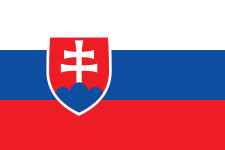 是...的...
When  Where  Who  How
(是)从哪里回来的？
(shì) cóng nǎlǐ huílái de?
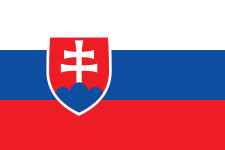 (是)从斯洛伐克回来的。
(shì) cóng sīluòfákè huílái de.
是...的...
When  Where  Who  How
(是)跟谁一起来的？
(shì) gēn shéi yīqǐ lái de?
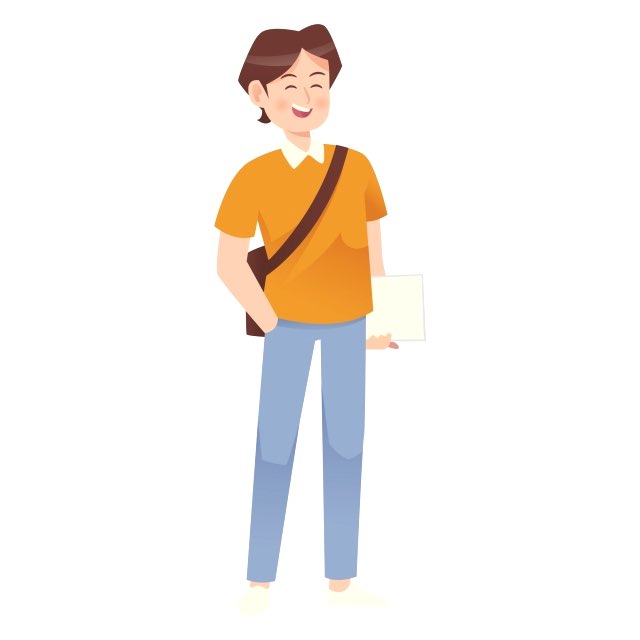 妈妈
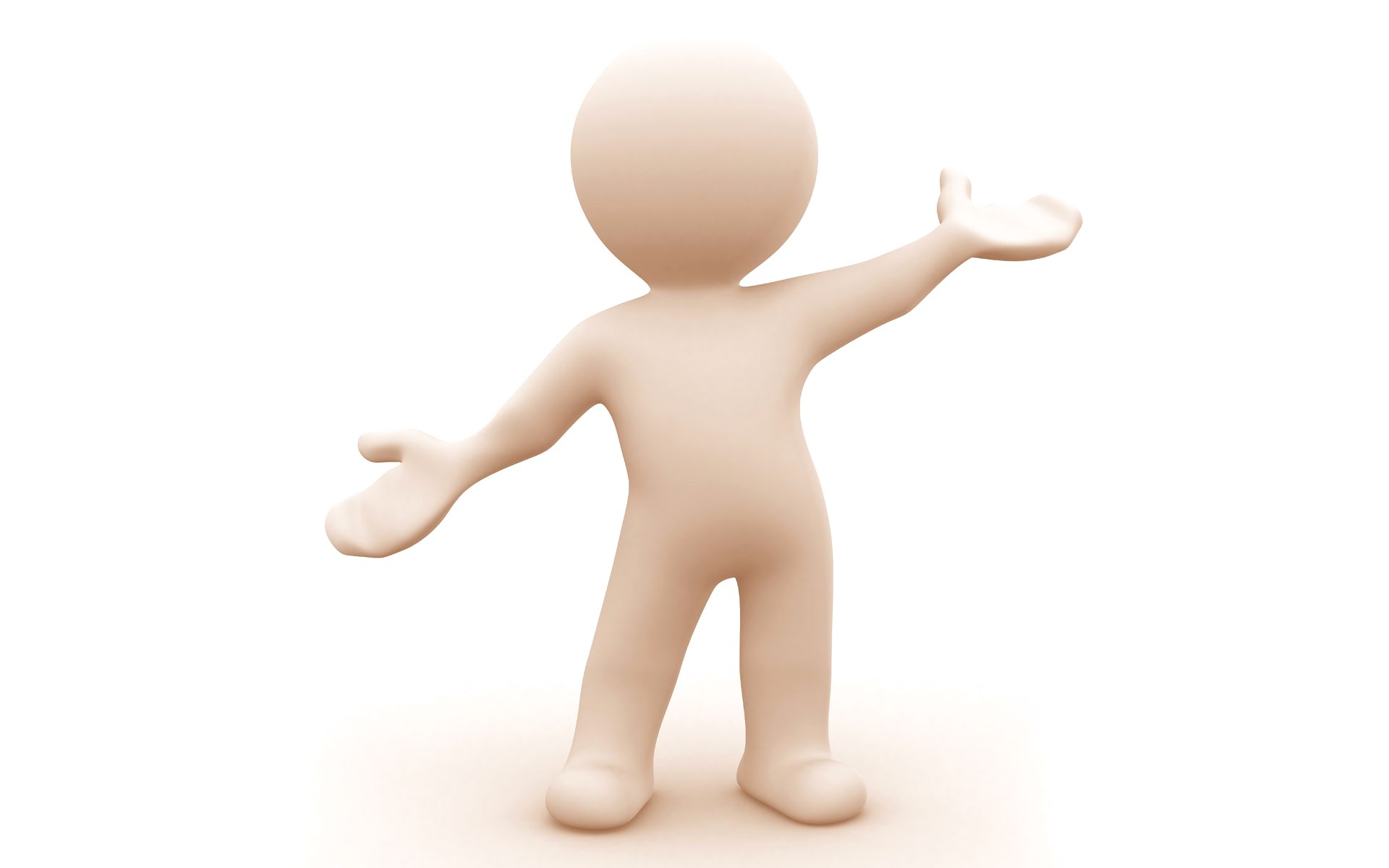 是...的...
When  Where  Who  How
(是)跟谁一起来的？
(shì) gēn shéi yīqǐ lái de?
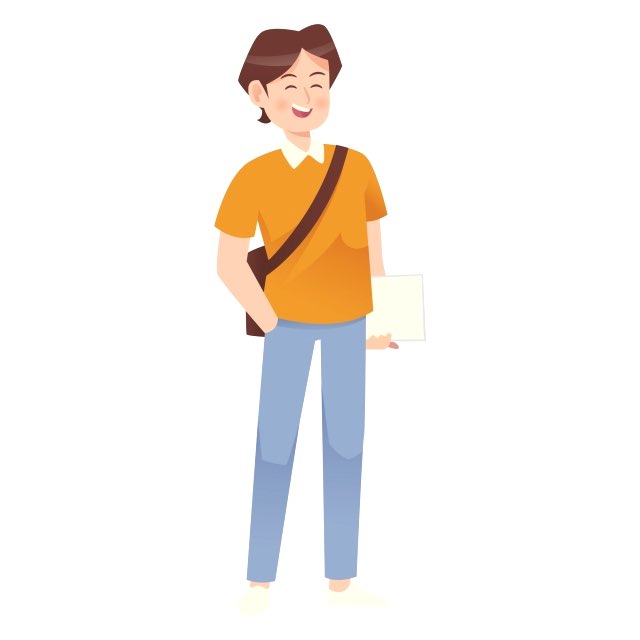 妈妈
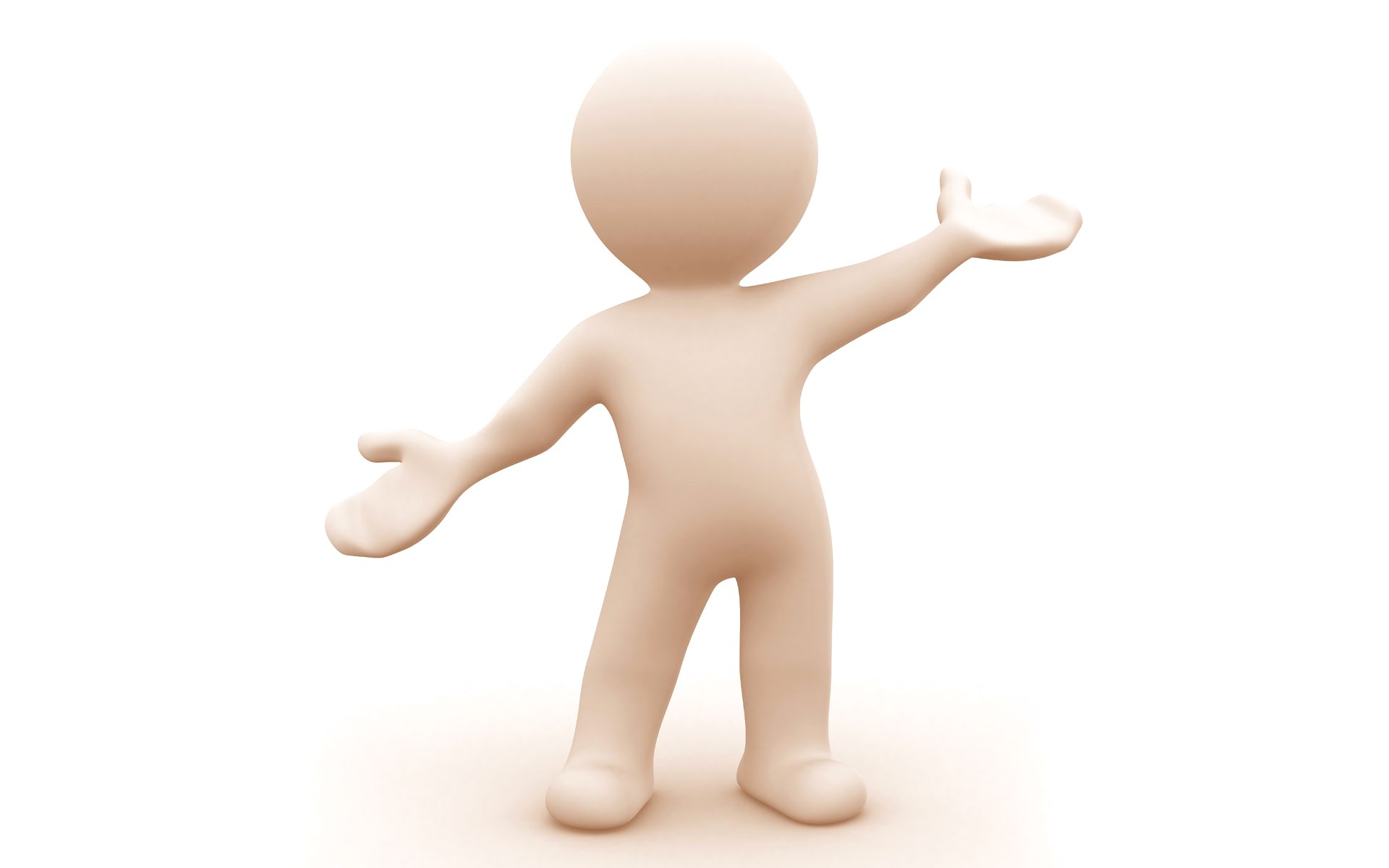 (是)跟妈妈一起来的。
(shì) gēn māmā yīqǐ lái de.
是...的...
When  Where  Who  How
(是)怎么来的？
(shì) zěnme lái de?
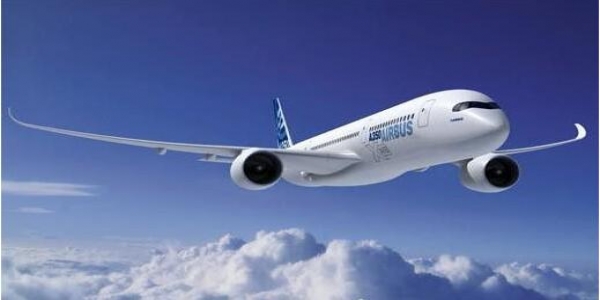 是...的...
When  Where  Who  How
(是)怎么来的？
(shì) zěnme lái de?
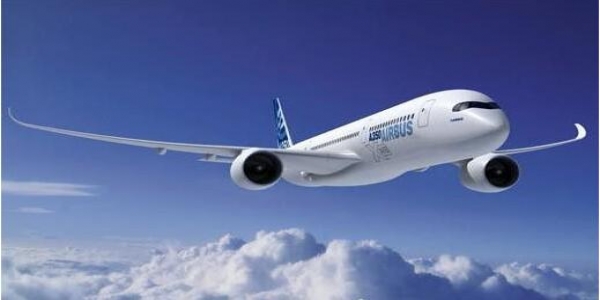 (是)坐飞机来的。
(shì) zuò fēijī lái de.
出生🐣
chūshēng
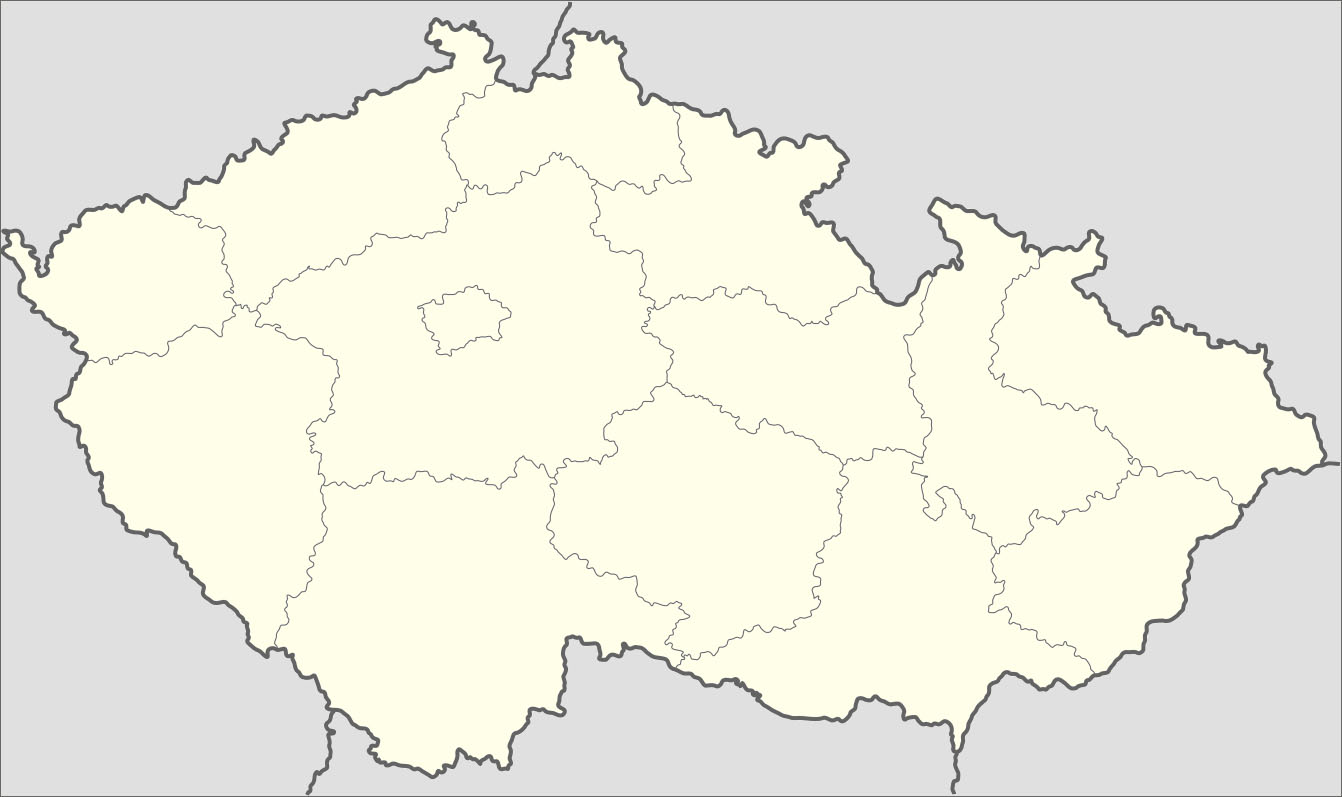 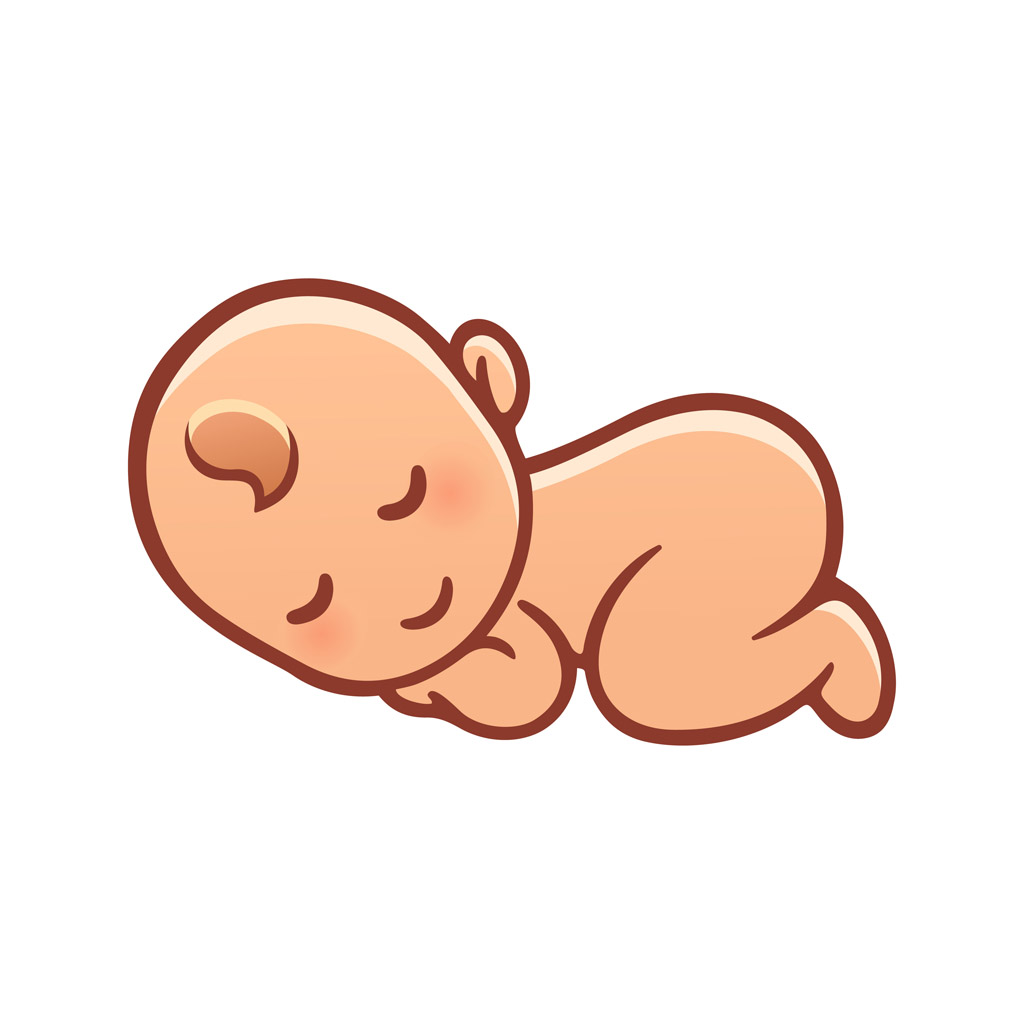 长大
zhǎngdà
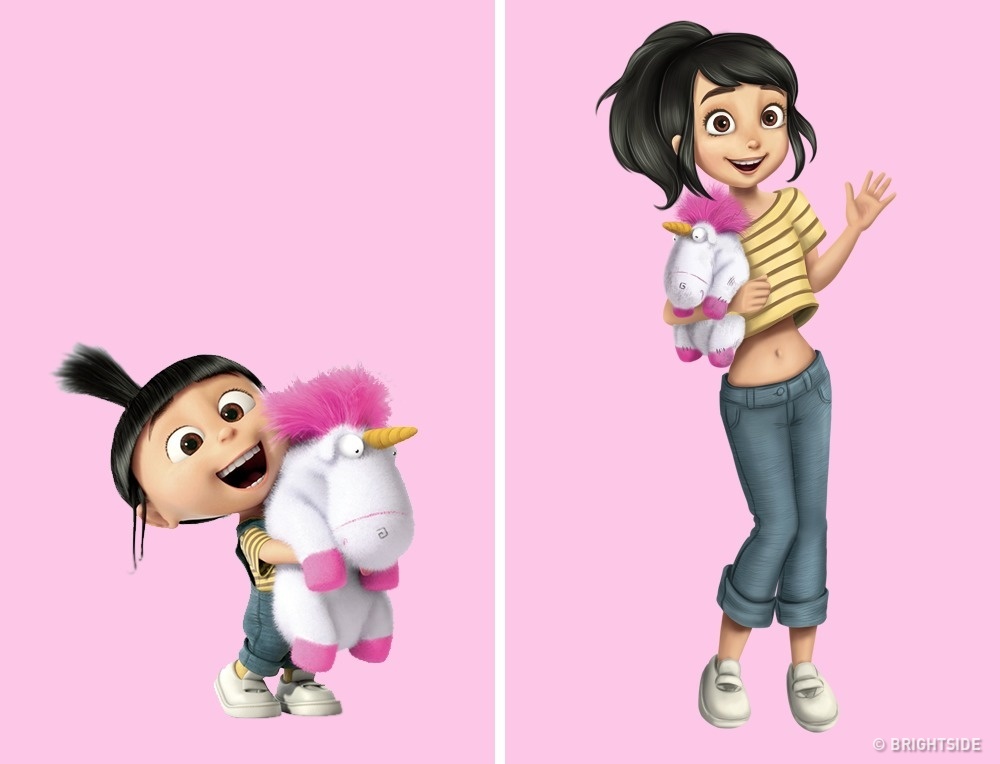 是...的...
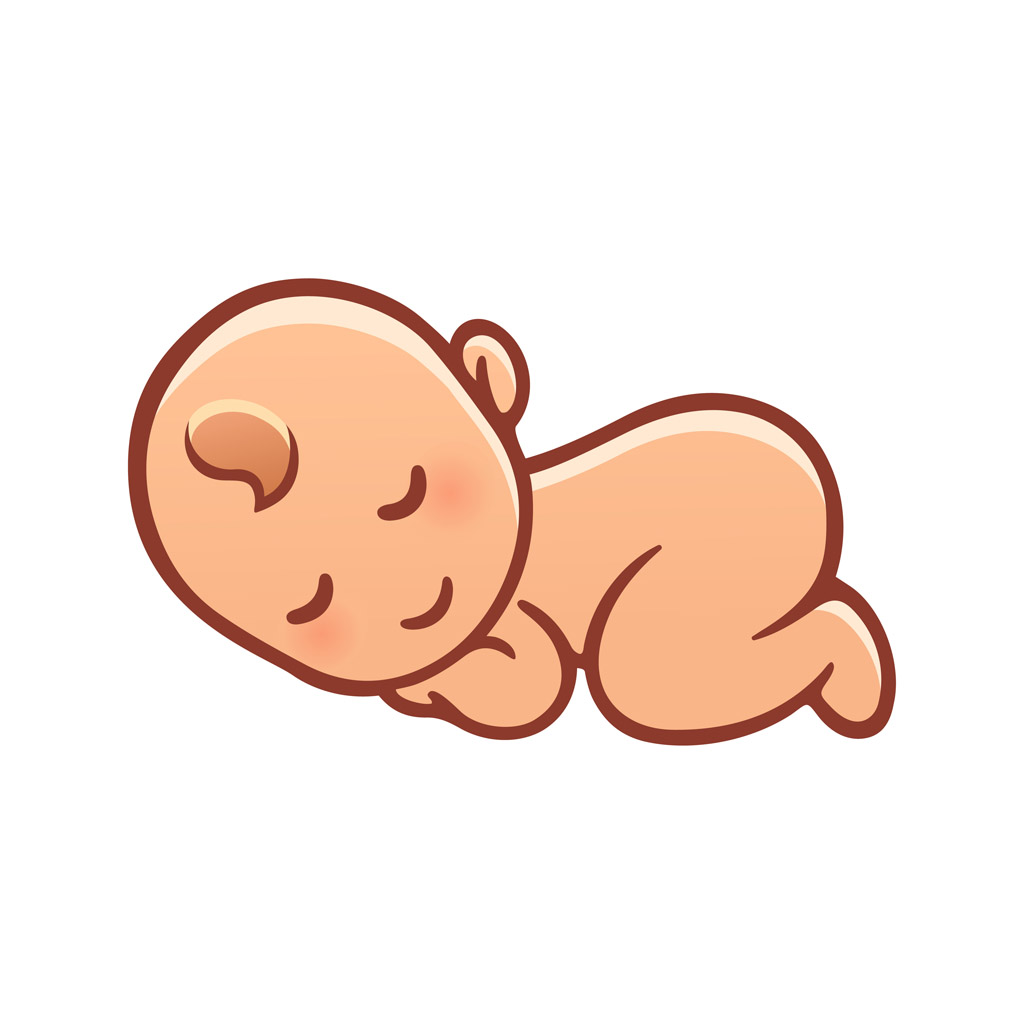 Where were you born?
是...的...
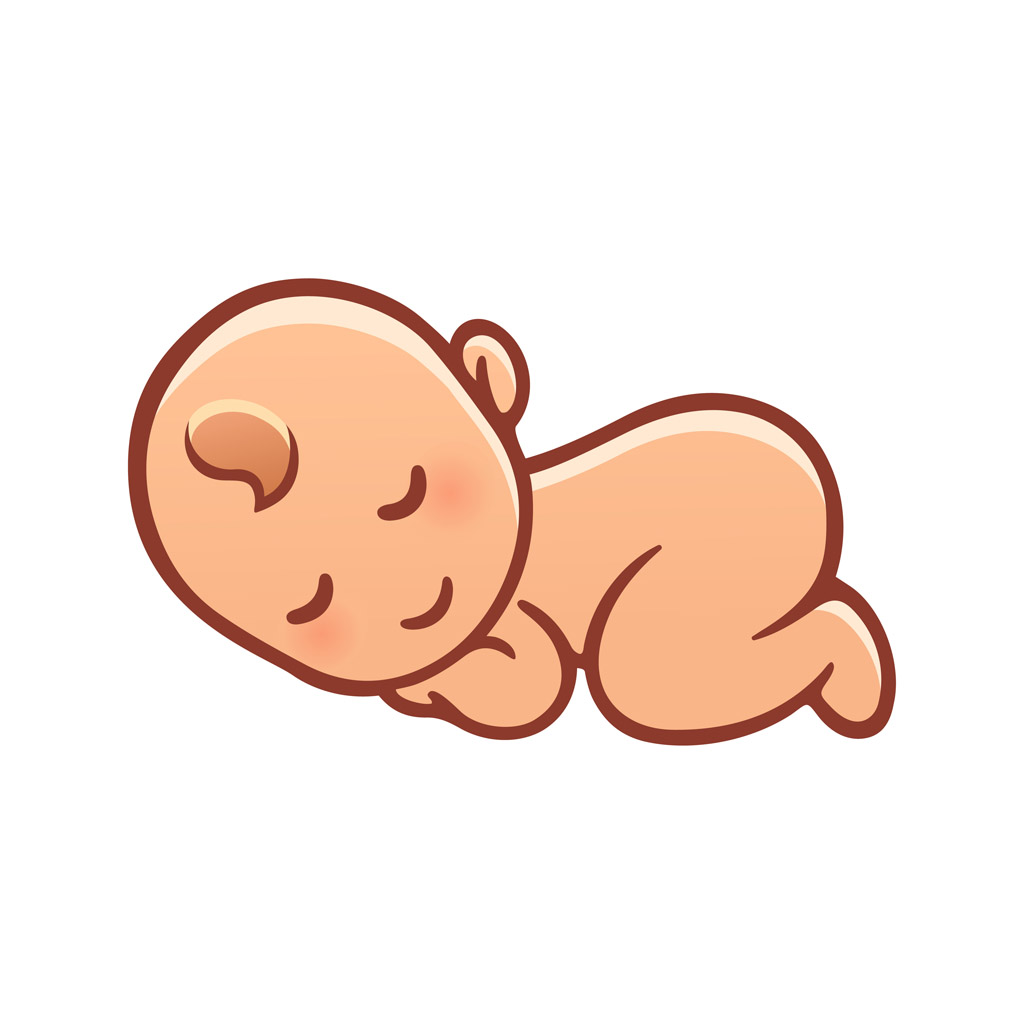 Where were you born?
你(是)在哪里出生的？
nǐ (shì) zài nǎlǐ chūshēng de?
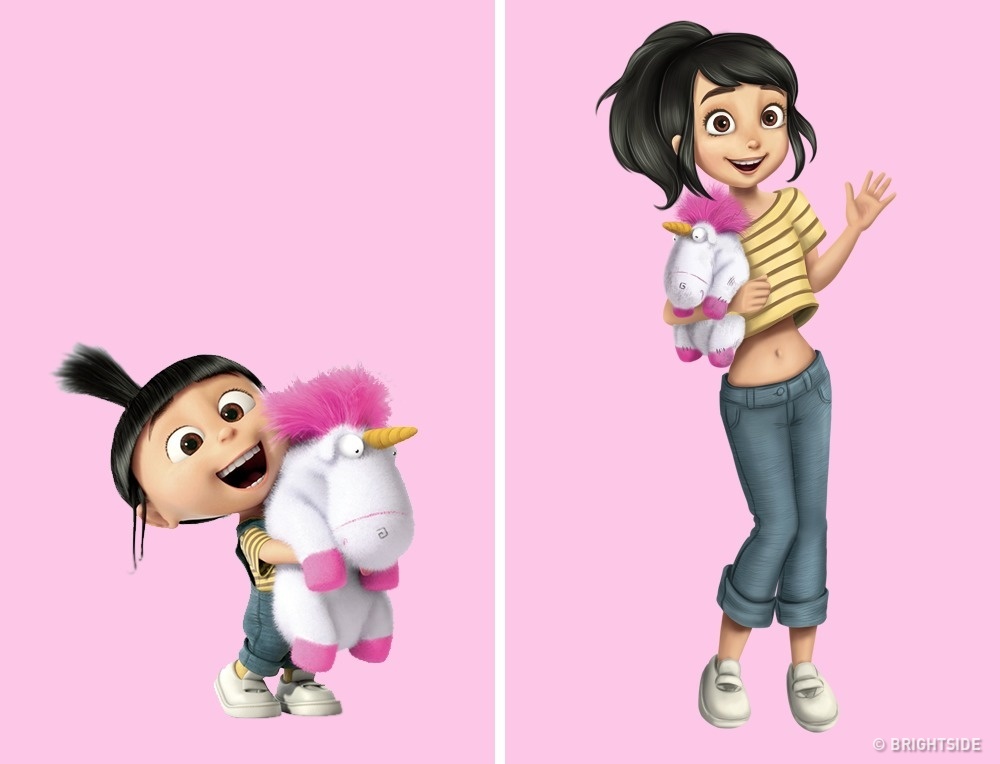 Where did you grow up?
是...的...
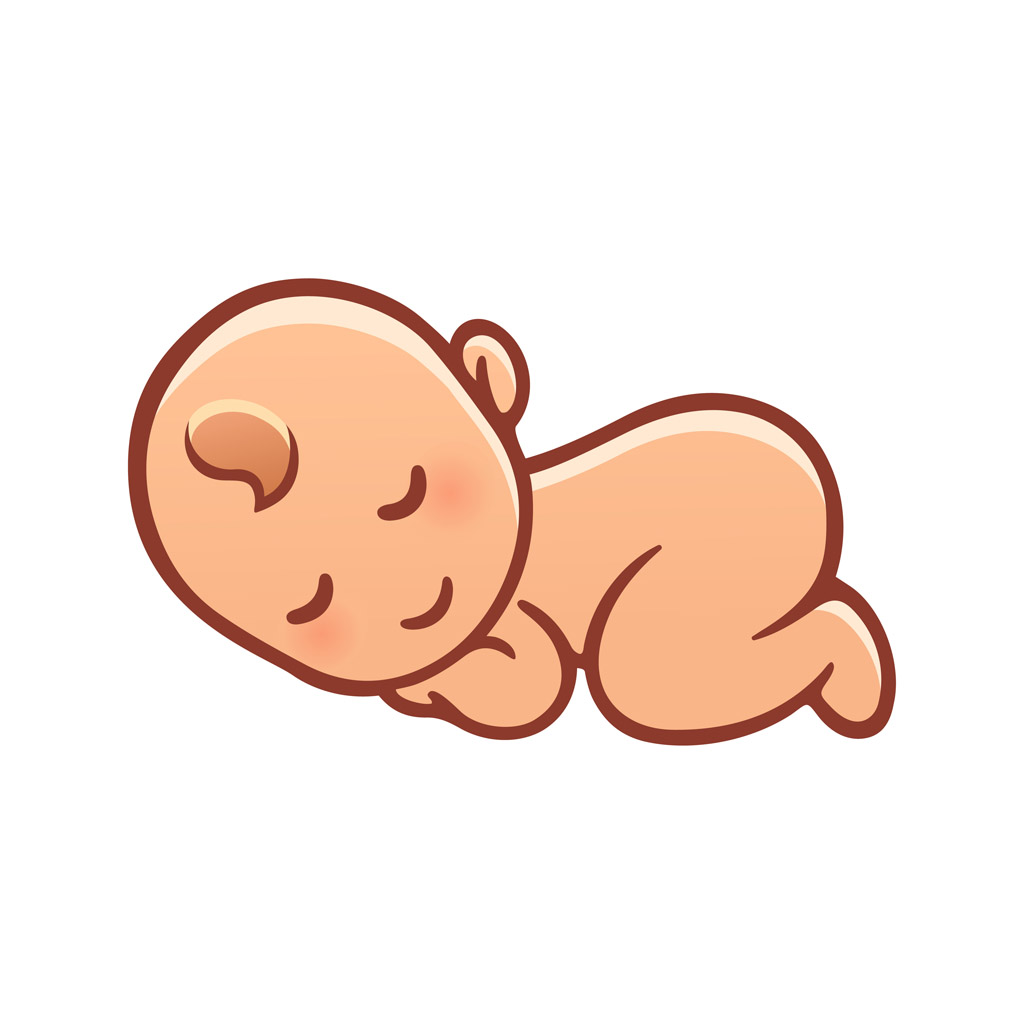 Where were you born?
你(是)在哪里出生的？
nǐ (shì) zài nǎlǐ chūshēng de?
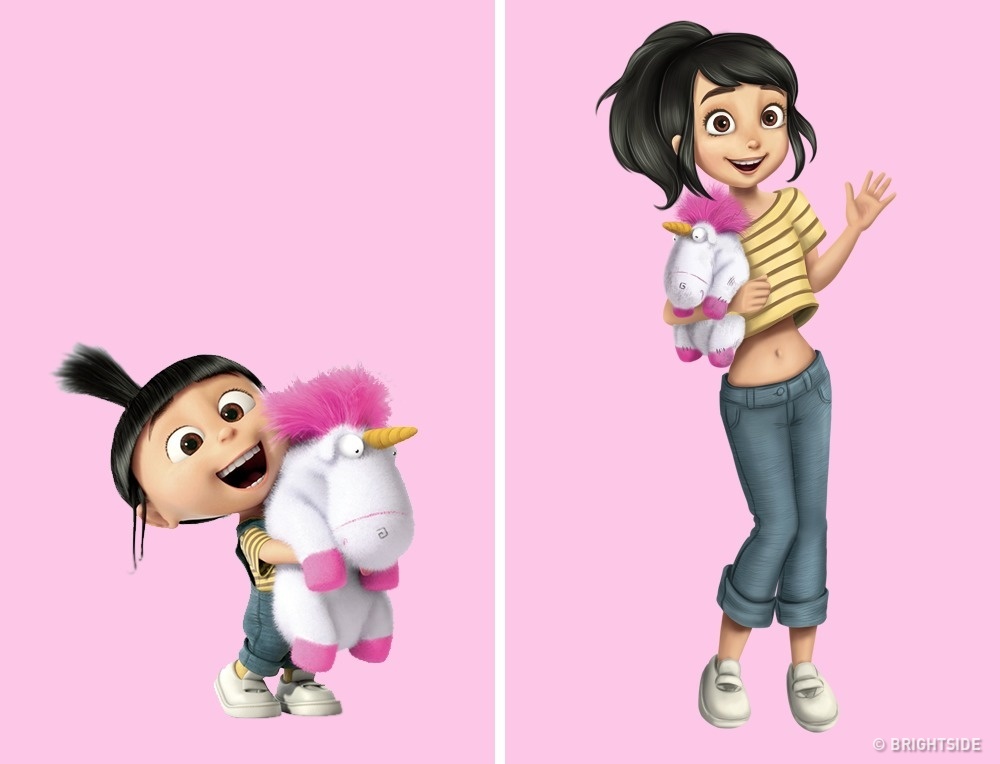 Where did you grow up?
你(是)在哪里长大的？
nǐ (shì) zài nǎlǐ zhǎngdà de?
活动二: Find three people to ask these questions
huódòng
你是在哪里出生的？
你是什么时候回来布尔诺的?
是在哪里长大的？
是从哪里(回)来的？
是跟谁一起来的？
是怎么来的？
B:我看了。
还没看。
1
V+了
The dynamic particle 了 indicates that an action has occurred.
wǒ kànle.
hái méi kàn
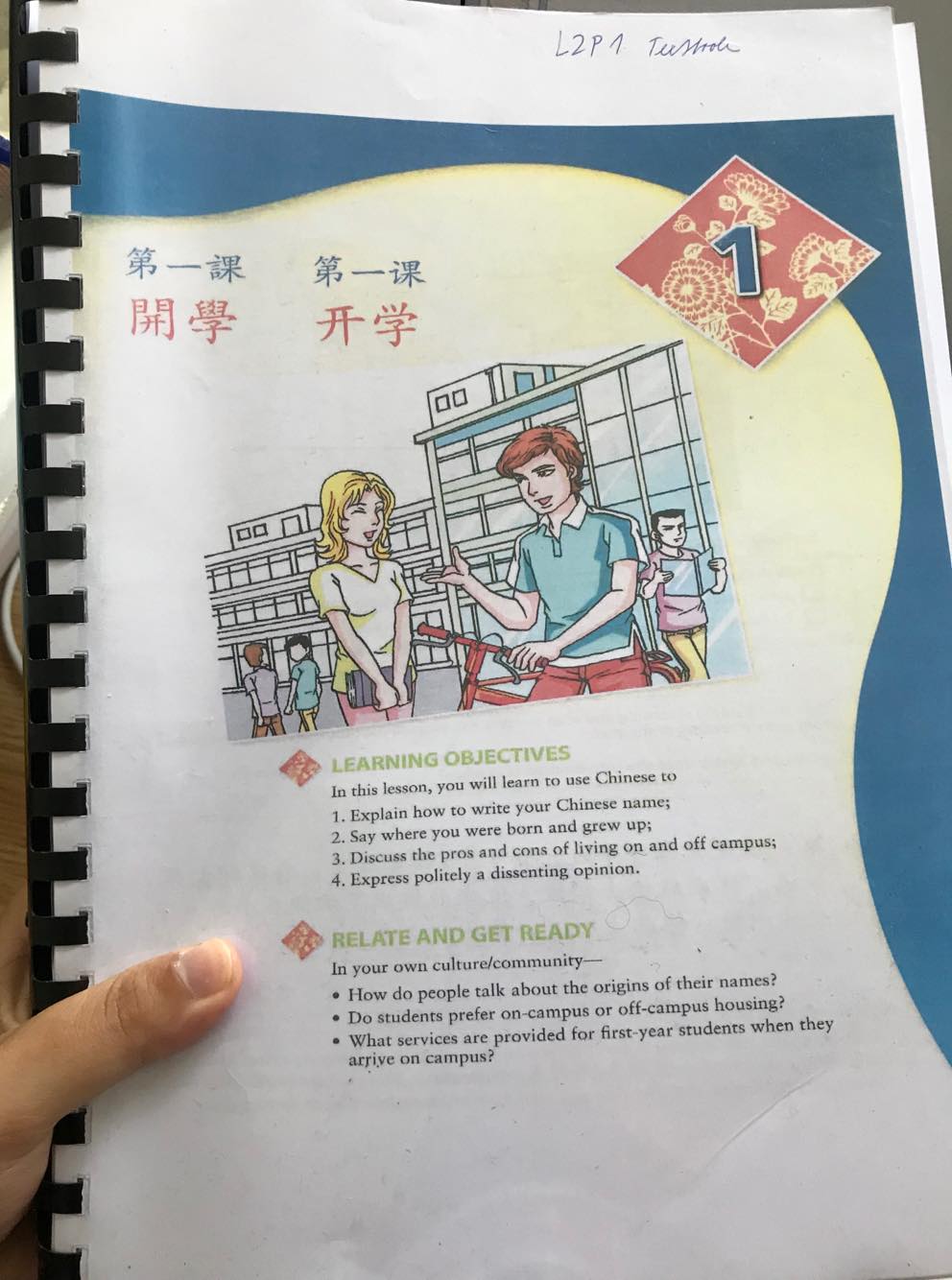 A:这本书你看了吗？
zhè běn shū nǐ kànle ma?
写了。
还没写。
作业写了吗？
1
V+了
xiěle.
zuòyè xiěle ma?
hái méi xiě.
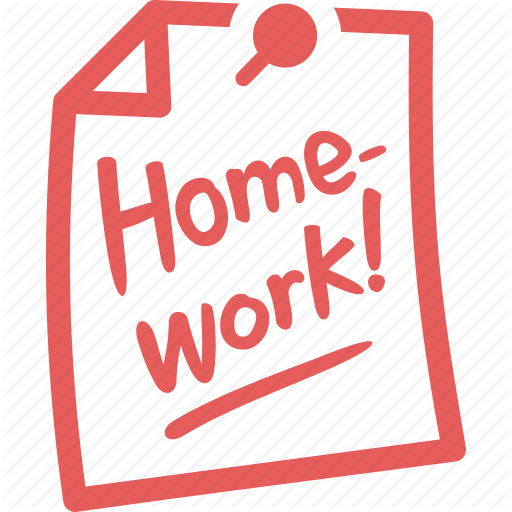 作业
zuòyè
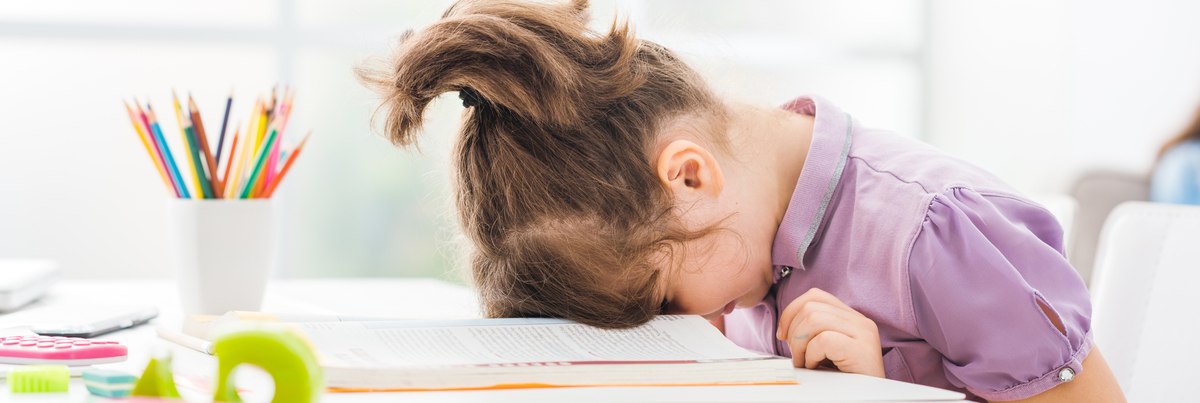 权利的游戏看了吗？
1
V+了
quánlì de yóuxì kànle ma?
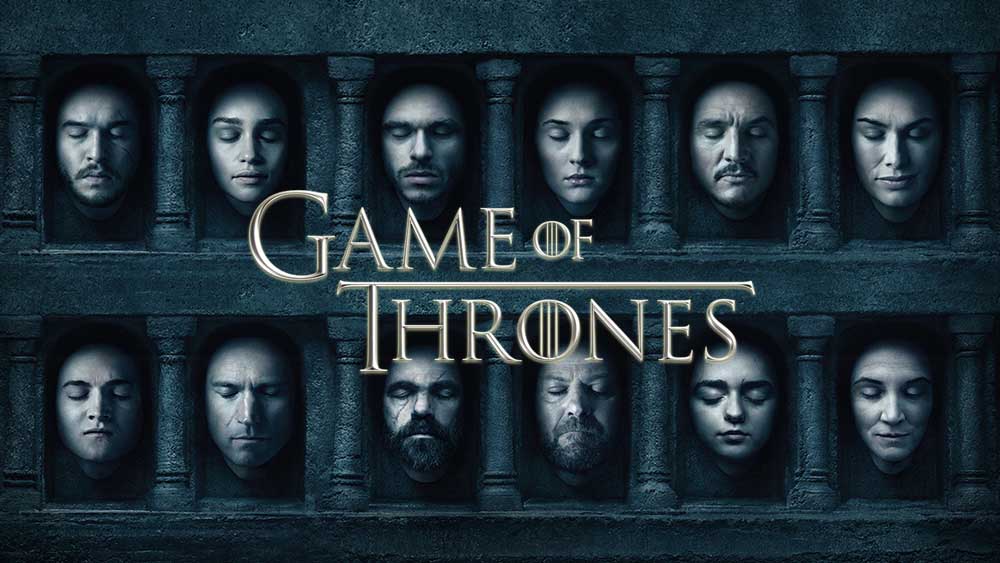 看了。
还没看。
叫出租车
出租车叫了吗？
1
V+了
chūzū chē jiàole ma?
jiào
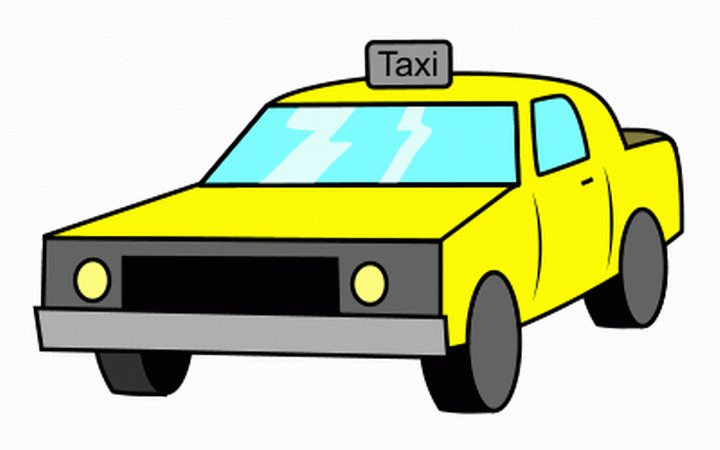 叫了。
出租(汽)车
chūzū qìchē
还没叫。
昨天晚上我叫了一辆出租车。
辆
1
Measure word of 车 is
V+了
Time phrase+S+V+了+ Quantity+Measure word+O
Zuótiān wǎnshàng wǒ jiàole yī liàng chūzū chē.
liàng
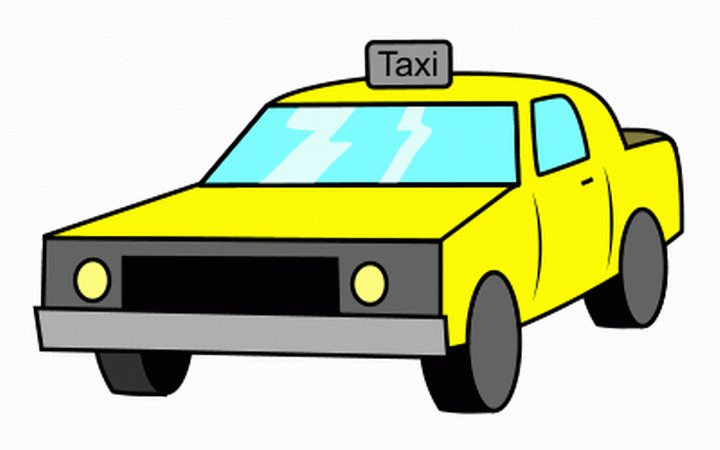 出租(汽)车
chūzū qìchē
昨天晚上
今天
明天
叫出租车
昨天
昨天晚上我看了一个电影。
看电影
1
V+了
Time phrase+S+V+了+ Quantity+Measure word+O
zuótiān wǎnshàng wǒ kànle yīge diànyǐng.
6pm
8pm
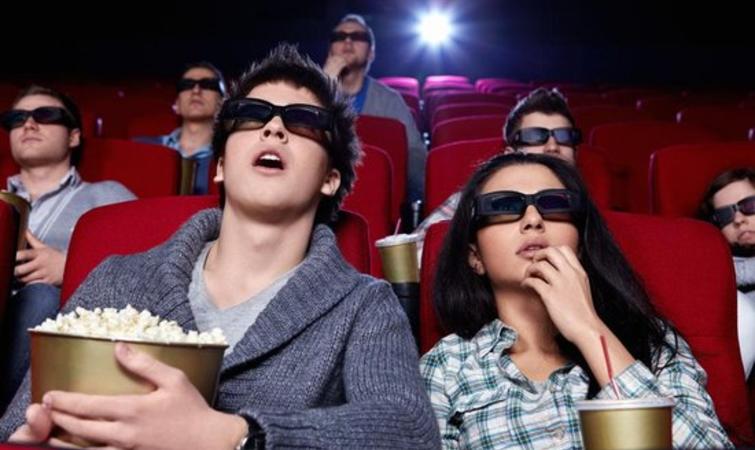 看电影
kàn diànyǐng
今天
明天
昨天
昨天下午我喝了五杯啤酒。
喝五杯
1
V+了
zuótiān xiàwǔ wǒ hēle wǔ bēi píjiǔ.
Time phrase+S+V+了+ Quantity+Measure word+O
3pm
4pm
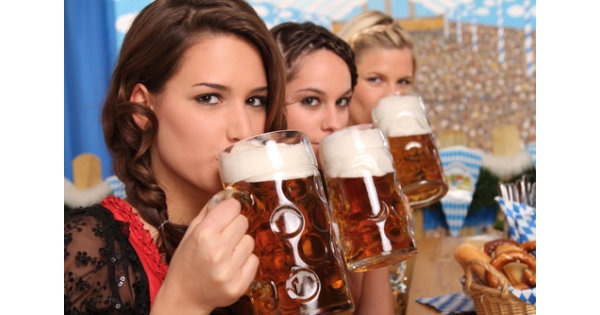 喝啤酒
hē píjiǔ
今天
明天
昨天早上我们买了两个冰激凌。
1
V+了
zuótiān zǎoshàng wǒmen mǎile liǎng ge bīngjīlíng.
Time phrase+S+V+了+ Quantity+Measure word+O
O
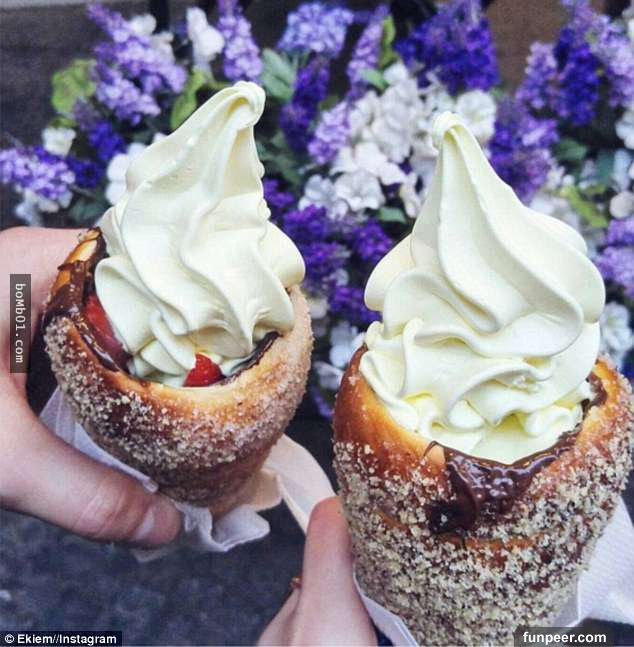 Quantity+Measure word
Time phrase
V
S
昨天早上
两个
买
我们
mǎi
冰激凌
bīngjīlíng
明天
去(飞)机场
明天我吃了早饭去机场。
今天
1
吃早饭
V+了
Notice:了is not equivalent of the past tense.
 The action can take place in the future.
míngtiān wǒ chīle zǎofàn qù jīchǎng.
6am
7am
8am
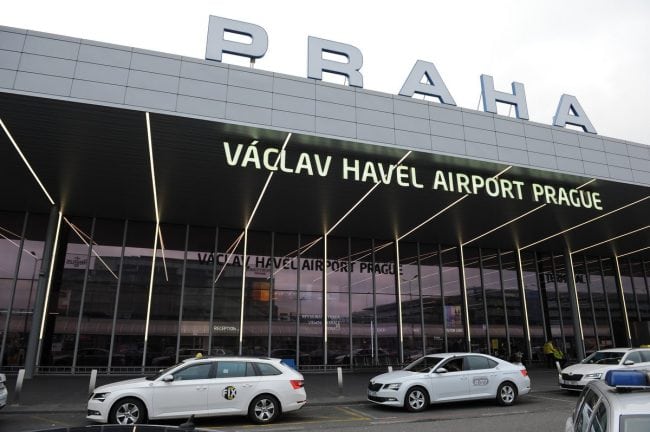 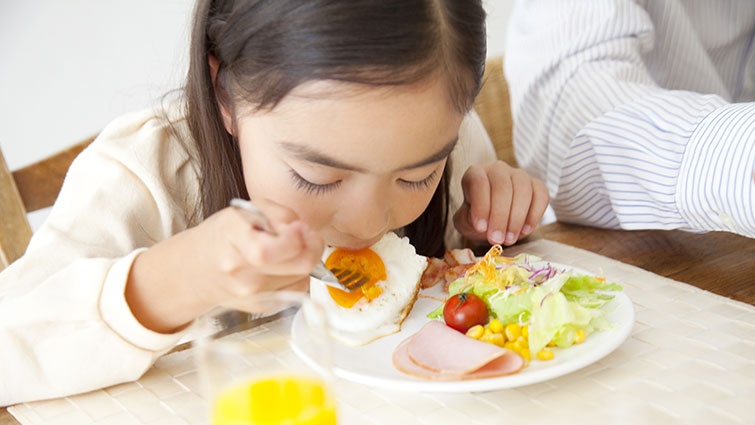 吃早饭
chī zǎofàn
(飞)机场
(fēi)jīchǎng
6am-7am
8am
中午
去学校
中午他吃了午饭去学校。
1
V+了
zhōngwǔ tā chīle wǔfàn qù xuéxiào.
2pm
12pm
1pm
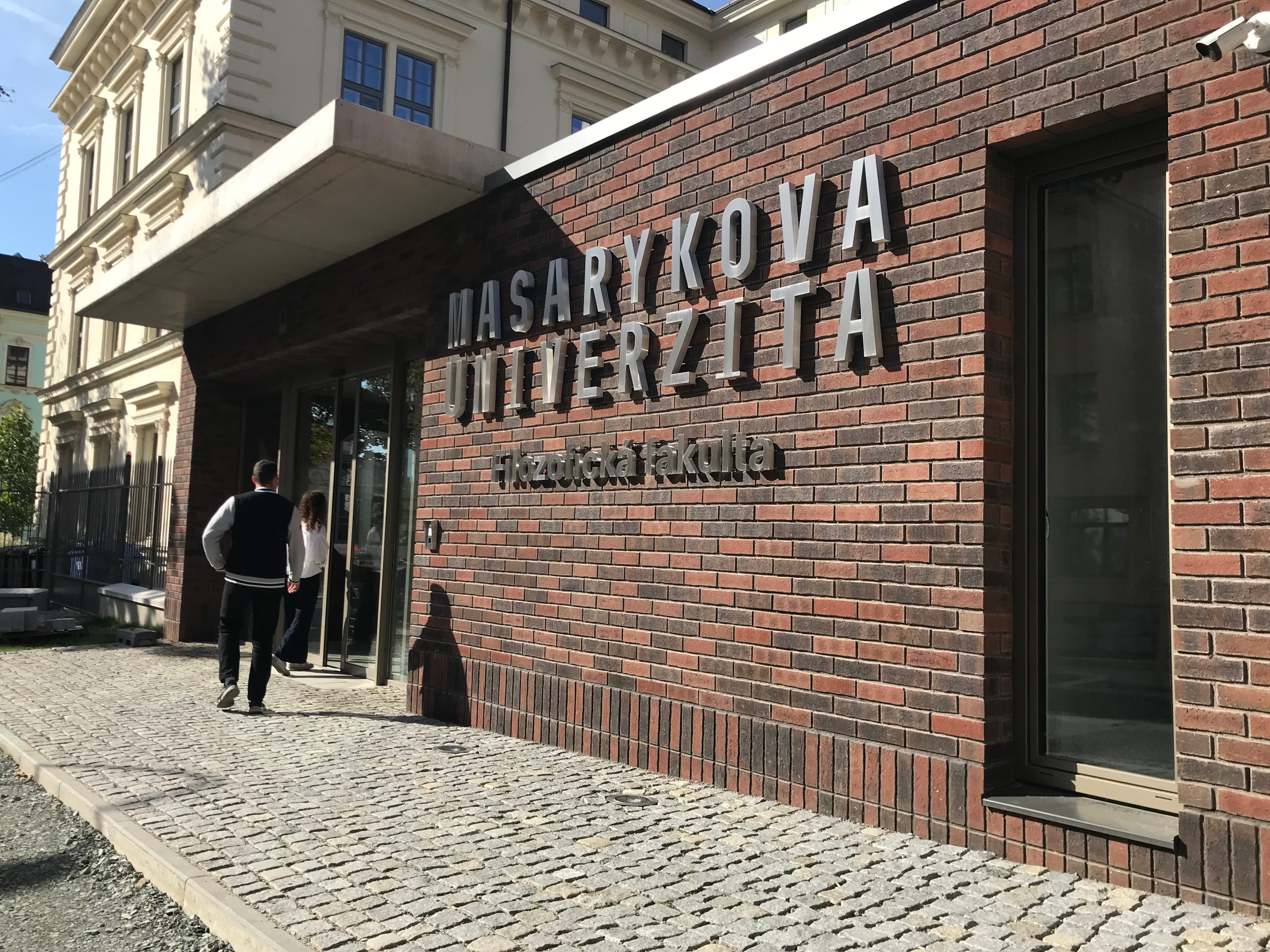 He
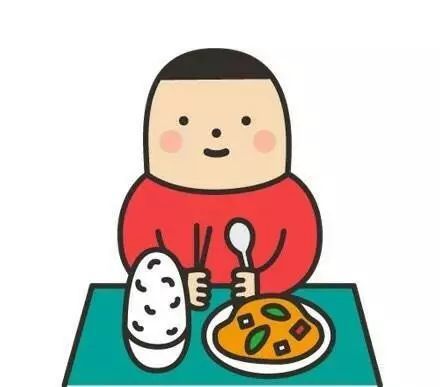 12pm
吃午饭
去学校
吃午饭
下雪了！
2
了
When 了 occurs at the end of a sentence, it may signify a new situation, some kind of change, or the occurrence or realization of an event or state.
xiàxuě le!
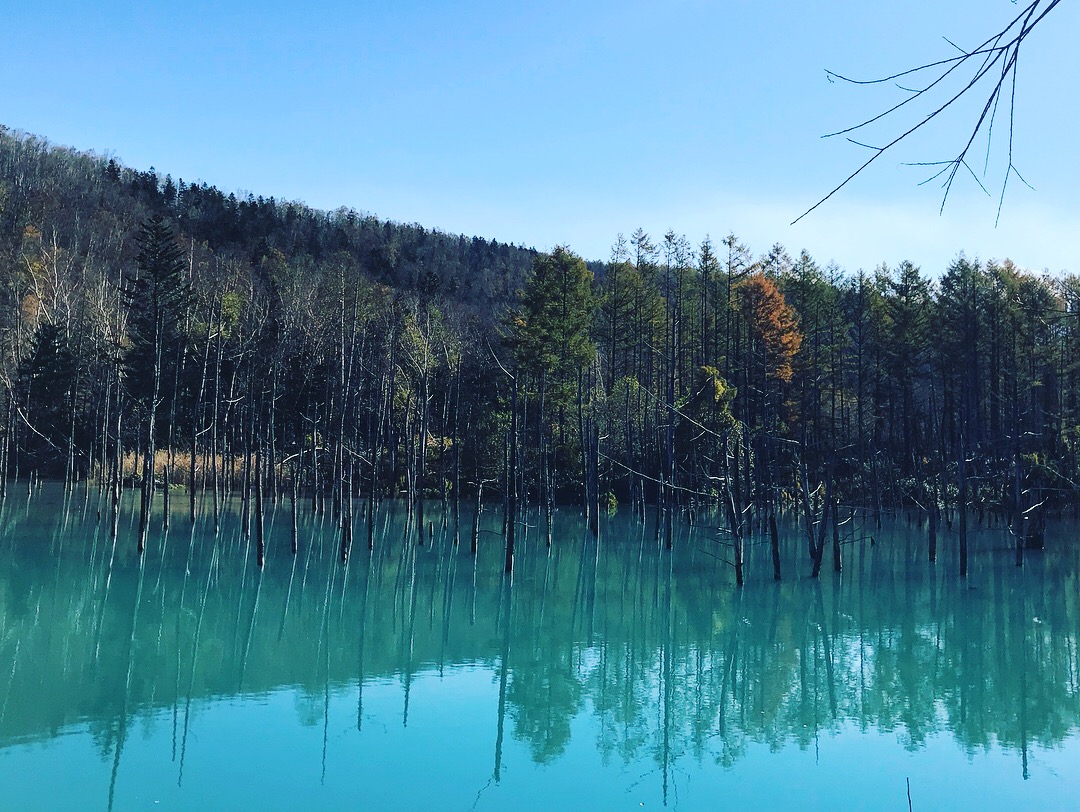 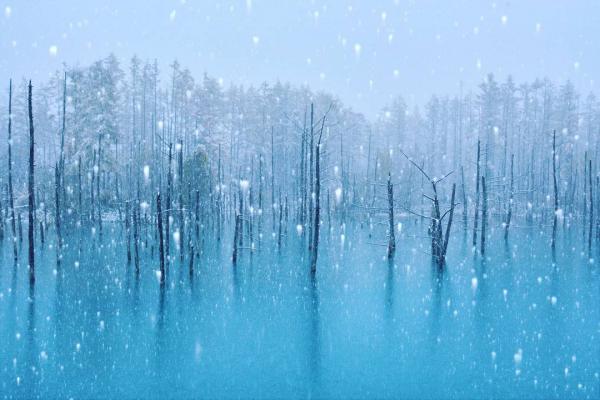 暑假结束了！
😭
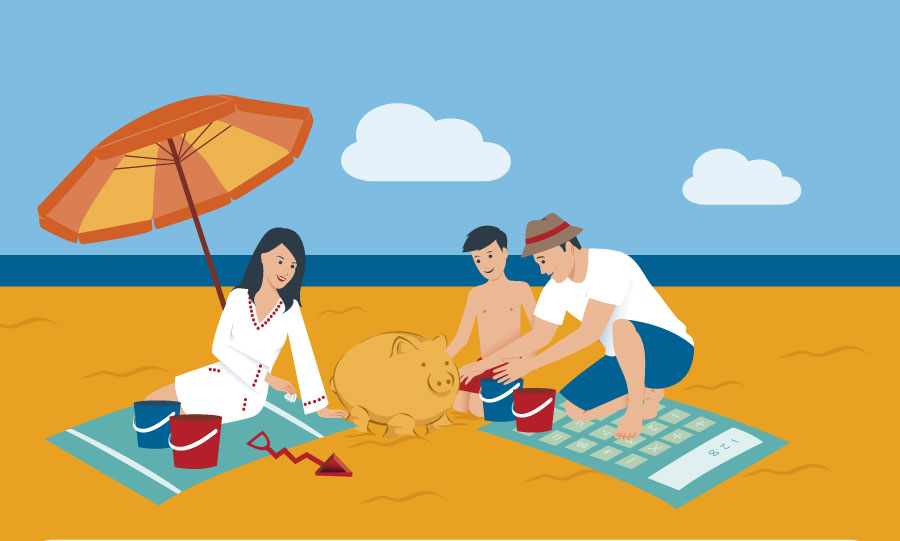 Over
2
了
When 了 occurs at the end of a sentence, it may signify a new situation, some kind of change, or the occurrence or realization of an event or state.
shǔjià jiéshùle!
开学了！
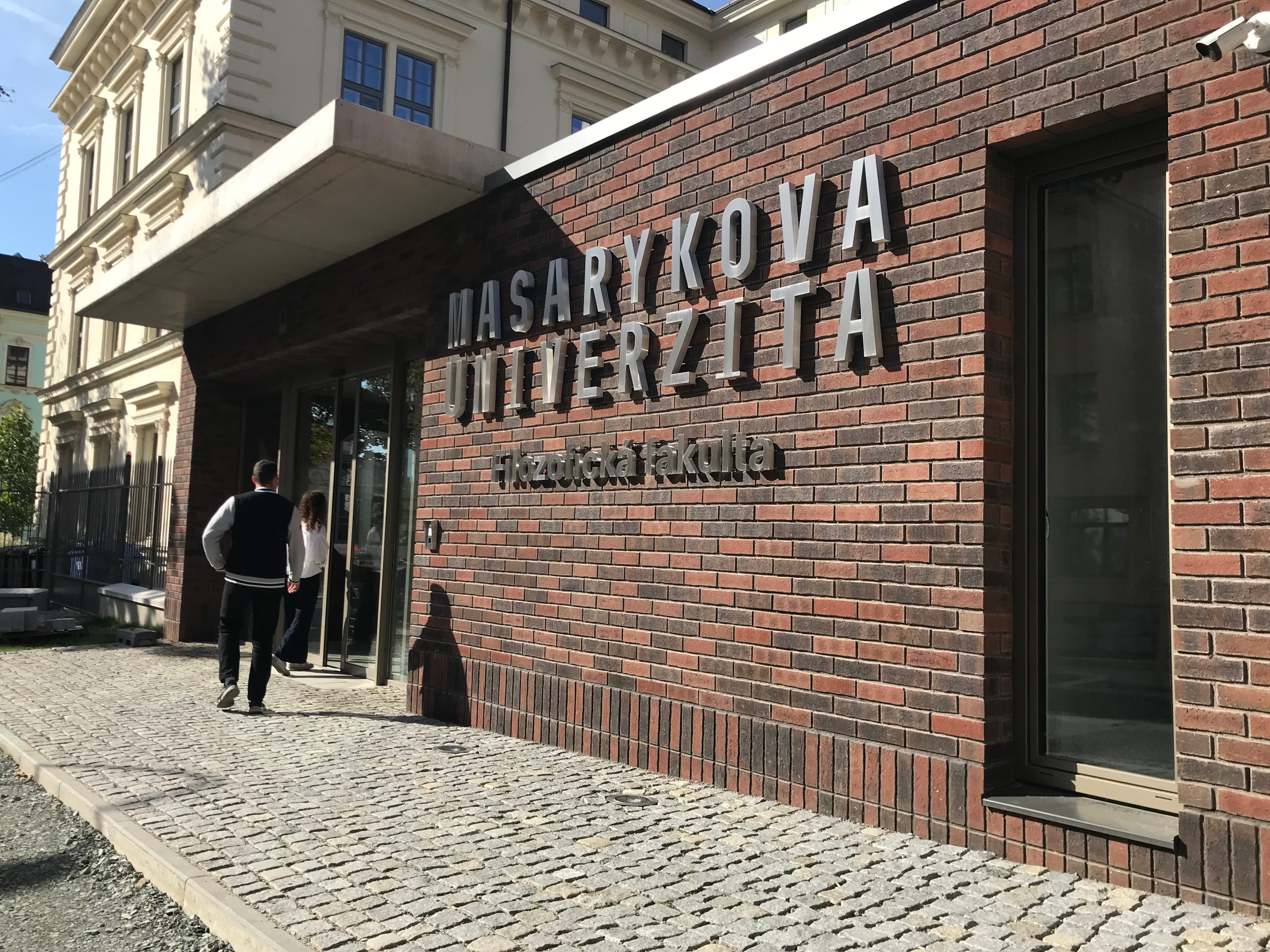 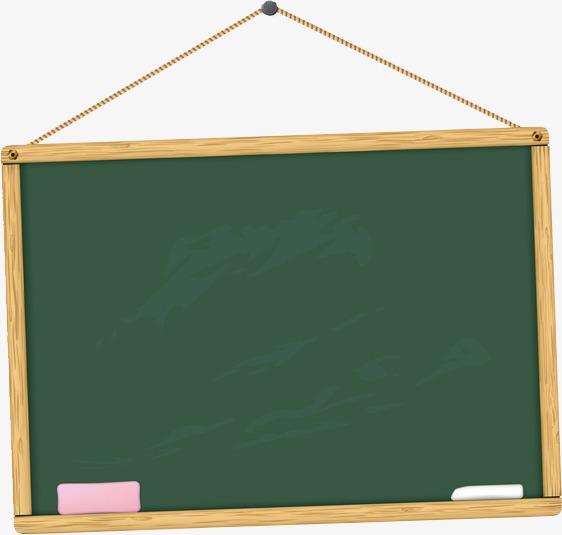 下课了！
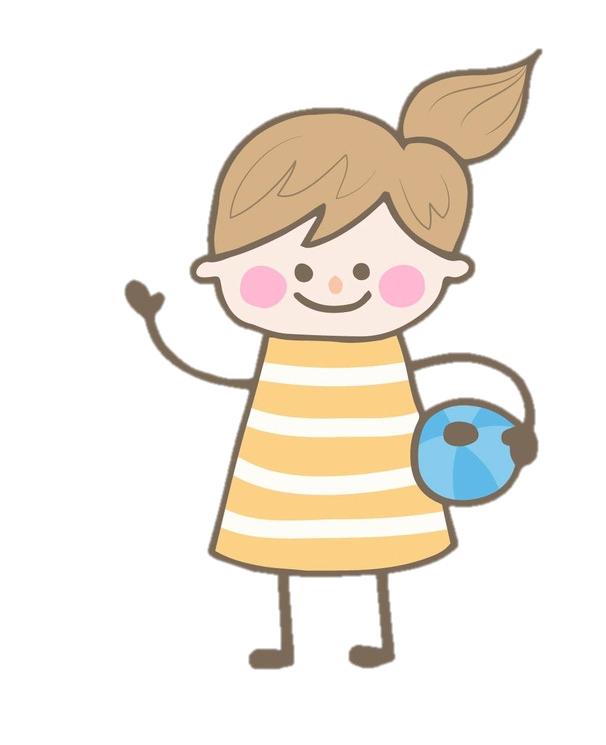 第一课 开学
 dì yī kè    kāixué
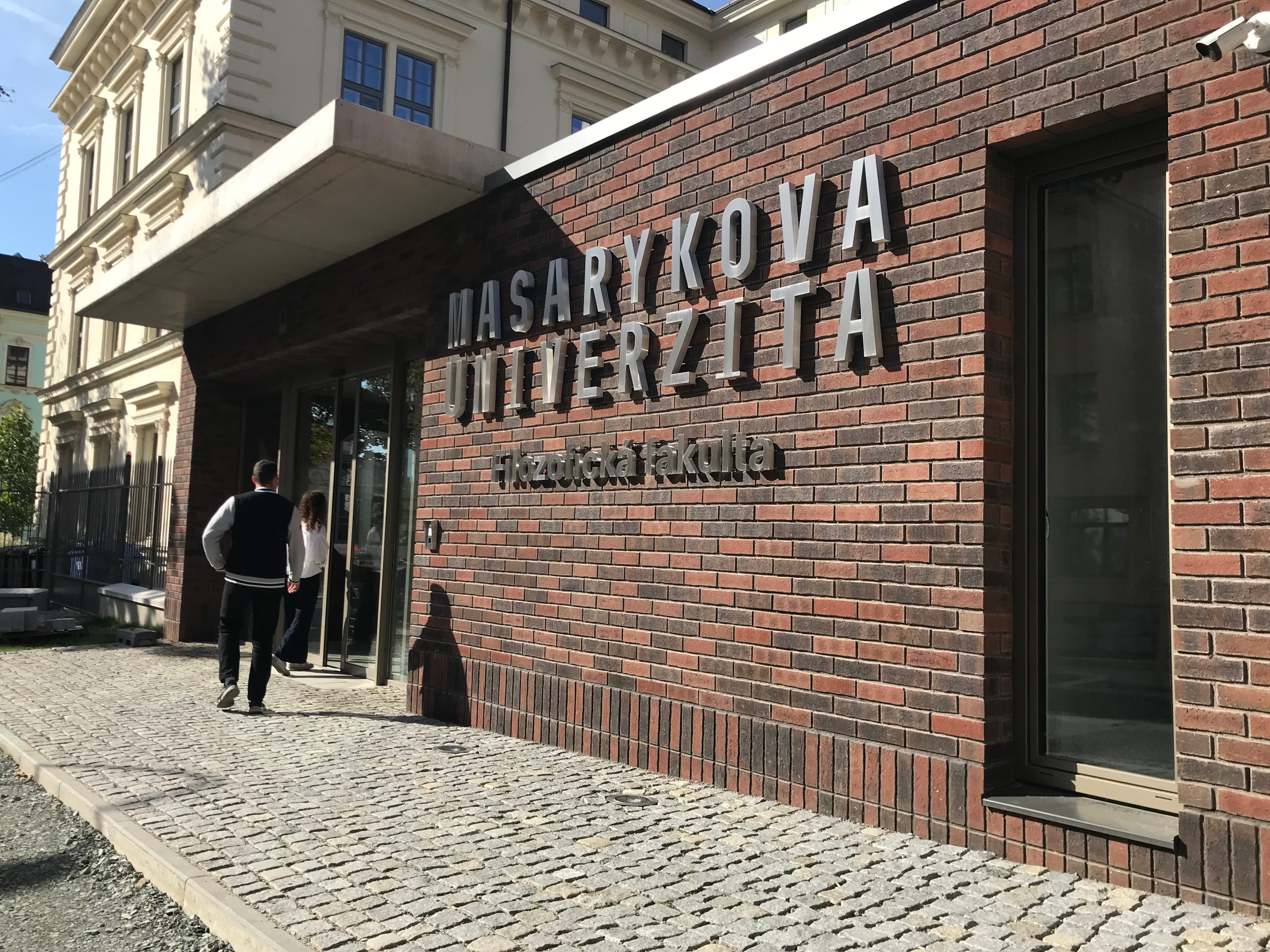 郑学懿
Zhèng Xué Yì
Email:s0911158177@gmail.com
500734@mail.muni.cz
Review
复习
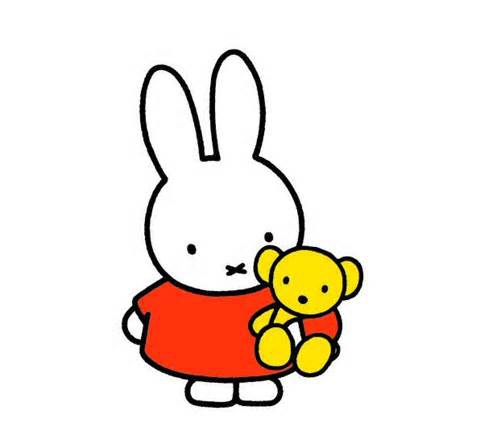 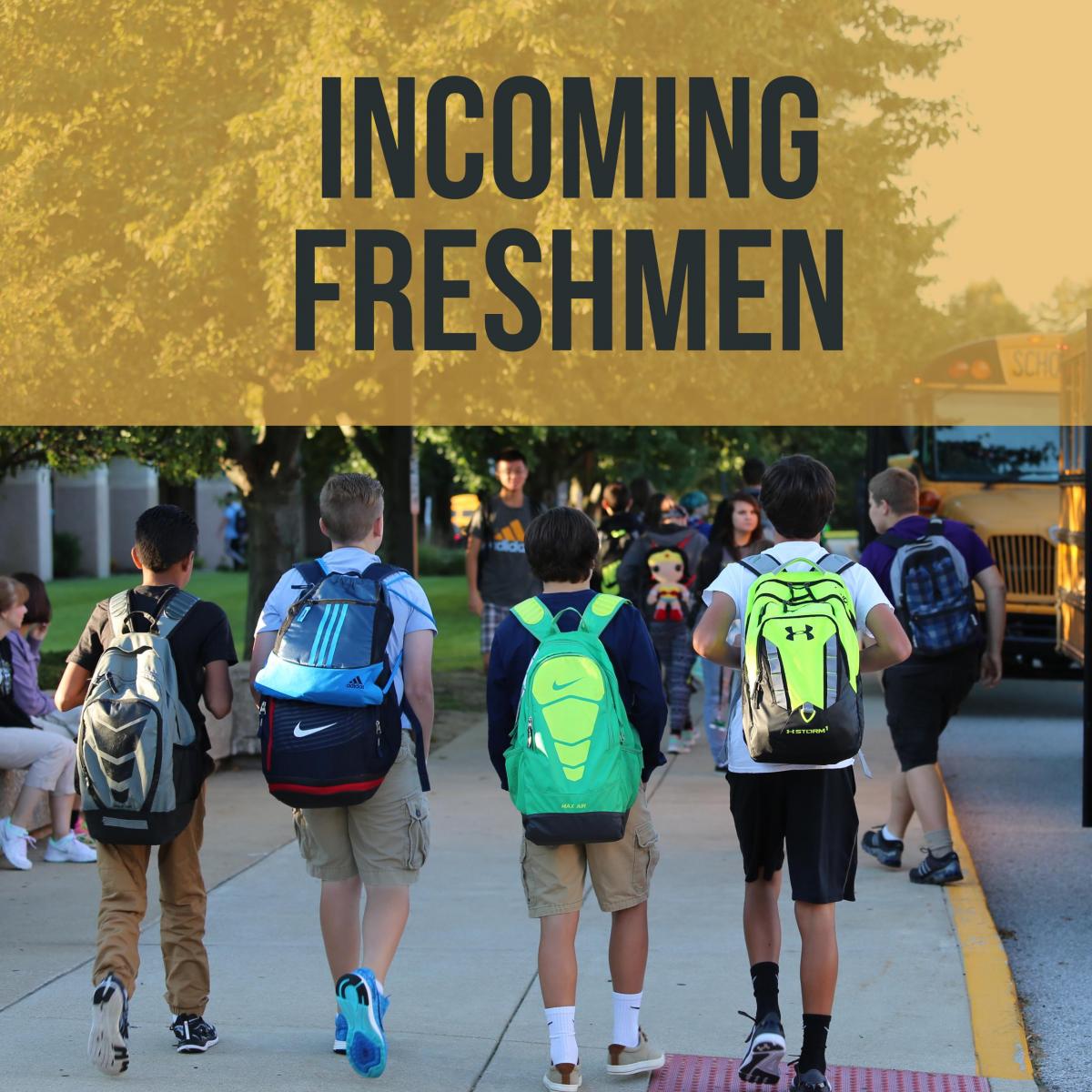 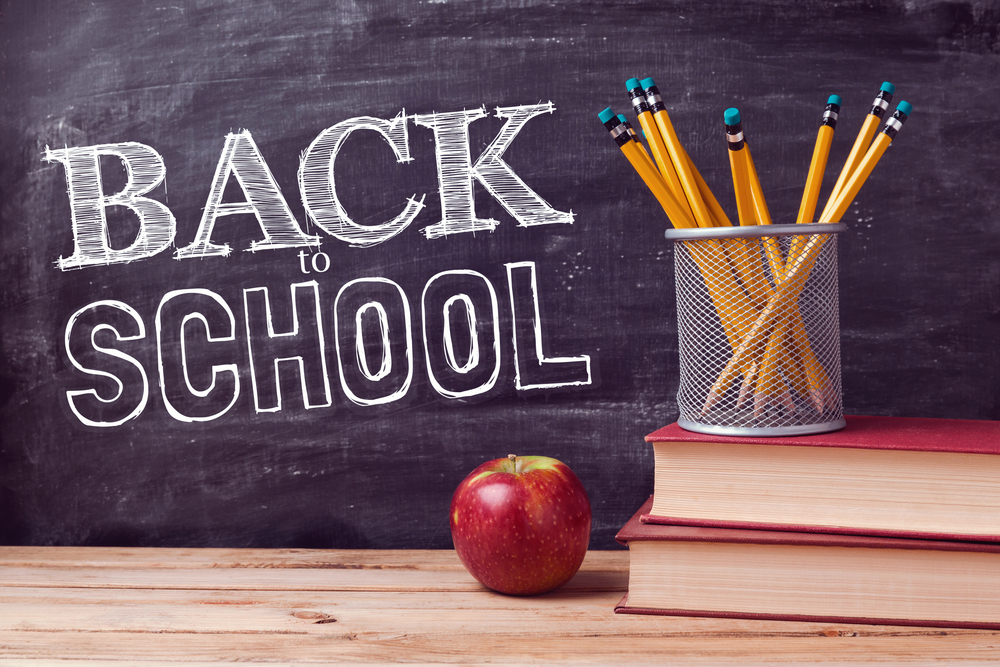 开学
kāi xué
新生
xīnshēng
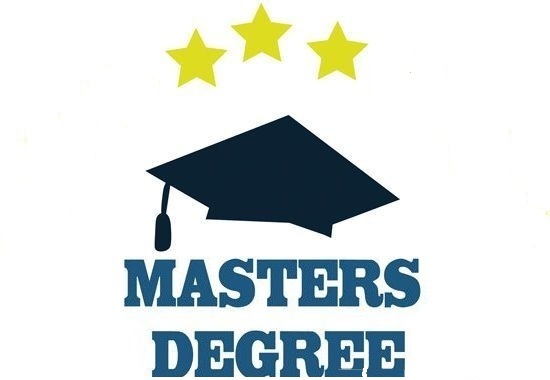 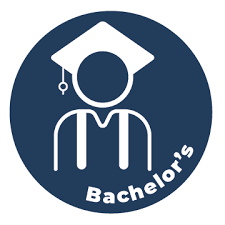 大学生
dàxuéshēng
本科生
běnkēshēng
研究生
yánjiūshēng
出生🐣
chūshēng
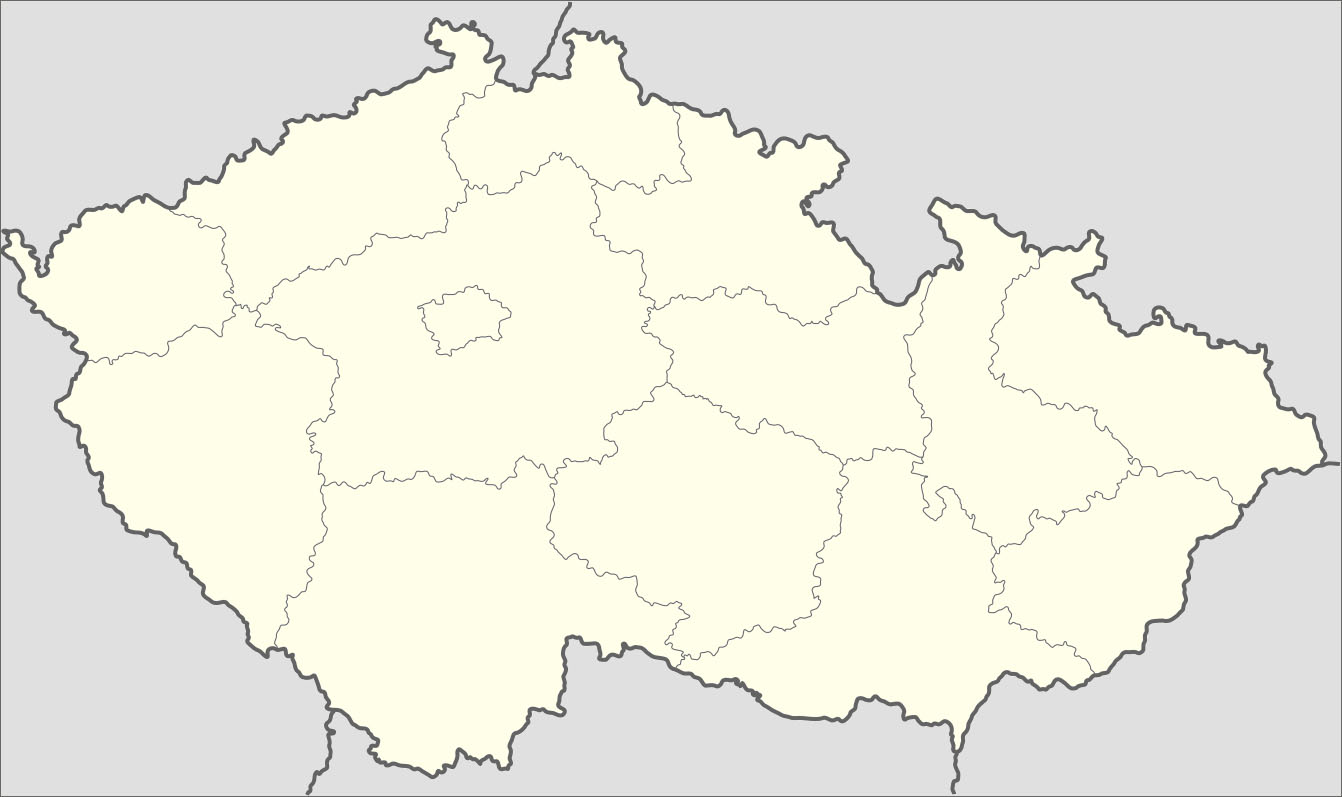 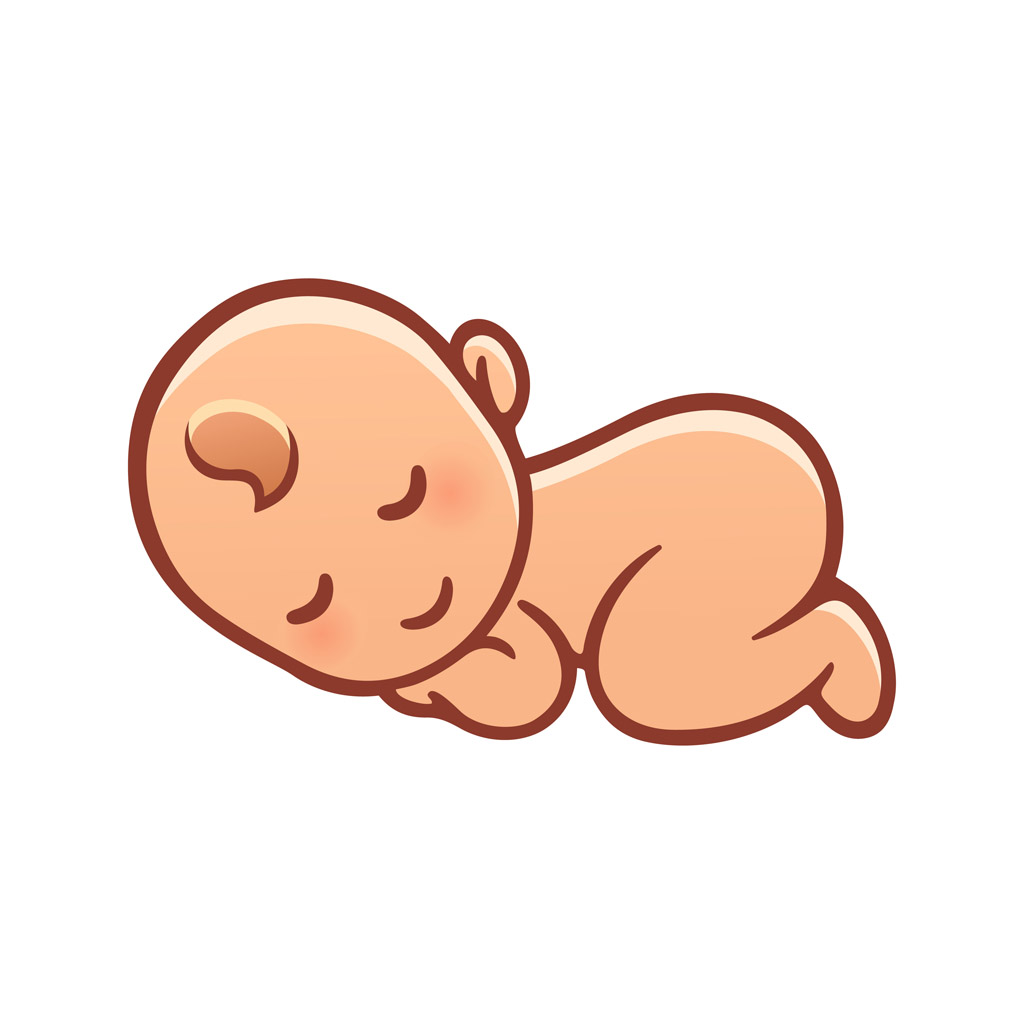 长大
zhǎngdà
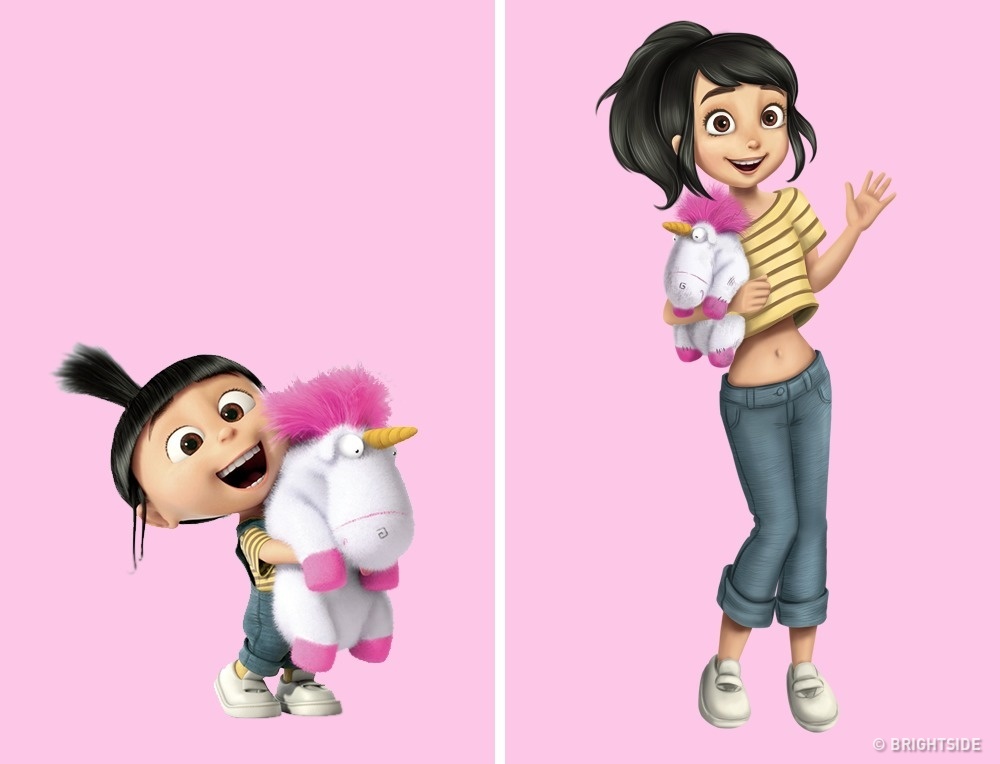 是...的...
When did you come back?
你(是)什么时候回来的？
Where did you come back.
(是)从哪里回来的？
Who did you come back with?
(是)跟谁一起来的？
Last night,
Today morning, I went to school.
I called a taxi.
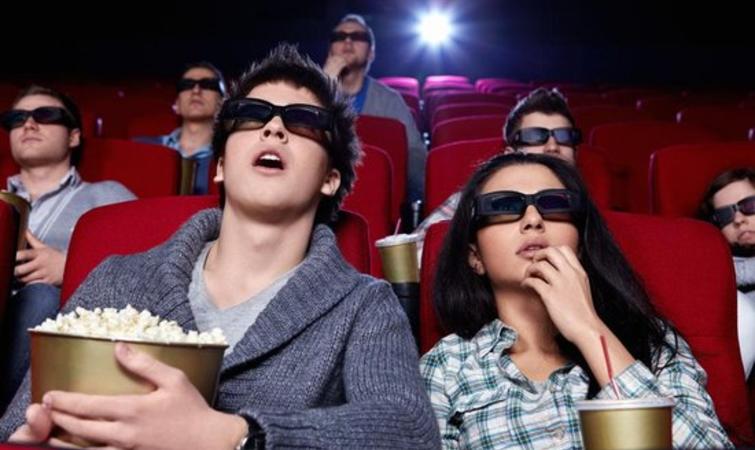 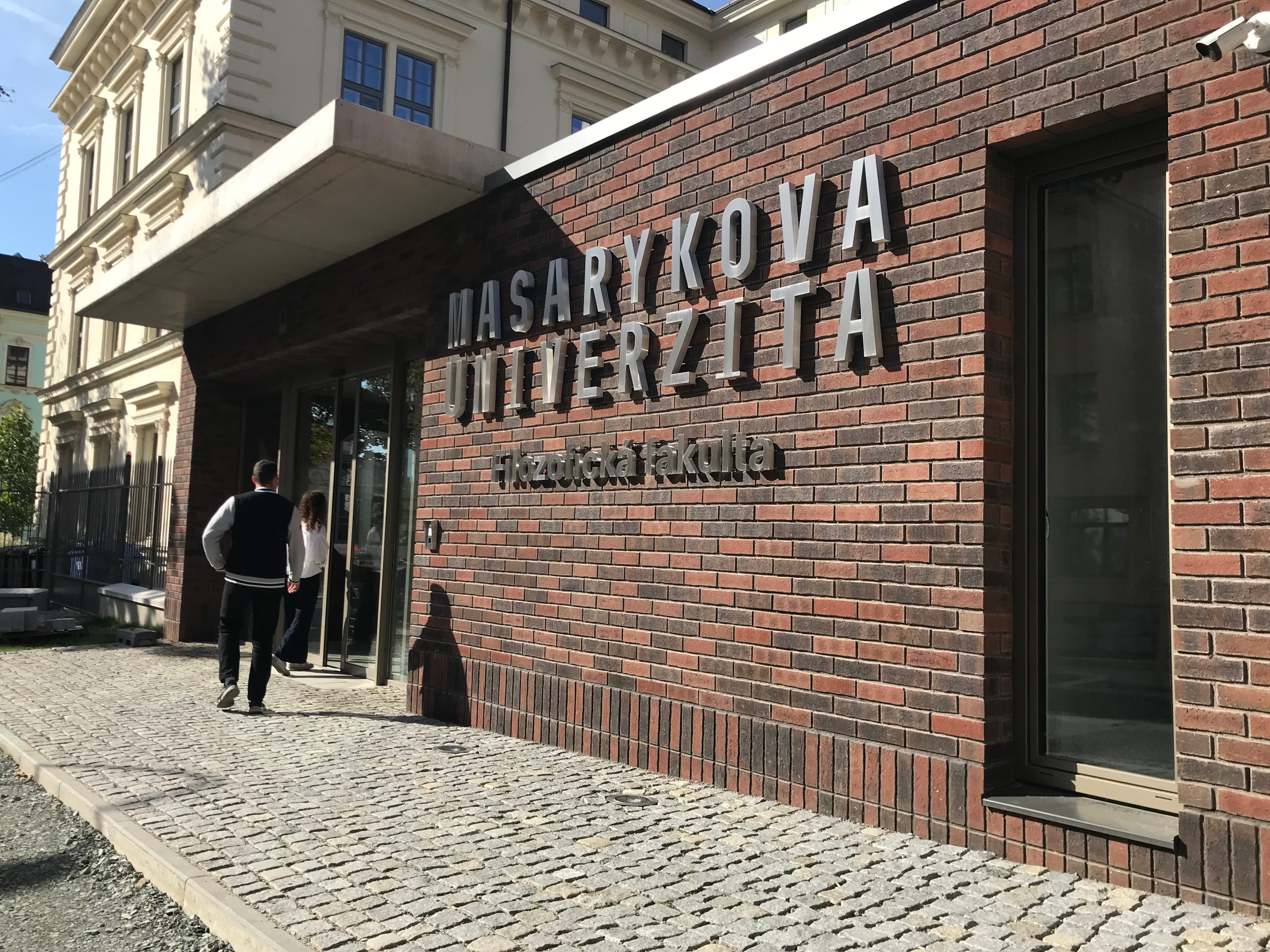 Last afternoon, I watched a movie.
V+了
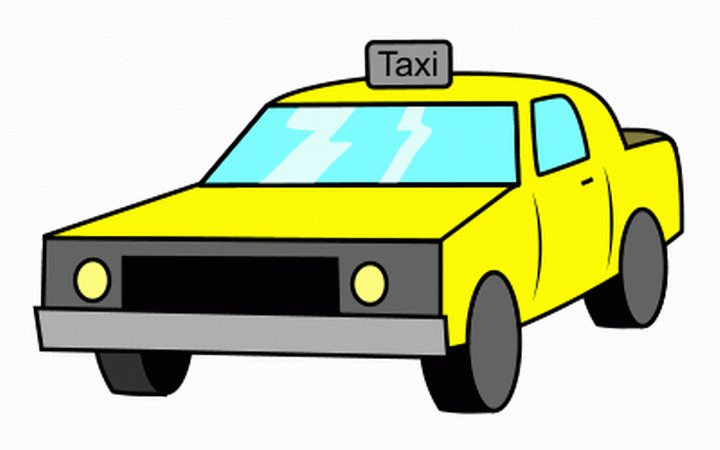 昨天晚上我叫了一辆出租车。
昨天下午我看了一个电影。
今天早上我去了学校。
你是怎么来学校的？
nǐ shì zěnme lái xuéxiào de?
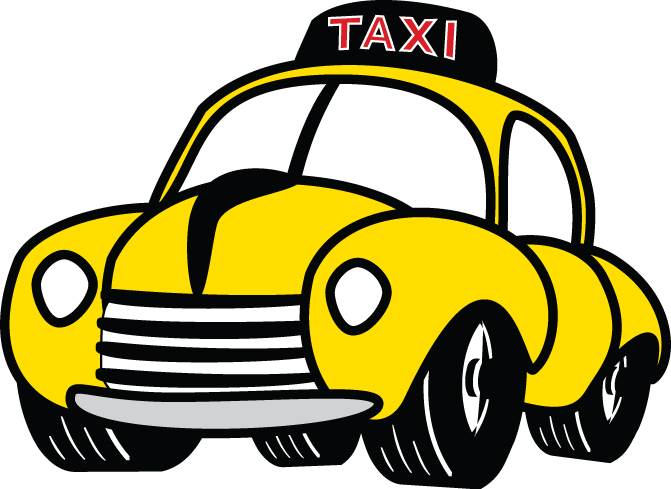 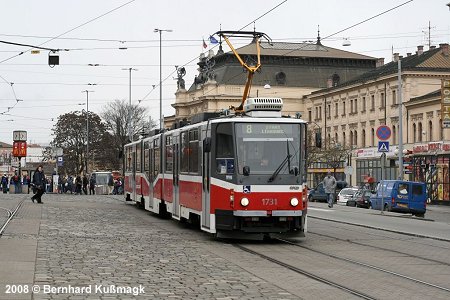 电车
diànchē
出租(汽)车
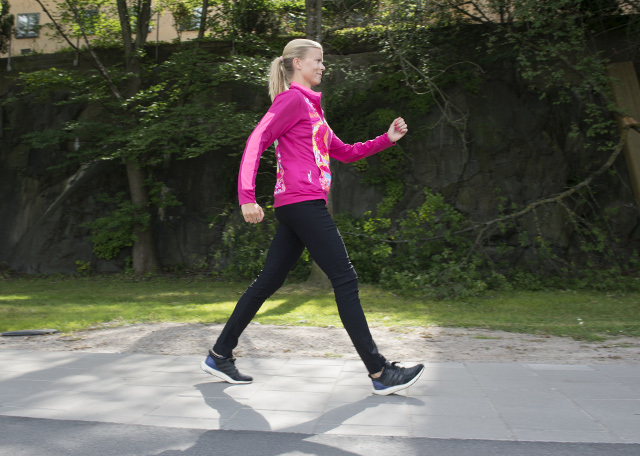 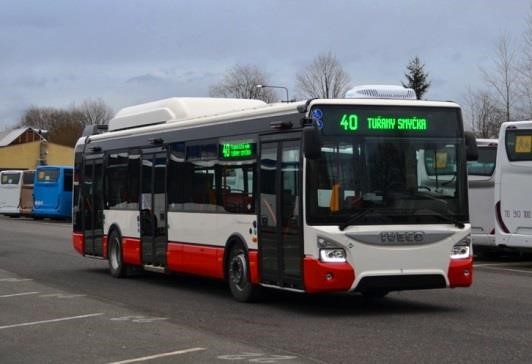 走路
公车
你是住在校外还是校内？
nǐ shì zhù zài xiàowài háishì xiàonèi?
校内
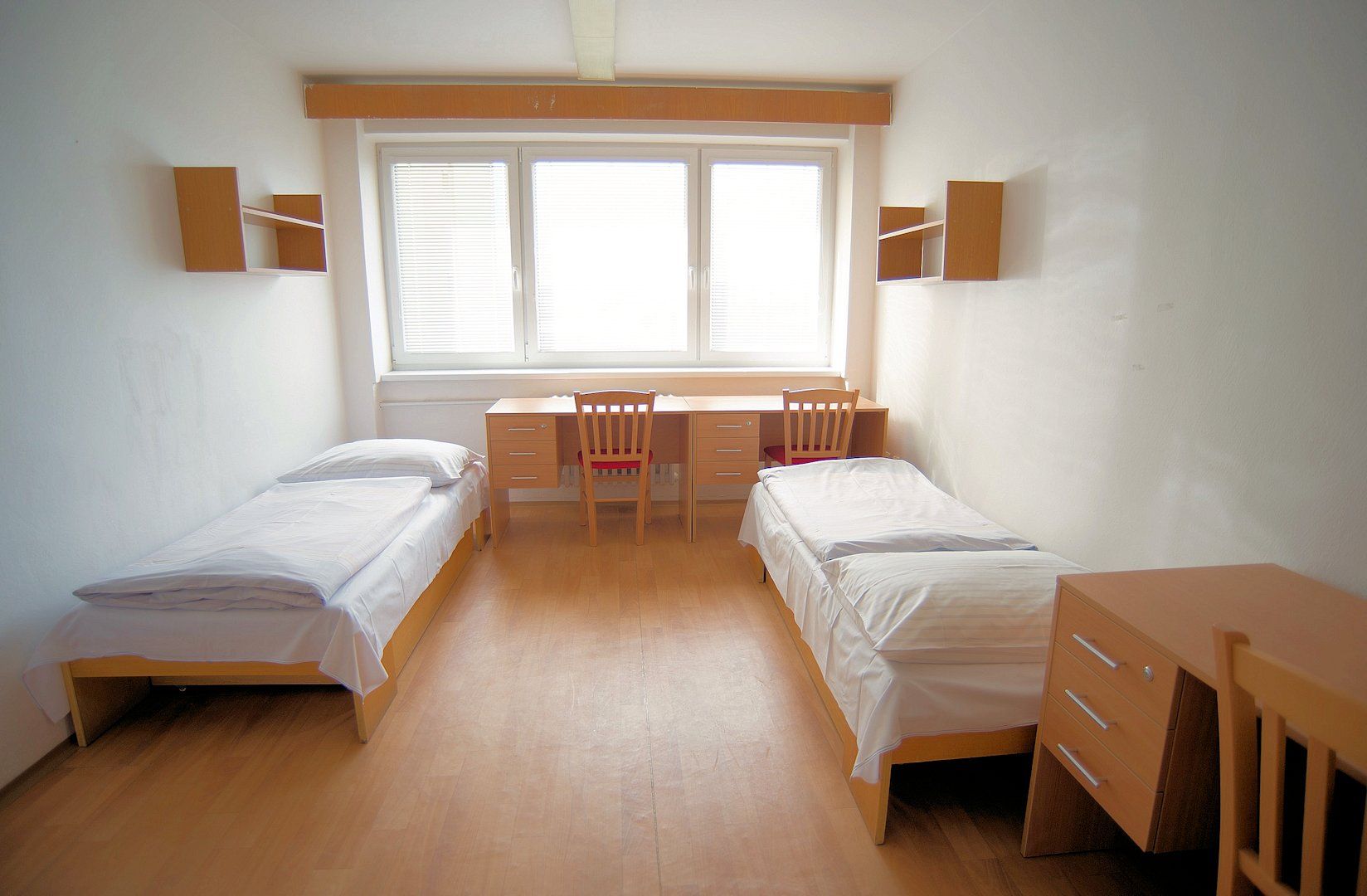 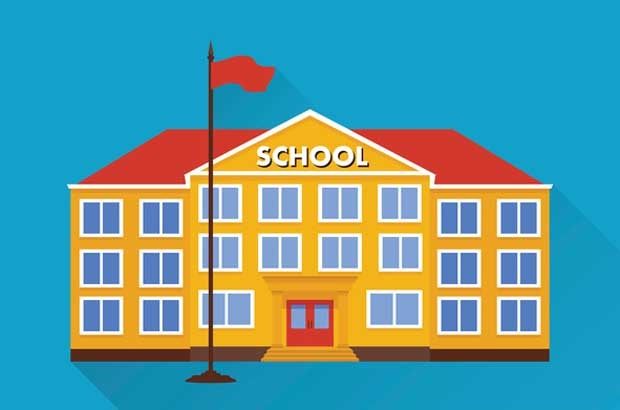 学校宿舍
                sùshè
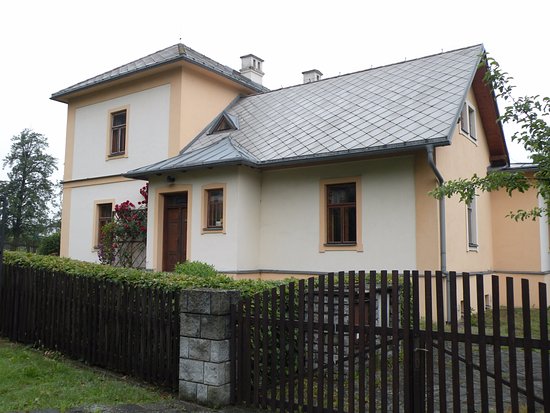 学校
校外
save
free
To save money
省钱
shěngqián
方便
fāngbiàn
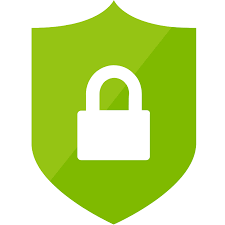 convenience
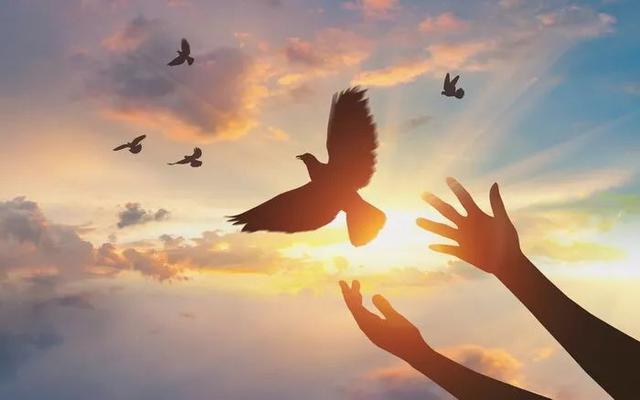 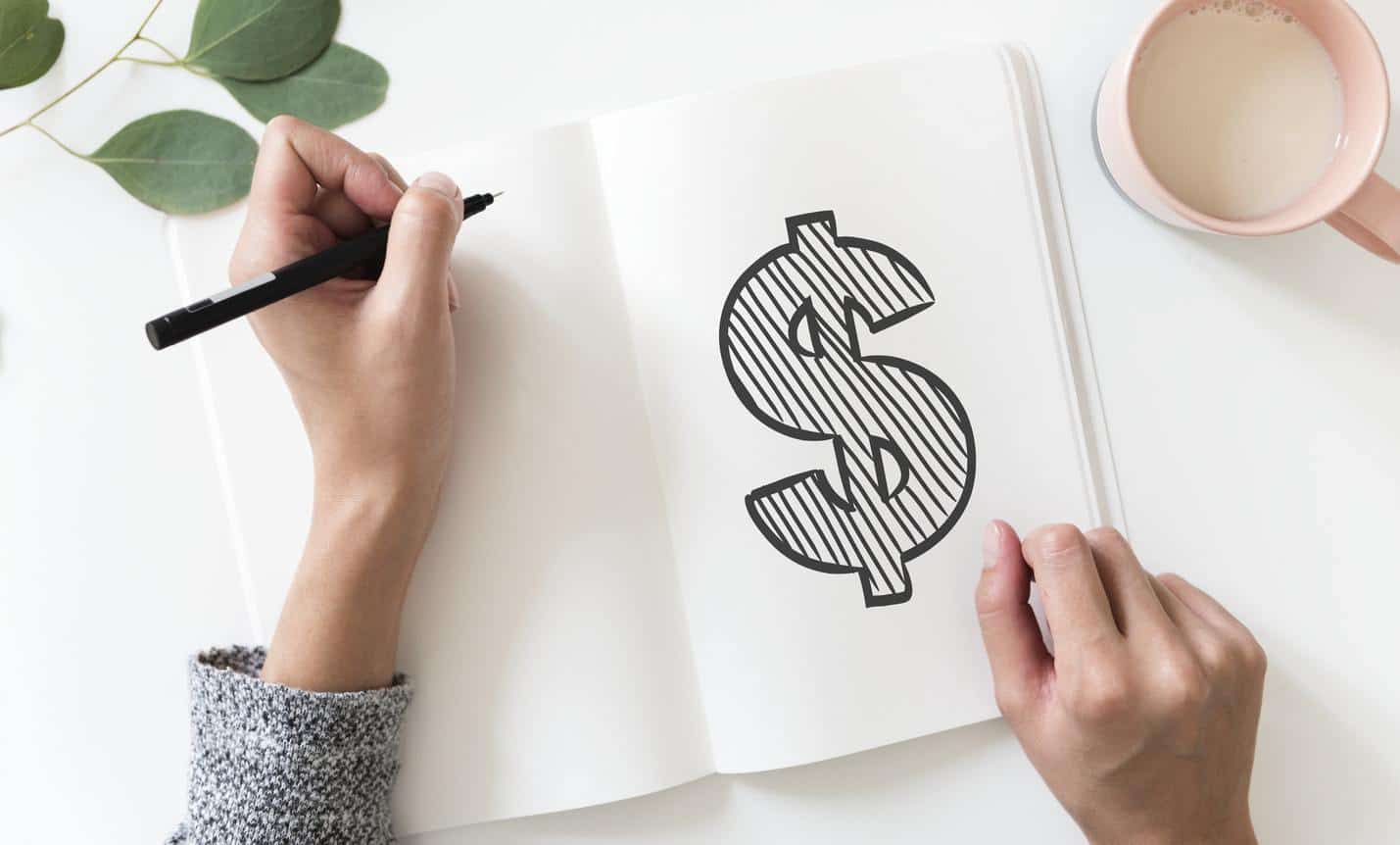 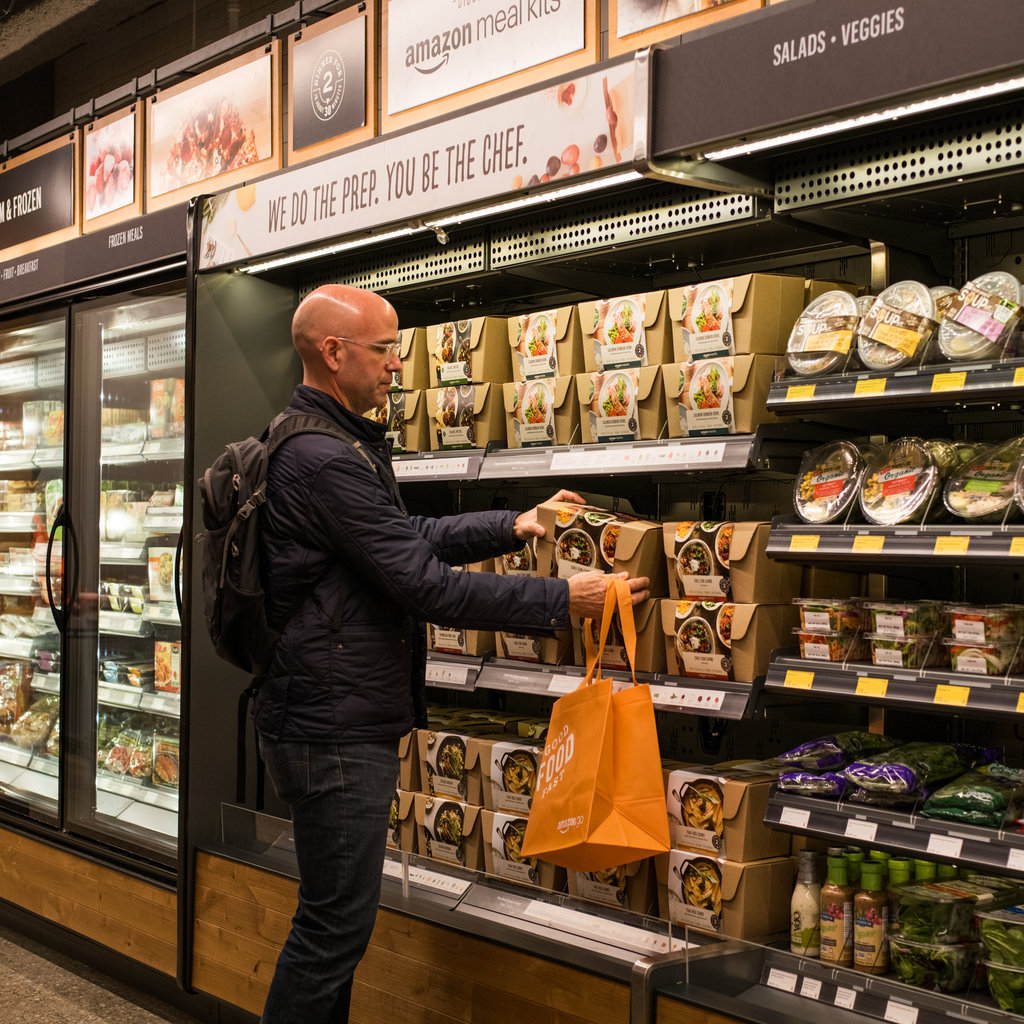 自由
zìyóu
安全
ānquán
比较
compare
bǐjiào
哪个地方比较安全？
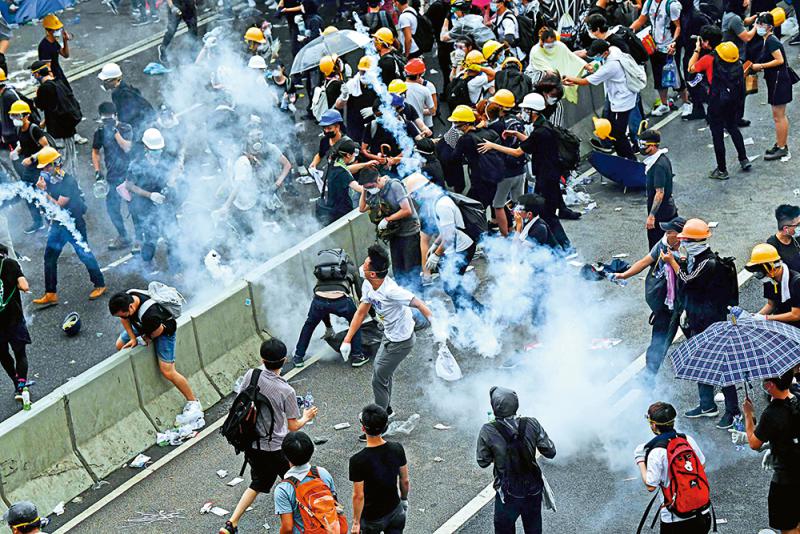 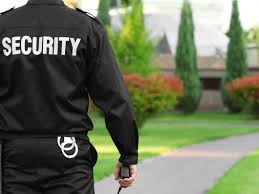 觉得
juéde
你觉得住在哪里比较安全？
我觉得…
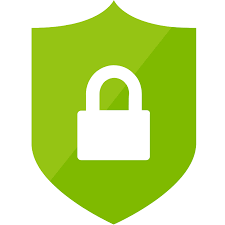 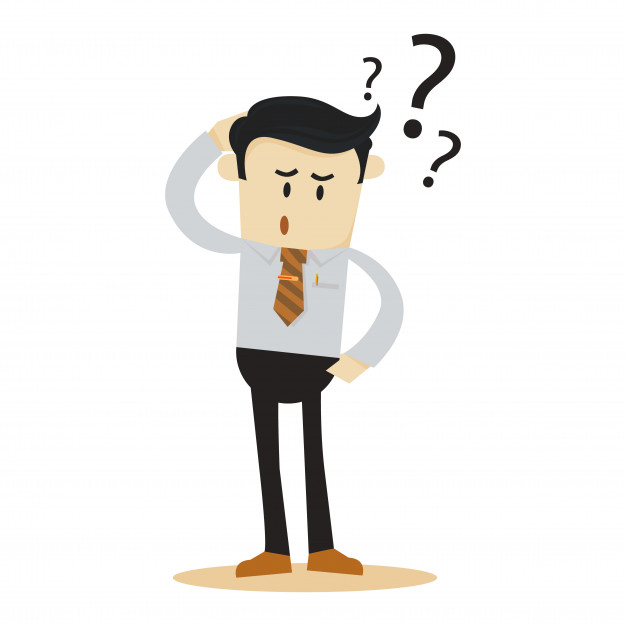 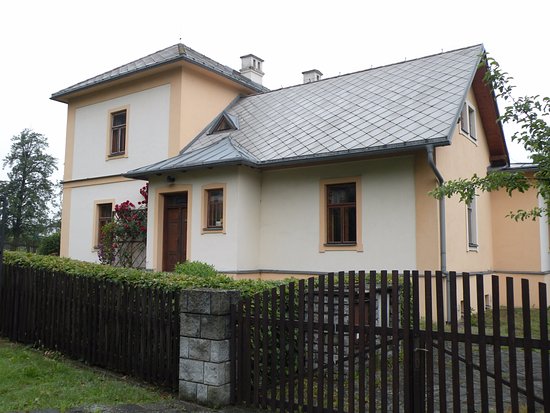 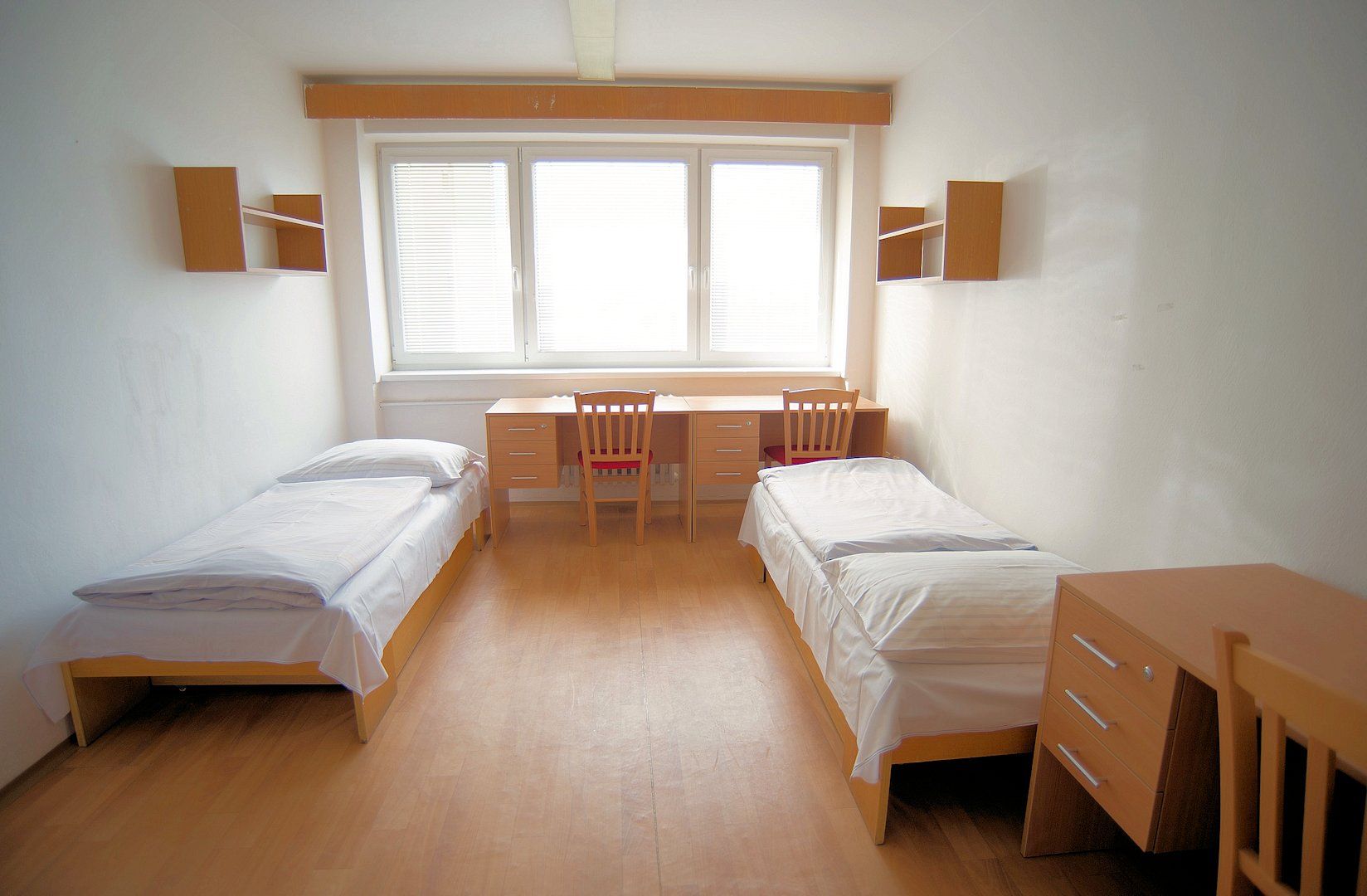 觉得
juéde
你觉得住在哪里比较省钱？
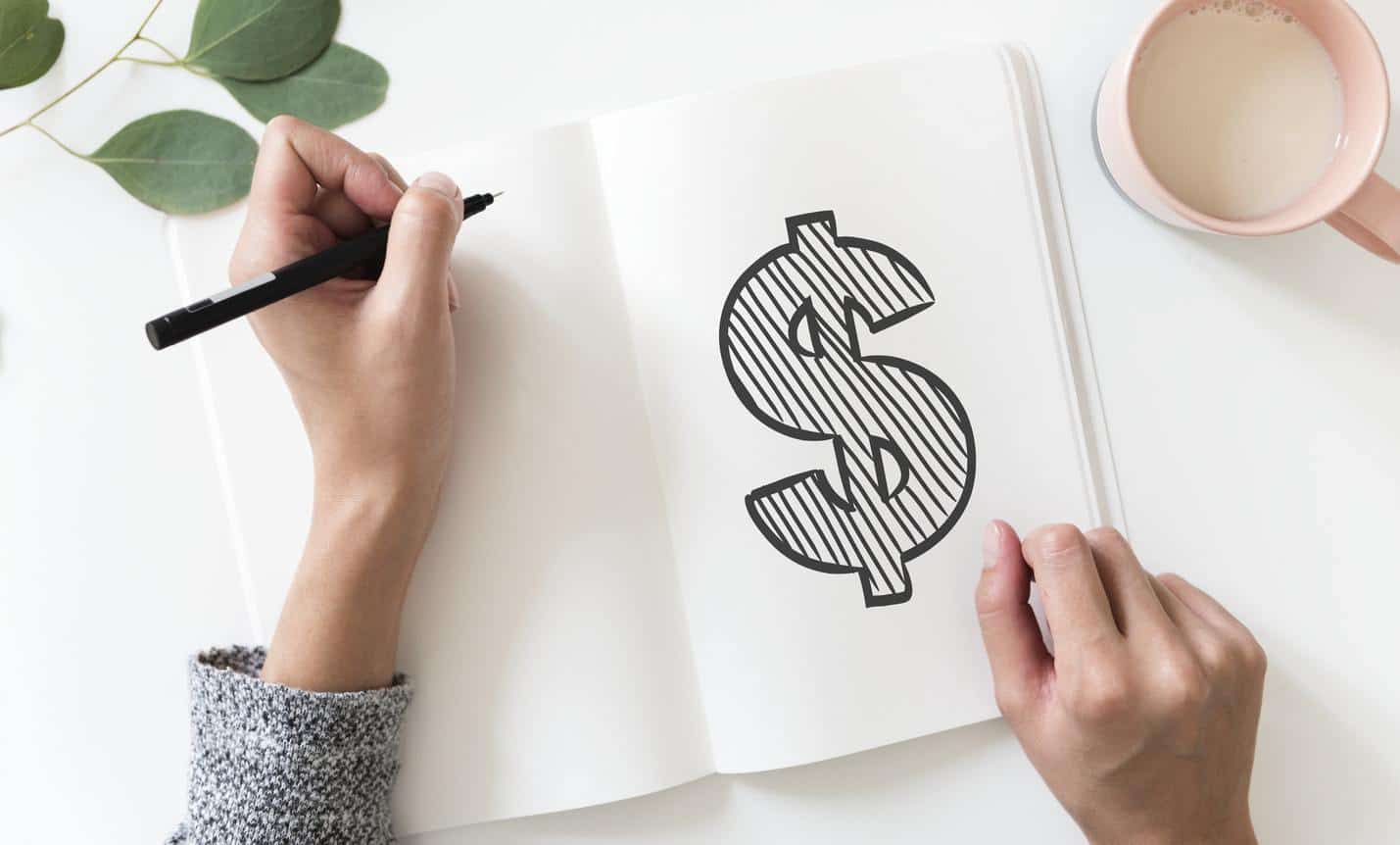 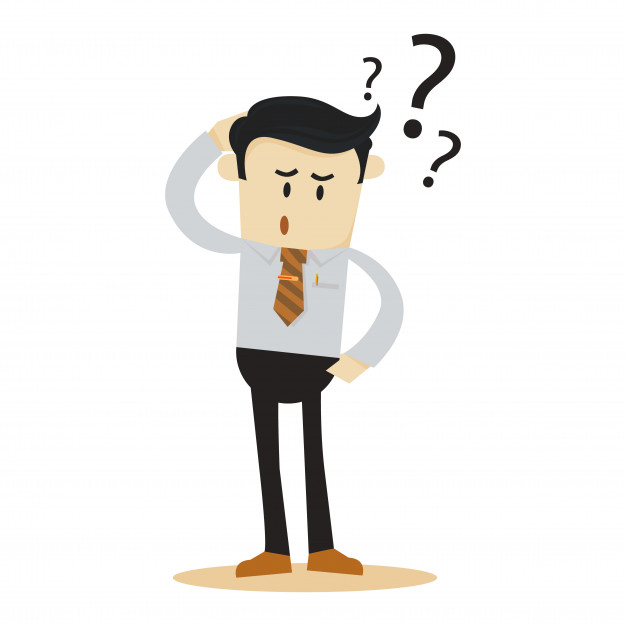 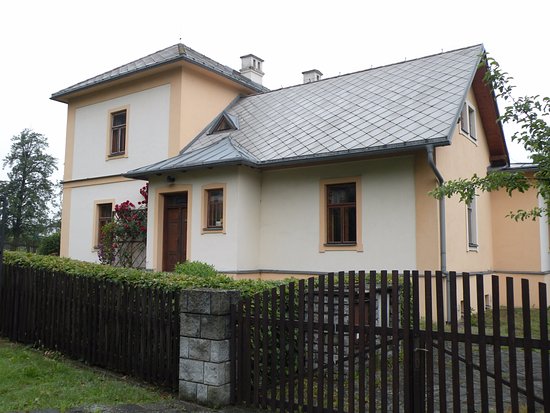 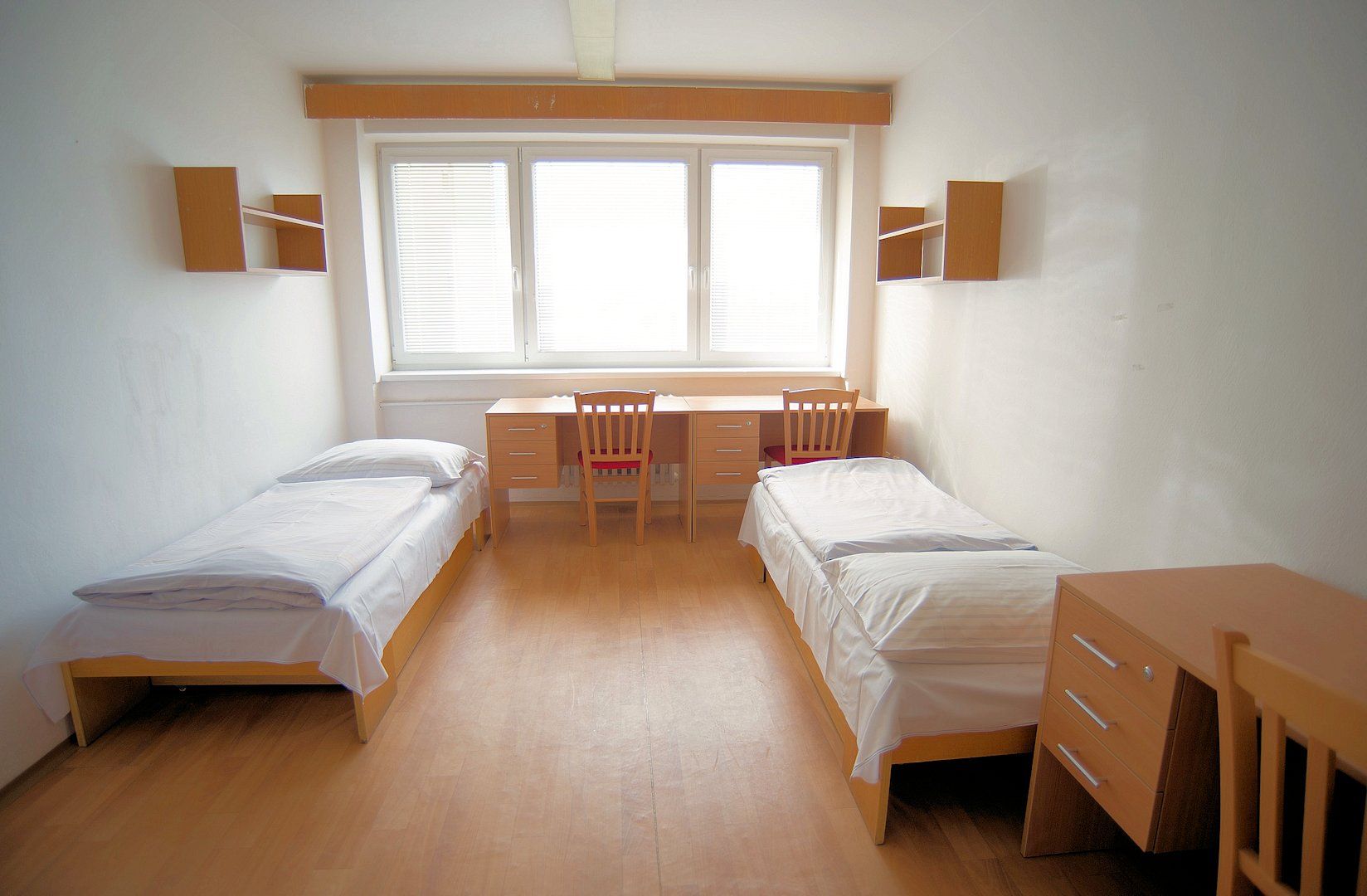 觉得
juéde
你觉得住在哪里比较方便？
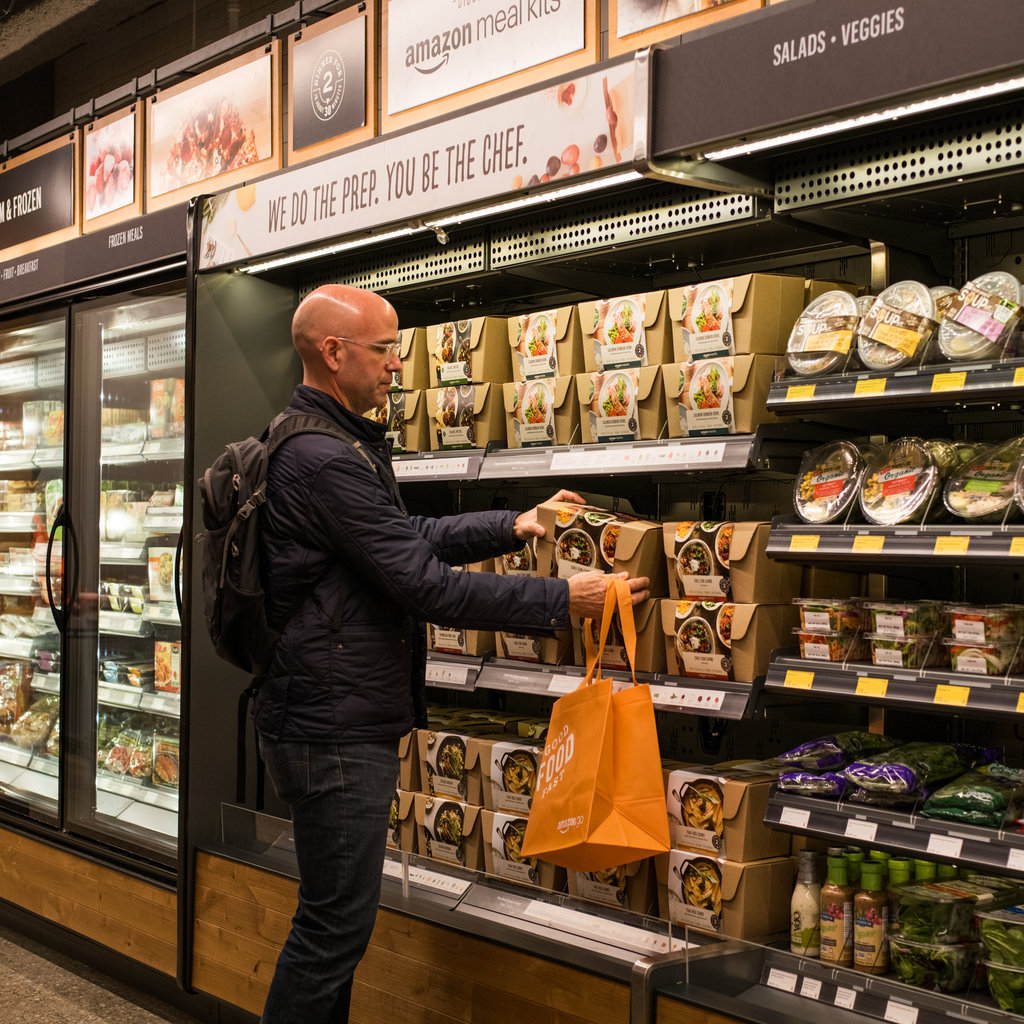 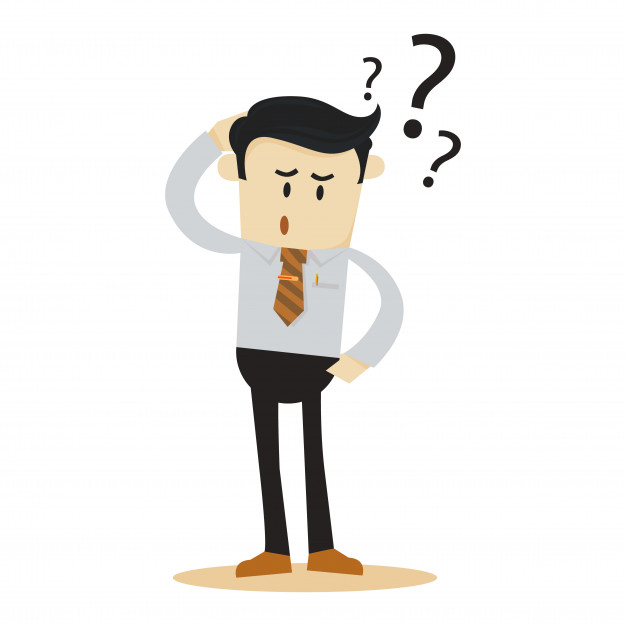 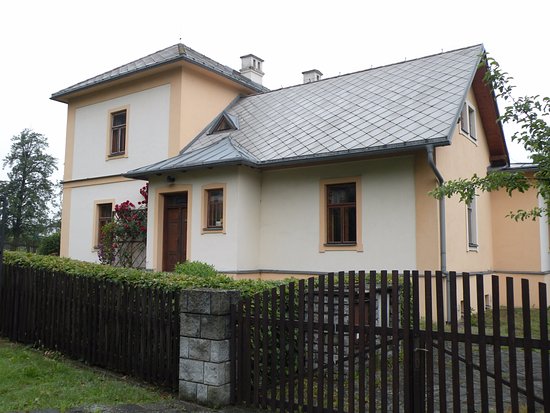 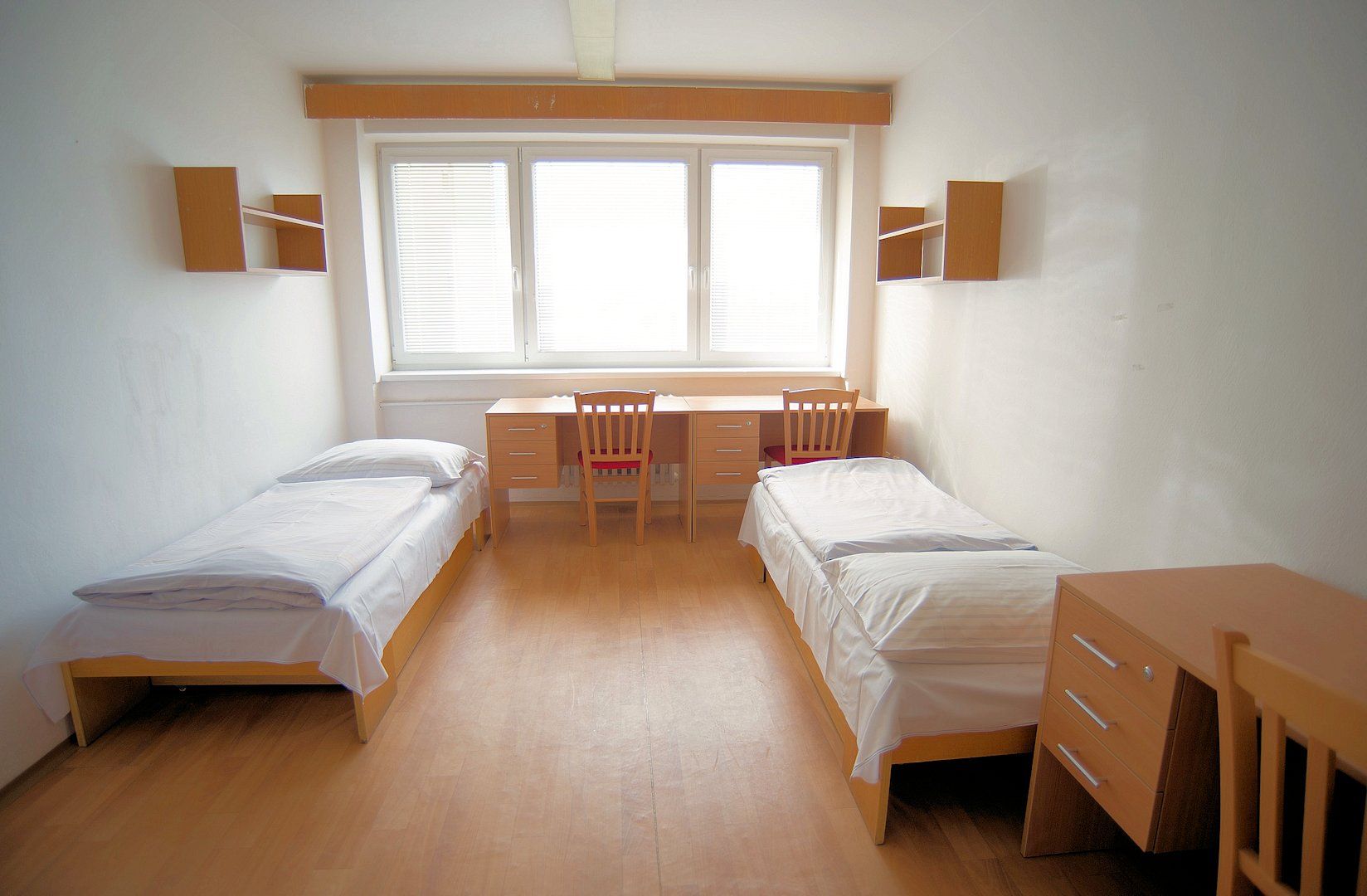 觉得
juéde
你觉得住在哪里比较自由？
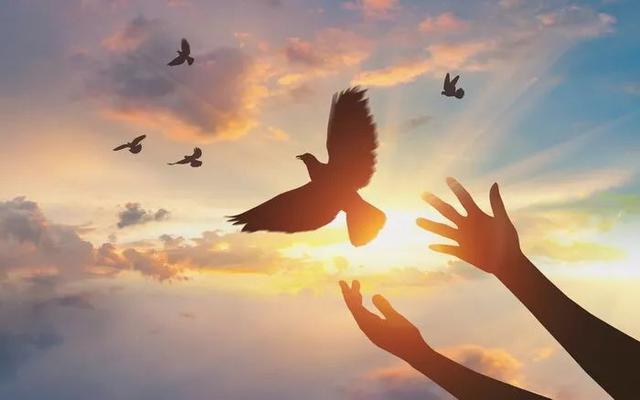 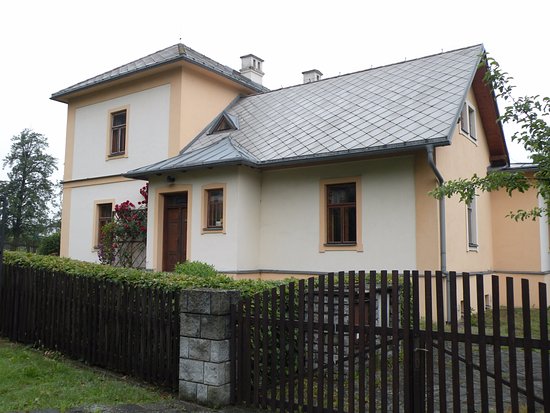 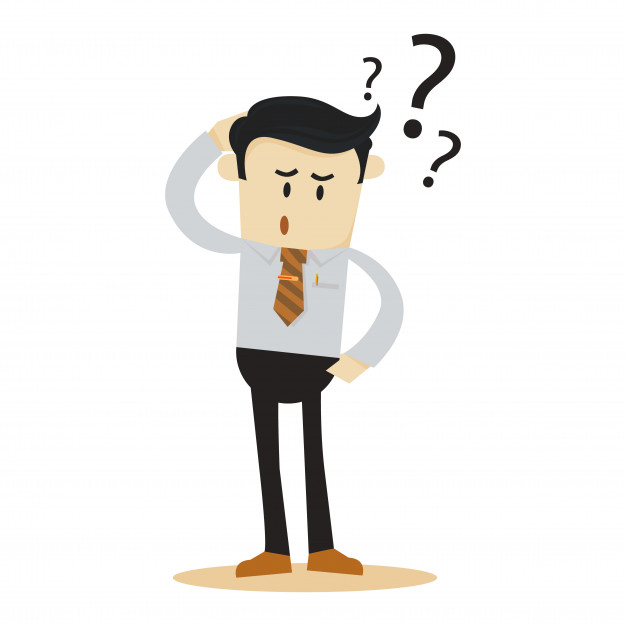 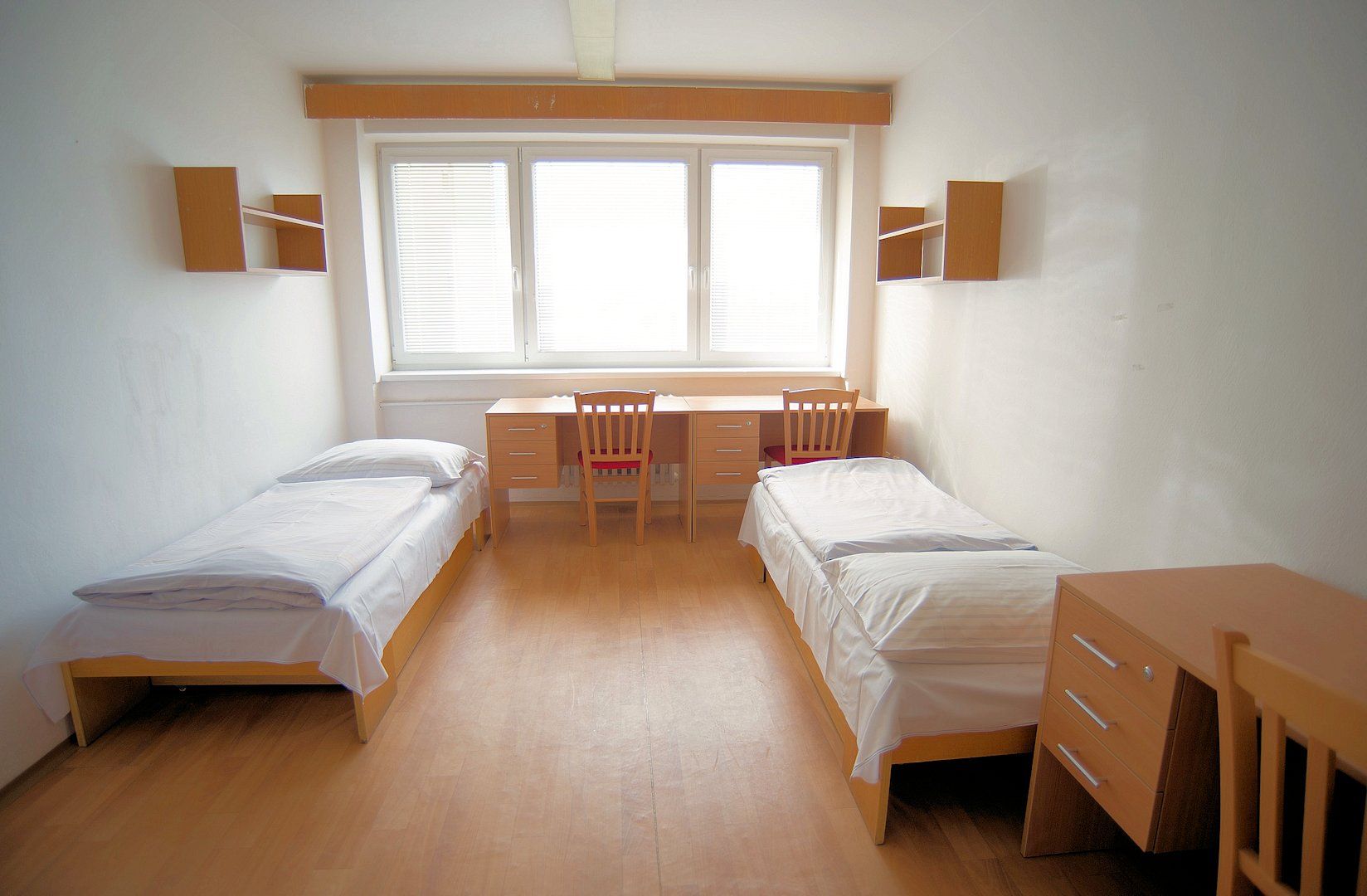 觉得
juéde
你觉得台湾的食物怎么样？
shíwù
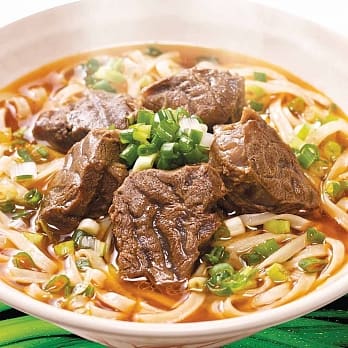 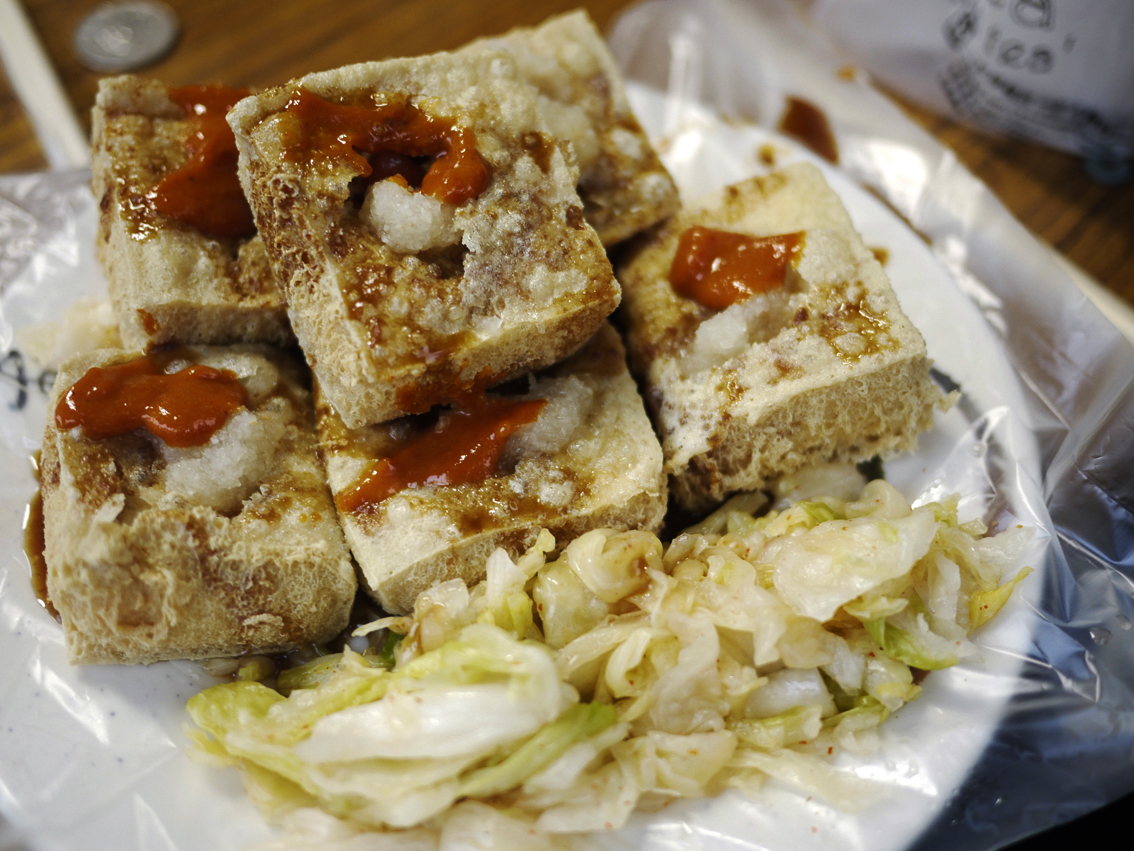 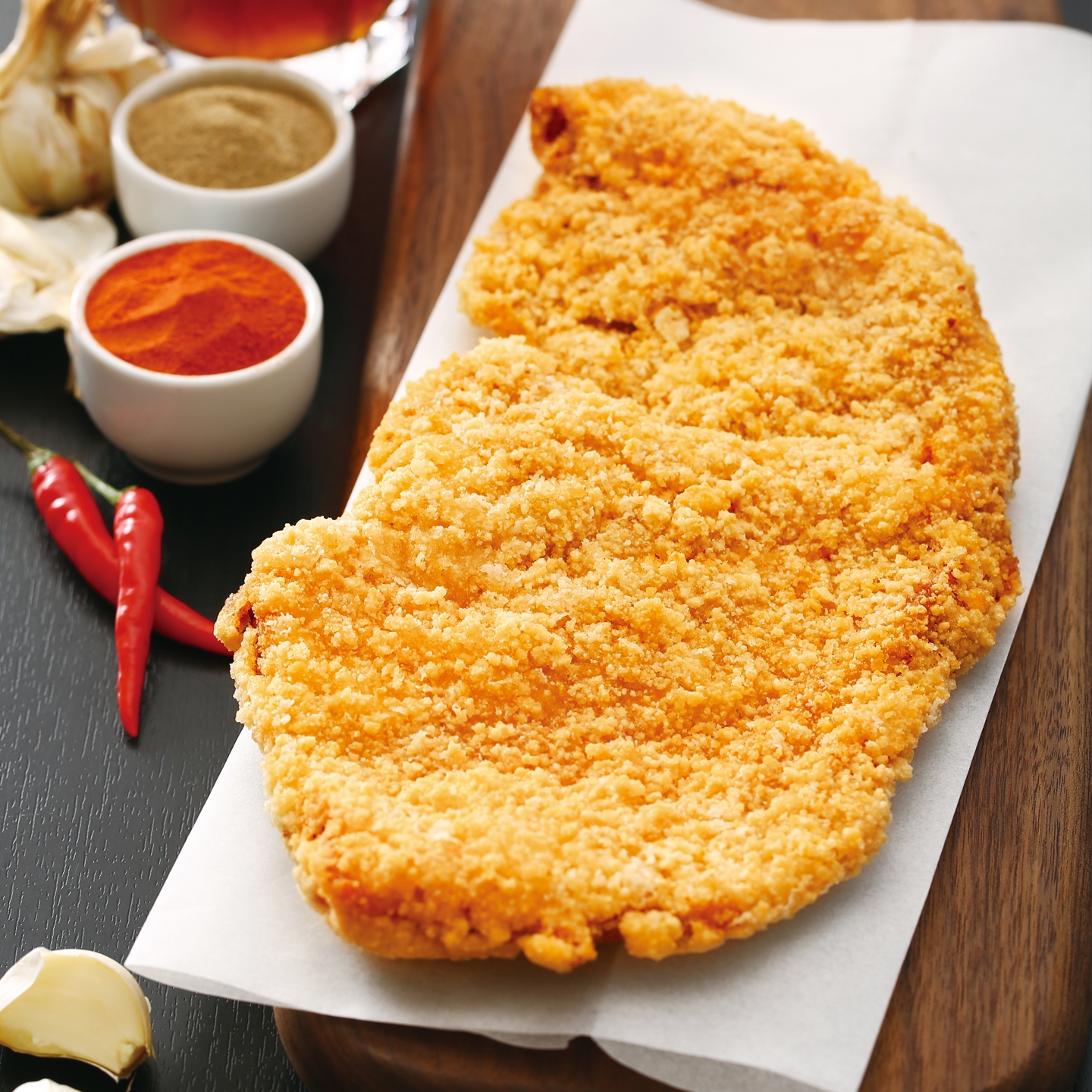 臭豆腐
chòudòufǔ
牛肉面
鸡排
(advantage; benefit)
好处
hǎochù
Time for Debate
住在校内的好处是什么？
住在校外的好处是什么？
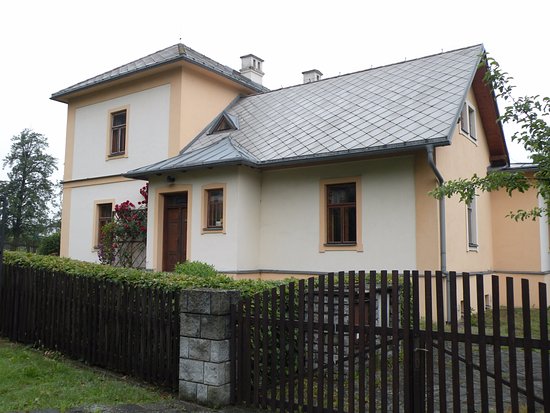 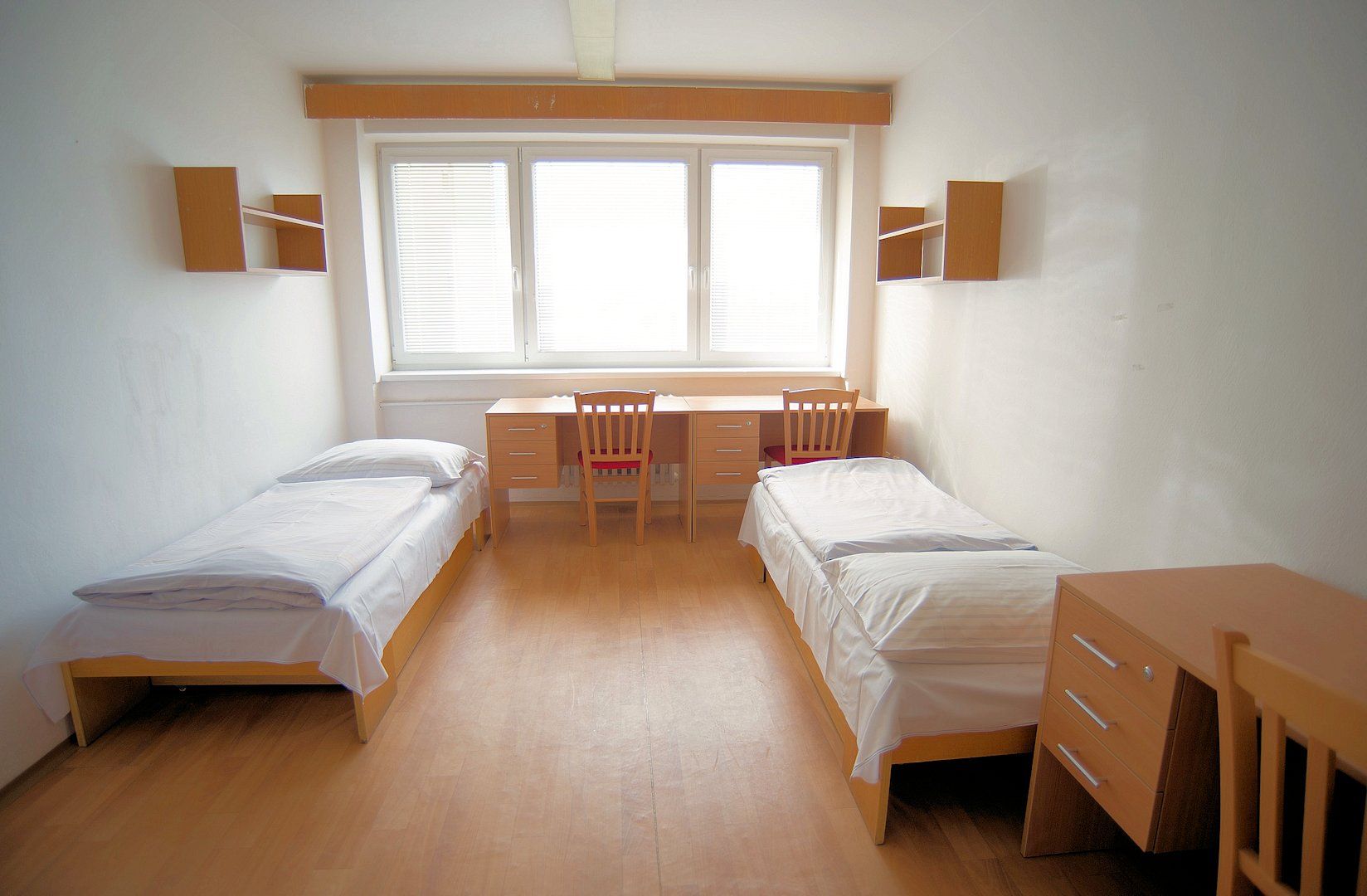 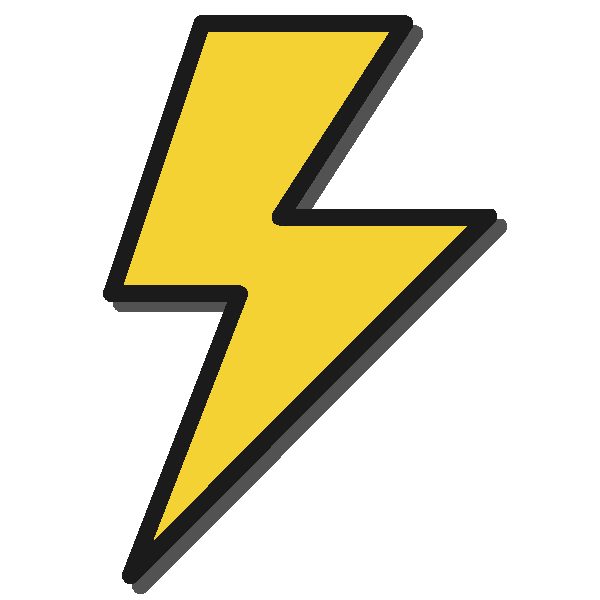 V.S
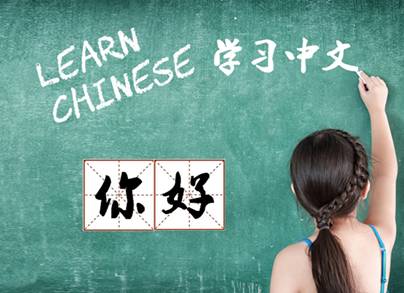 好处
hǎochù
学中文的好处是什么？
学中文的好处是…….
好处
hǎochù
学捷克语的好处是什么？
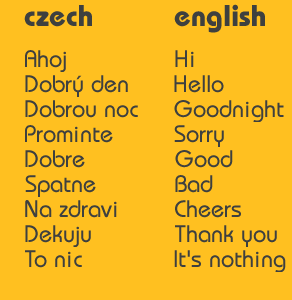 A对B有好处
（A is good for B)
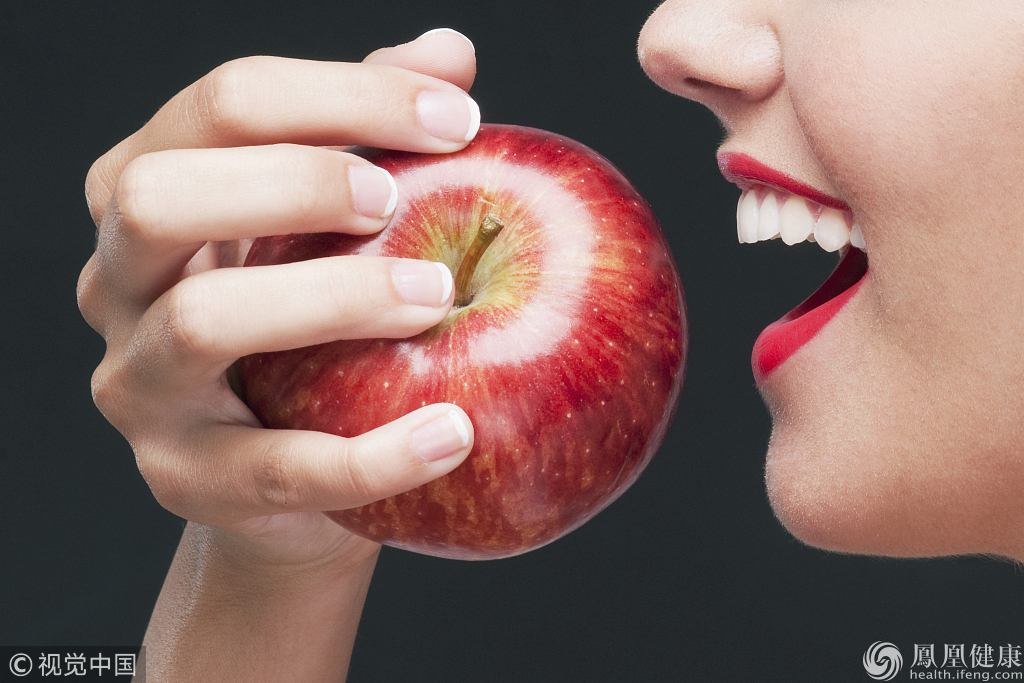 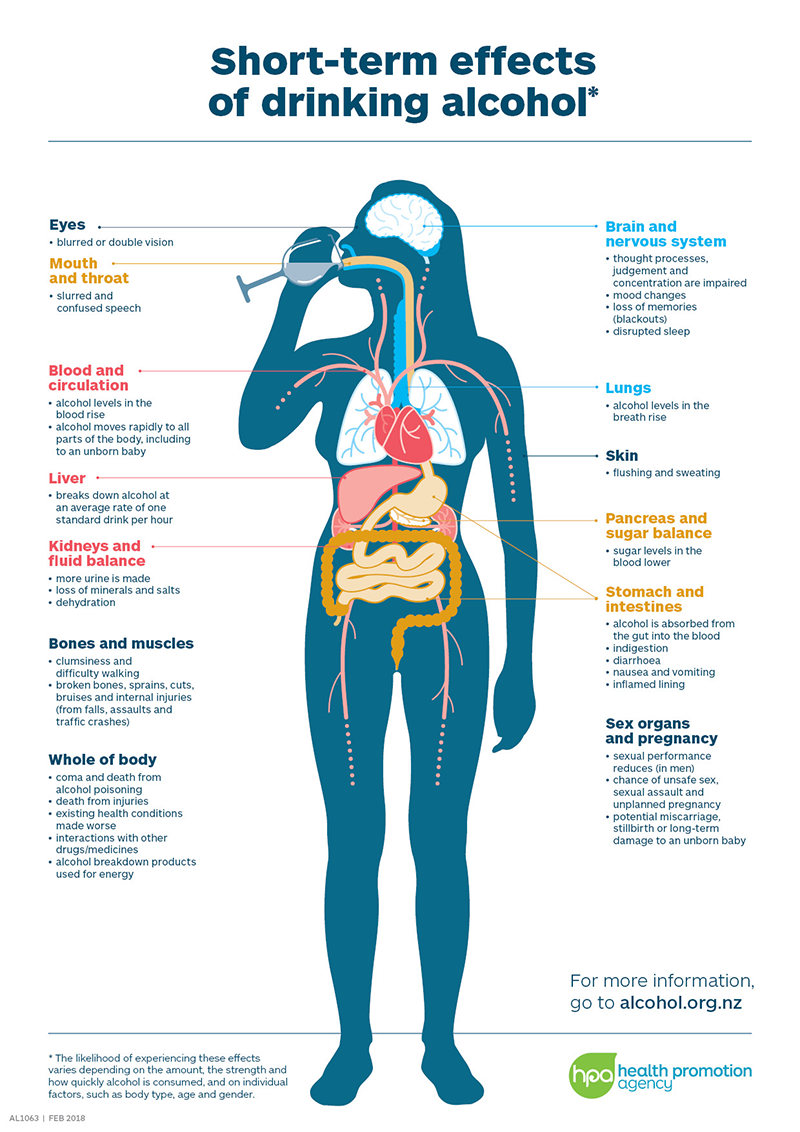 吃苹果对身体有好处。
A对B有好处
什么对身体没有好处？
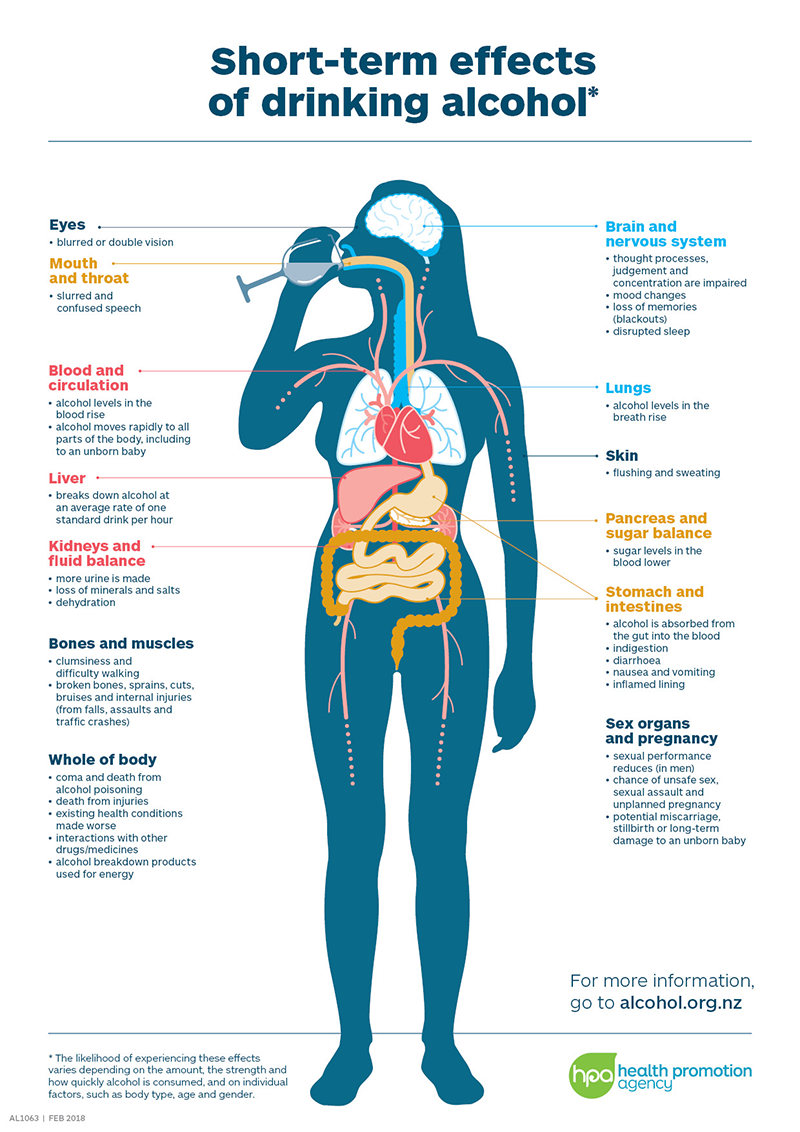 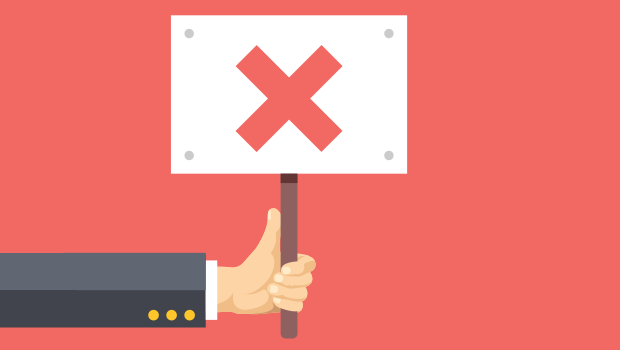 A对B有好处
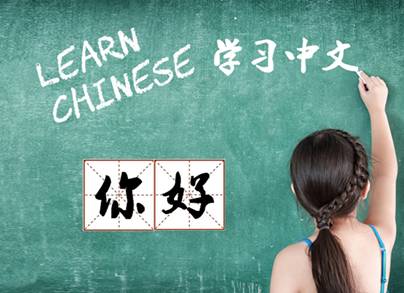 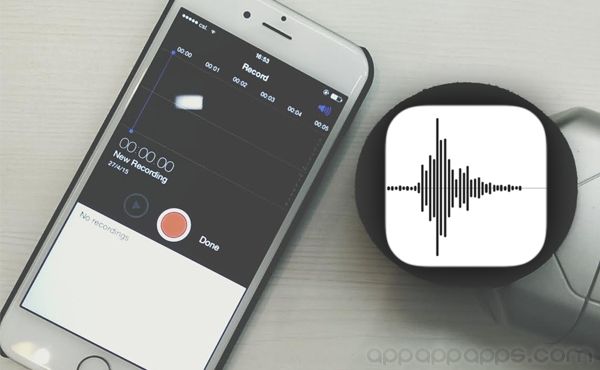 听录音
tīnglùyīn
听录音对学中文有好处。
A对B有好处
什么对学中文有好处？
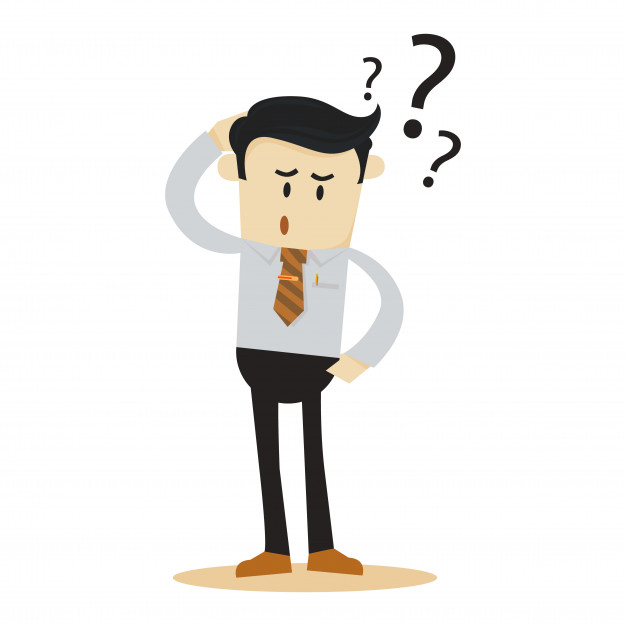 🤔
不见得
bújiàndé
(Not necessarily!)
I don’t think so.
A:住在校内很方便。
B:住在校内不见得很方便。
不见得
bújiàndé
(Not necessarily!)
A：考试对学中文有好处。
B：考试不见得对学中文有好处。
不见得
bújiàndé
(Not necessarily!)
A:住在台湾十年，中文会说得很好。
B:住在台湾十年，
中文不见得会说得很好。
不见得
bújiàndé
(Not necessarily!)
A:每个捷克人都喜欢喝啤酒。
B:每个捷克人不见得都喜欢喝啤酒。